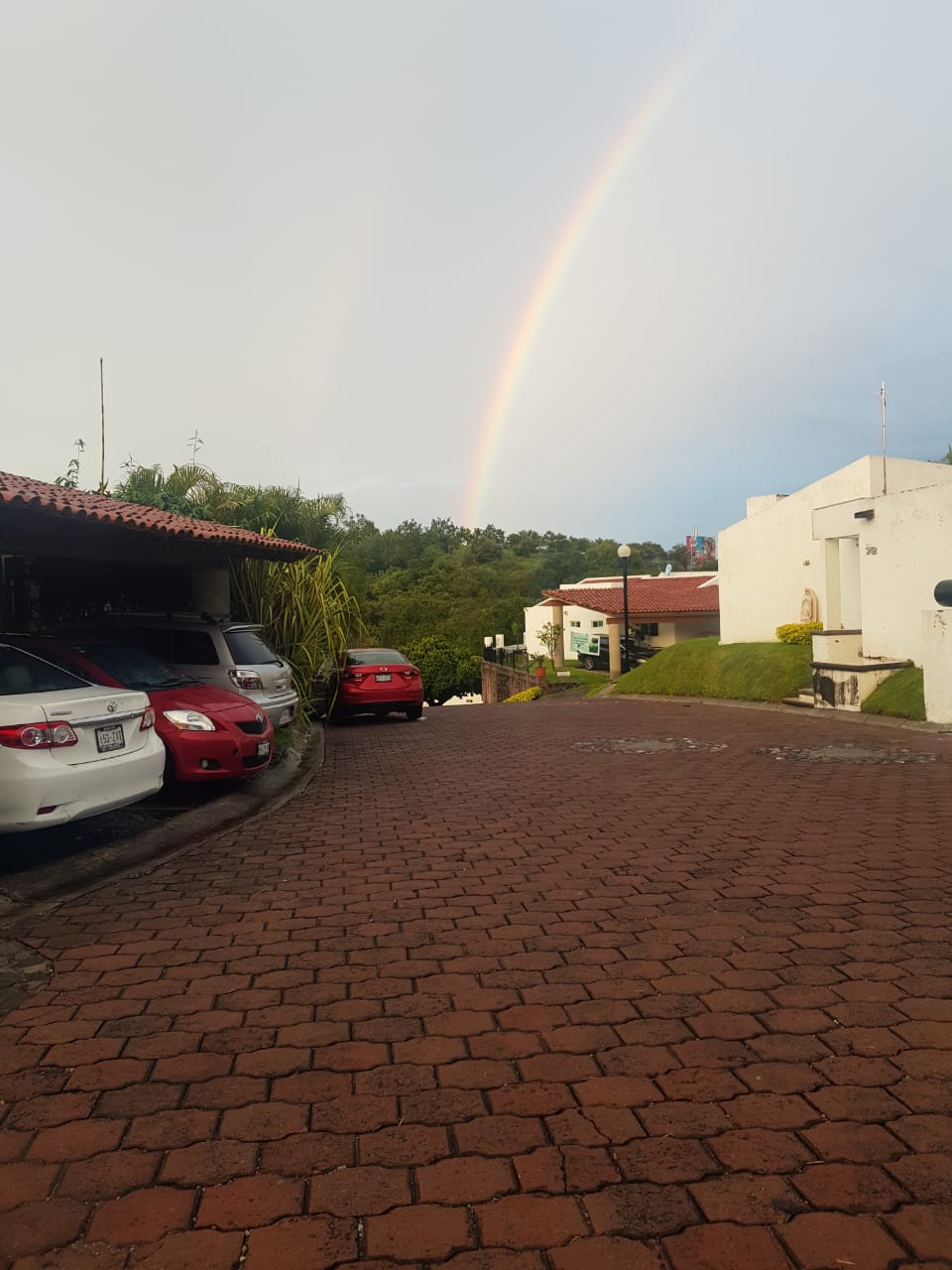 Tercer Trimestre 2021
INICIO DE ACTIVIDADES
CONTINUACION RECONSTRUCCIÓN
BARDA FRESNOS
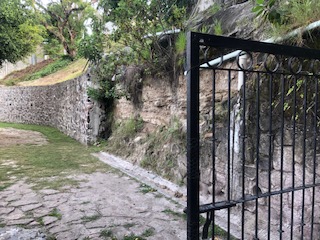 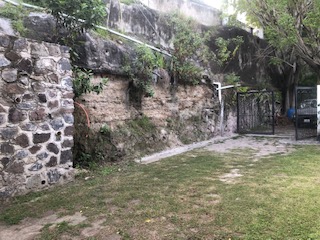 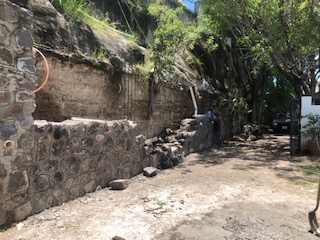 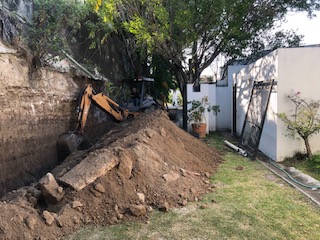 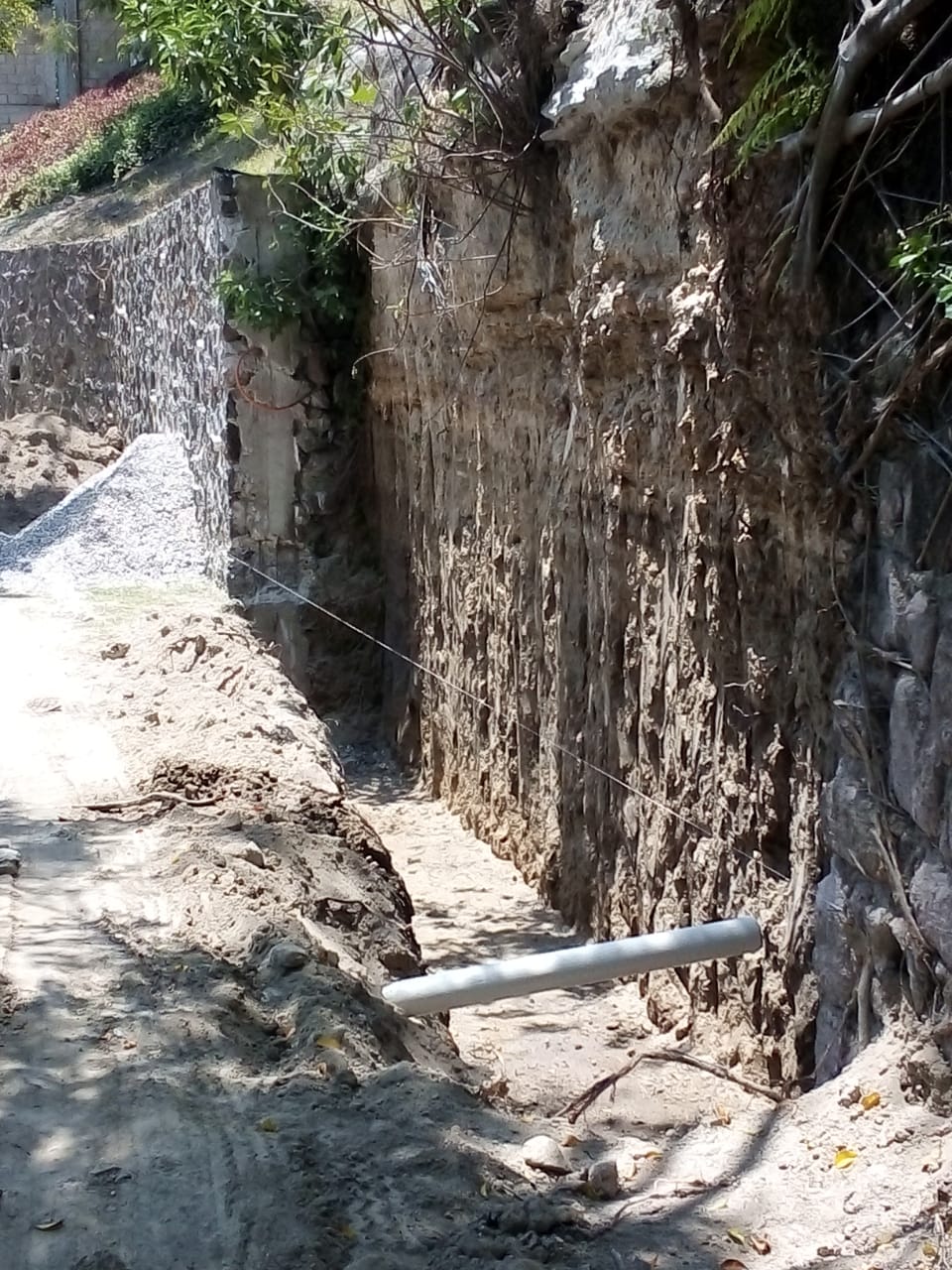 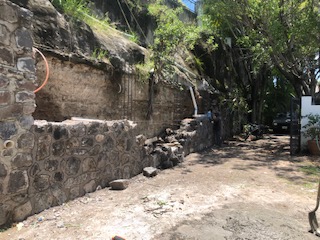 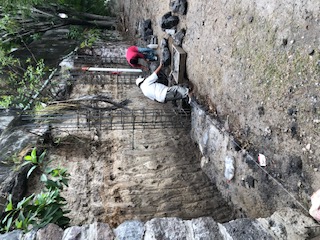 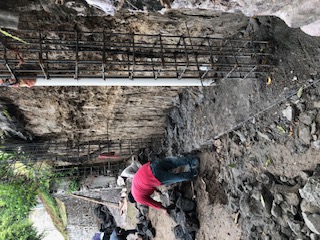 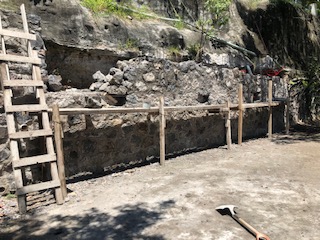 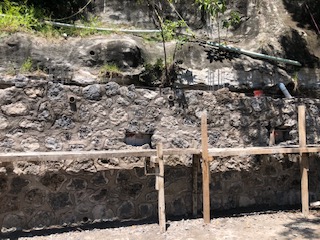 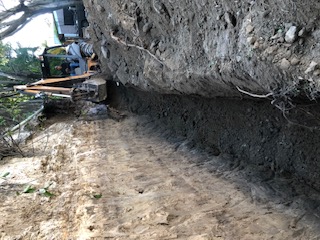 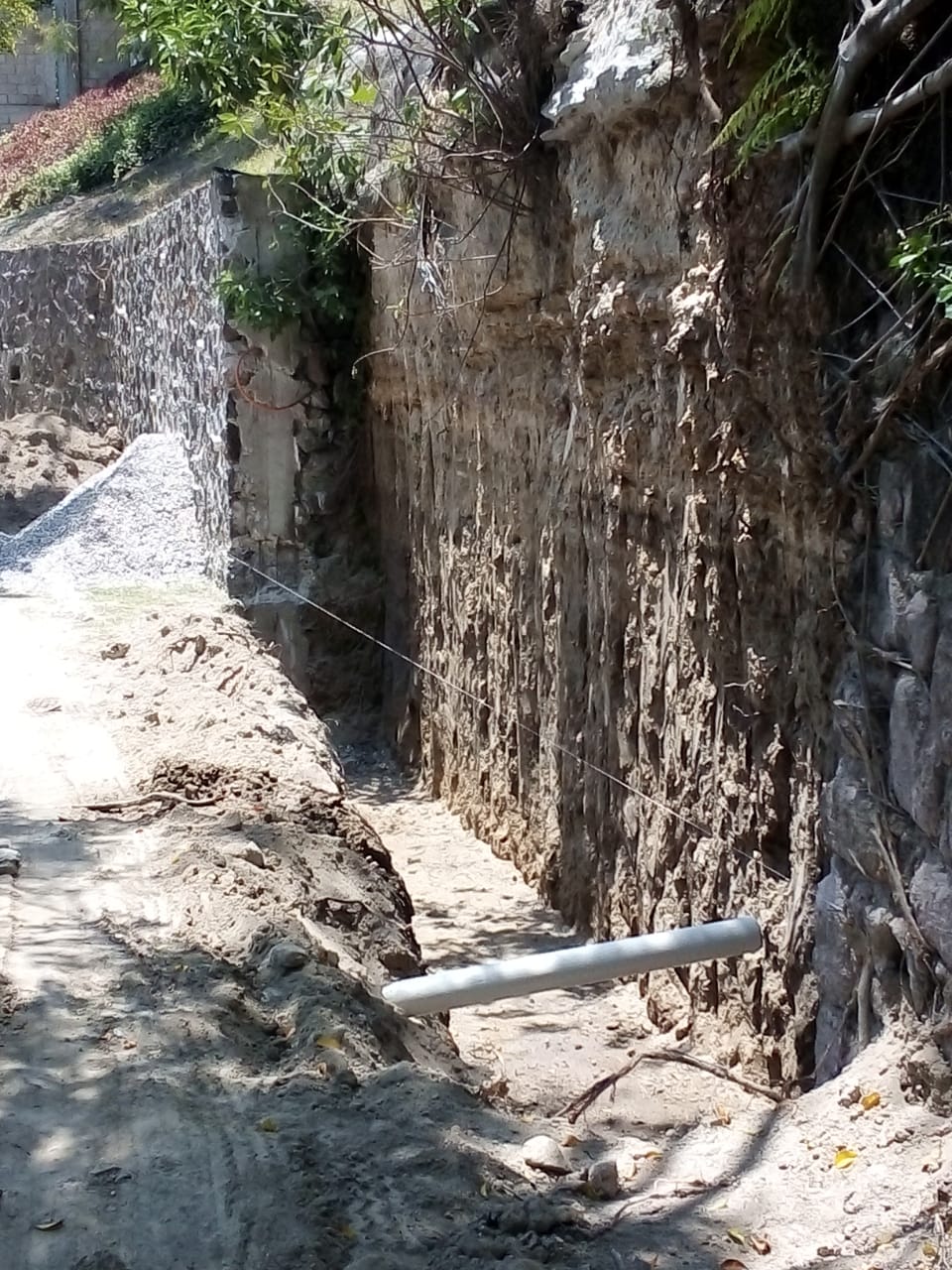 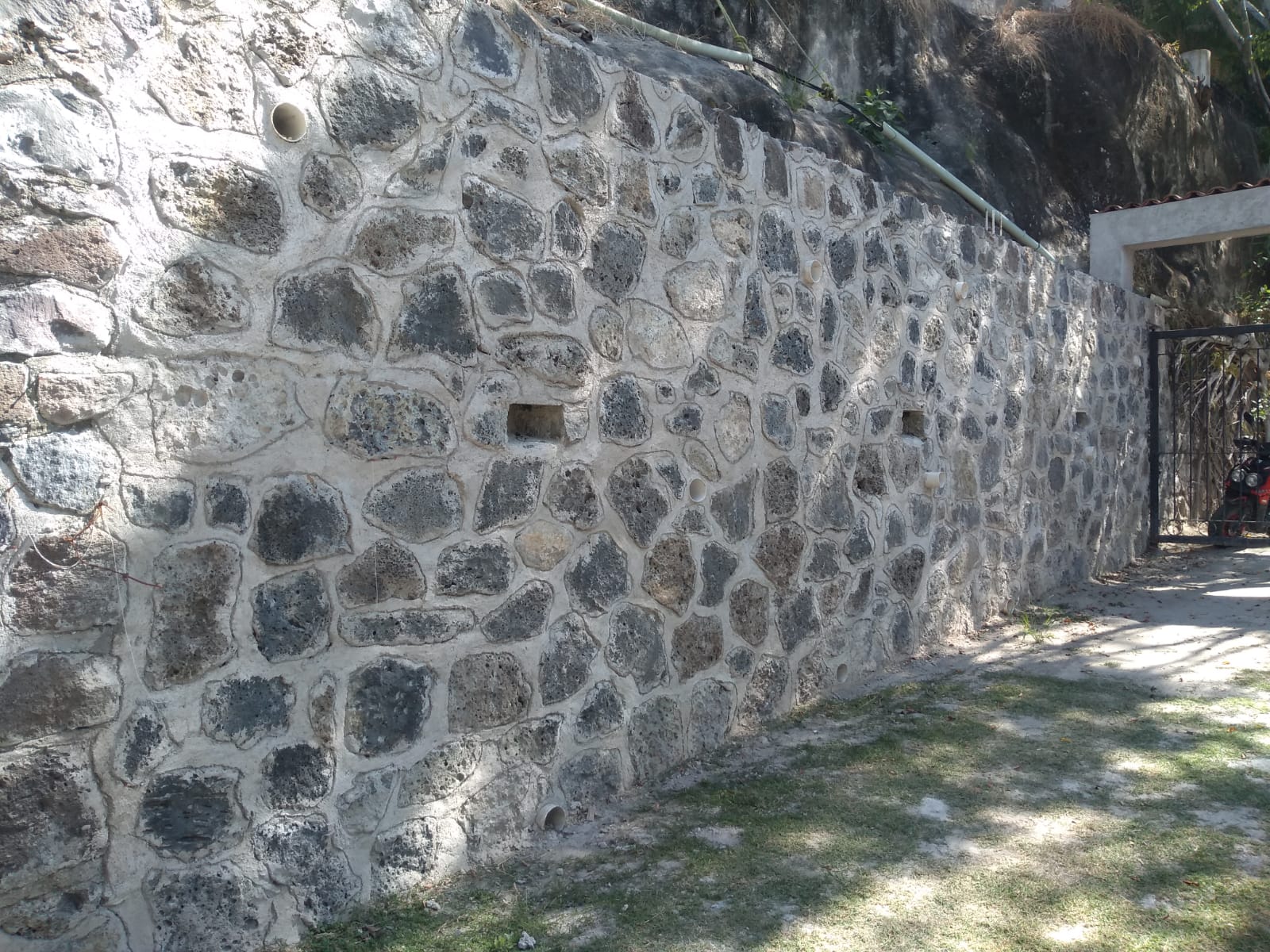 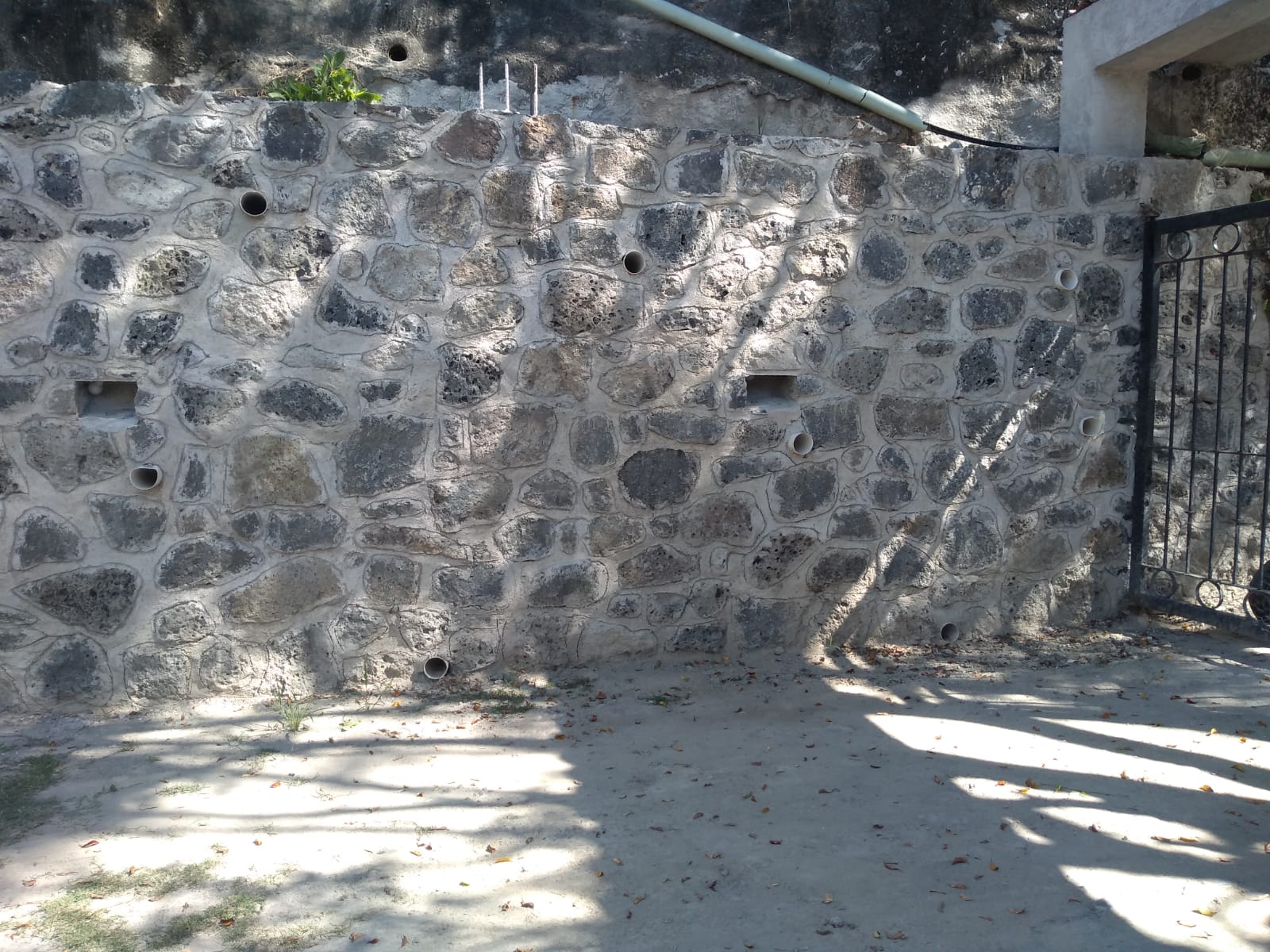 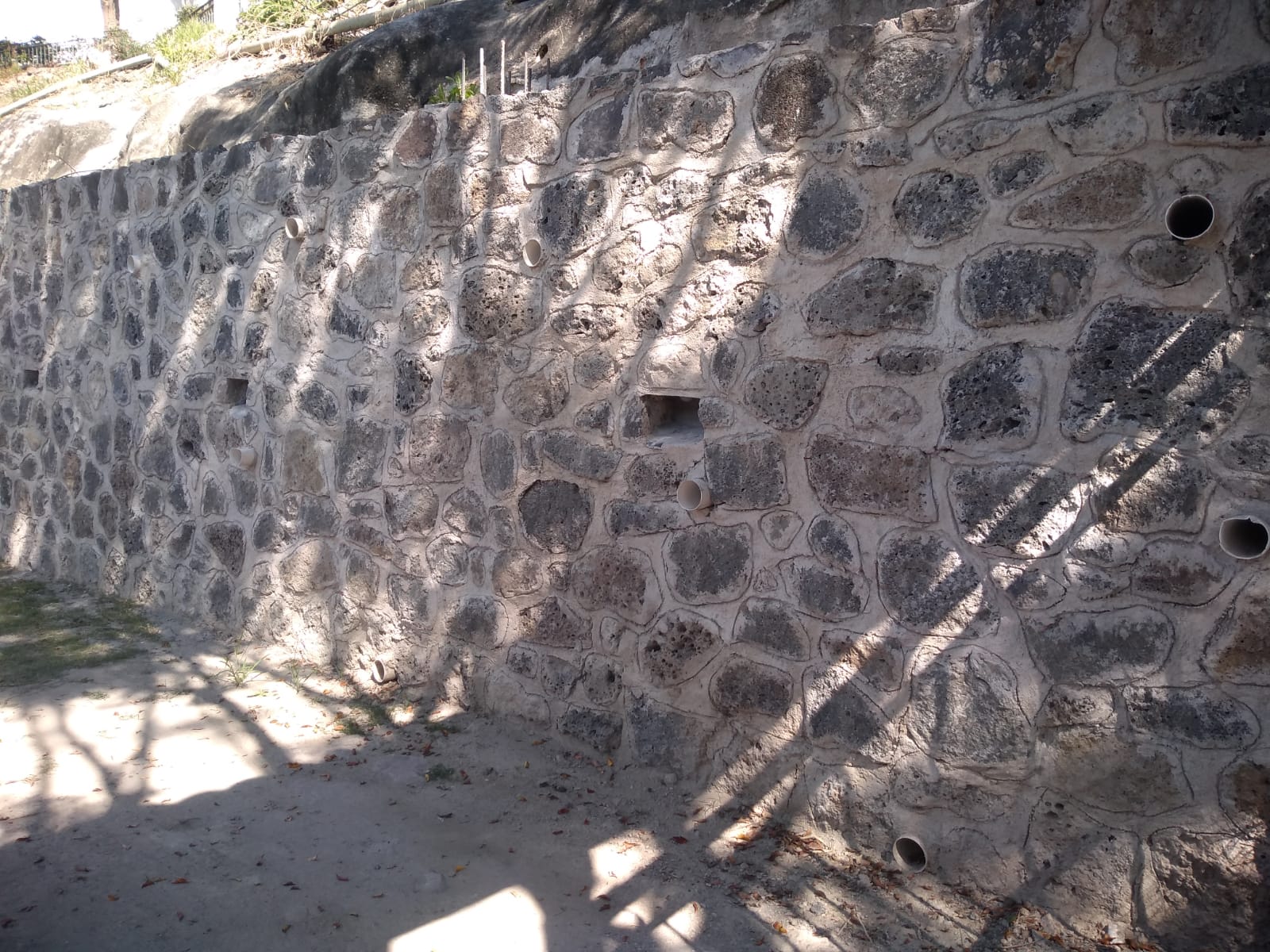 REPARACION FUGAS DE AGUA
EN EL CONDOMINIO
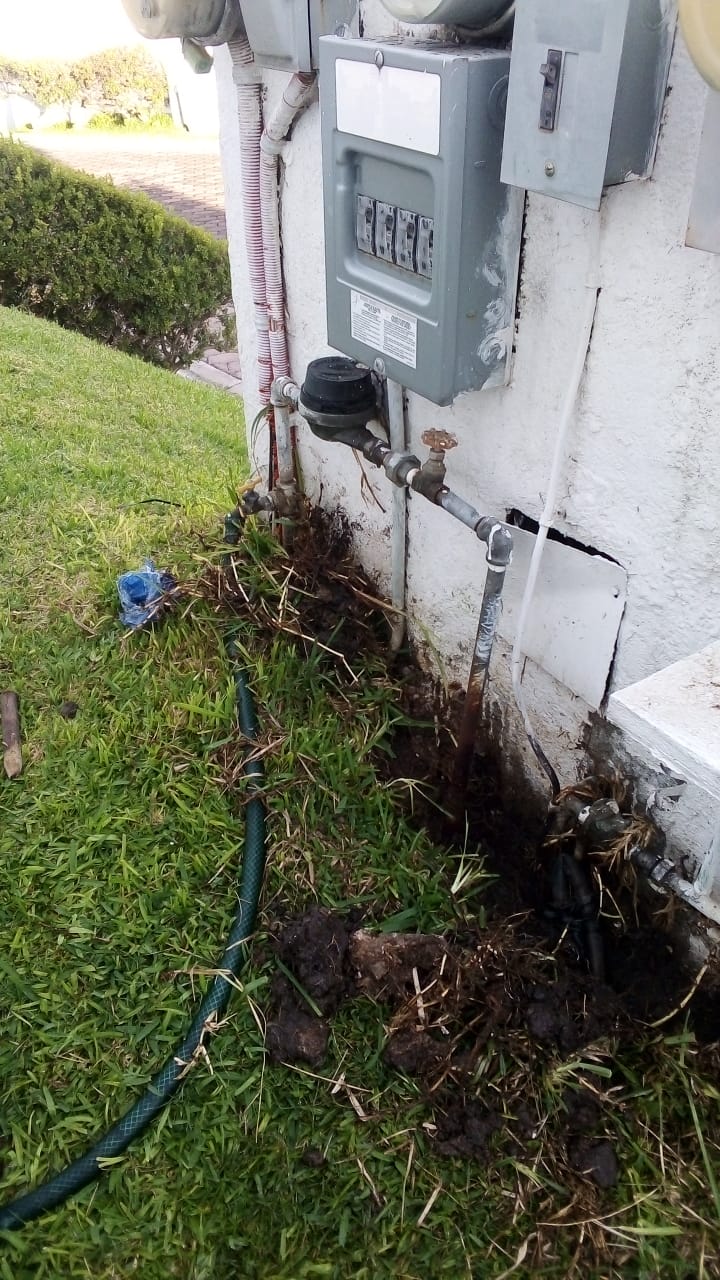 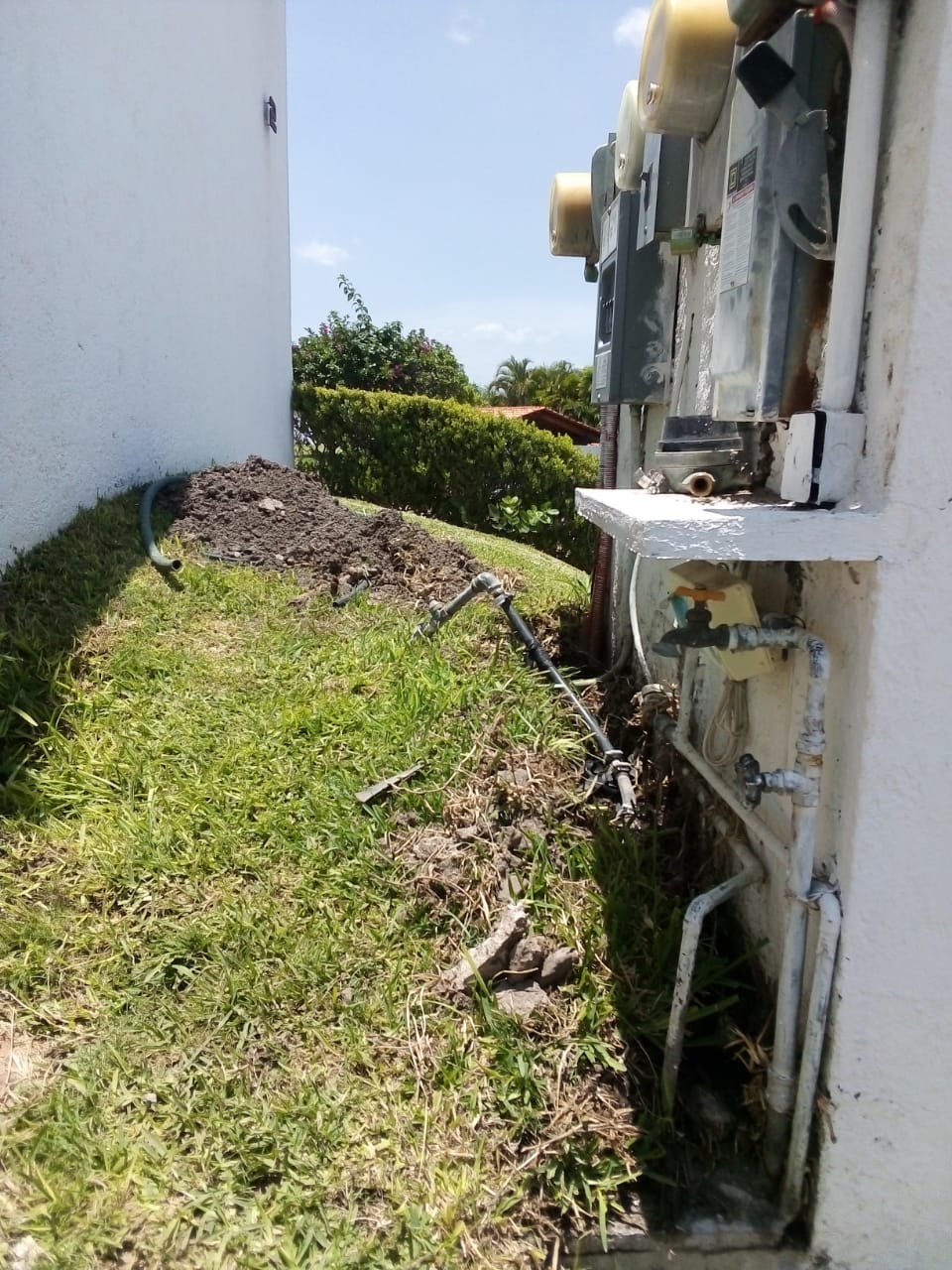 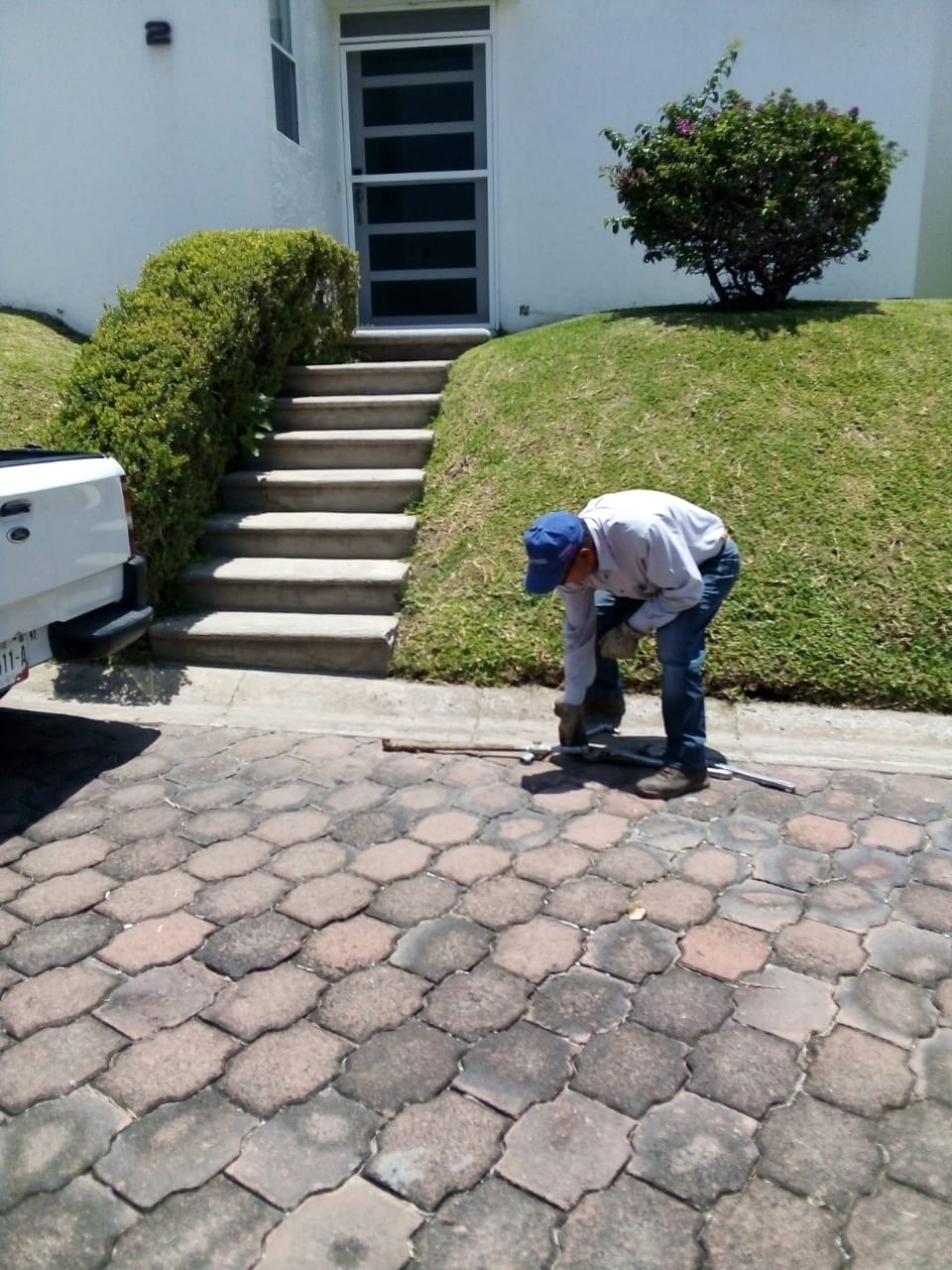 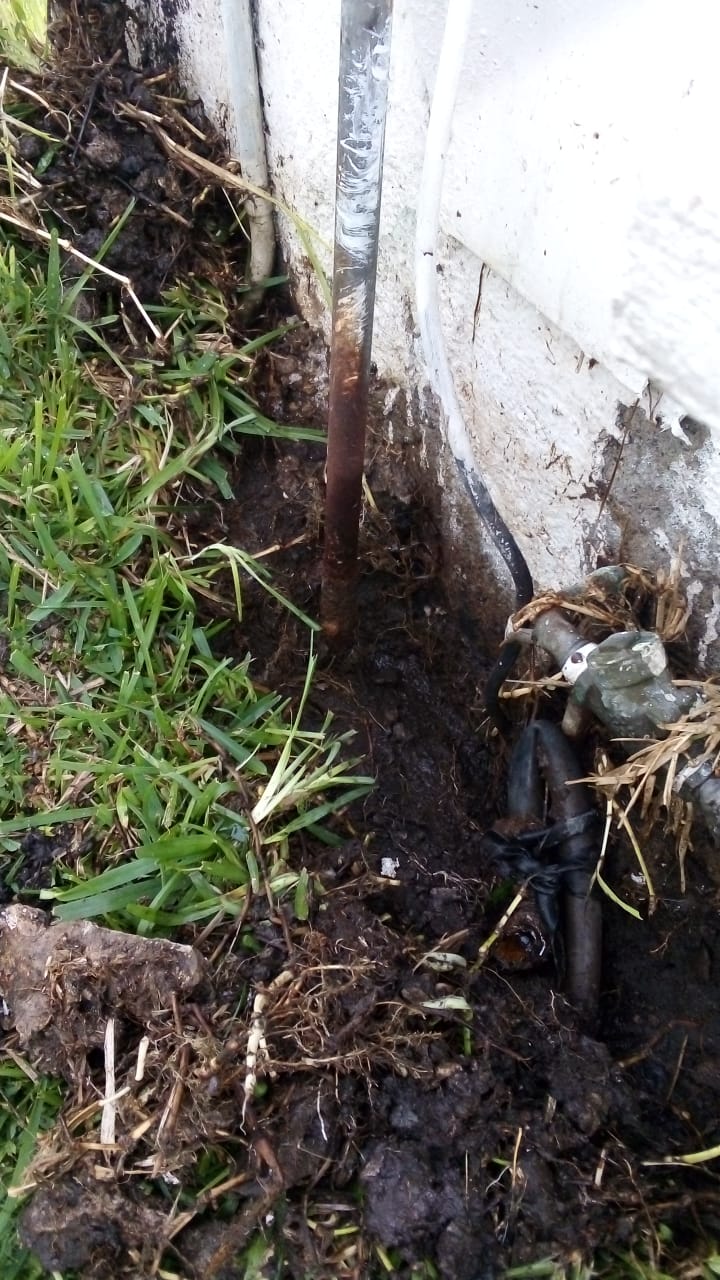 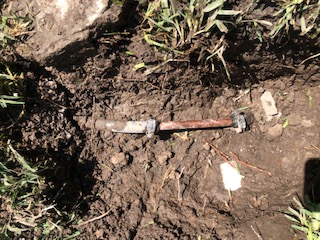 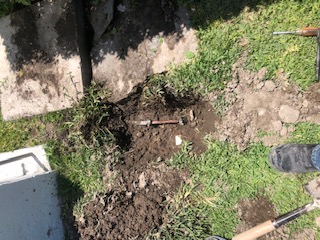 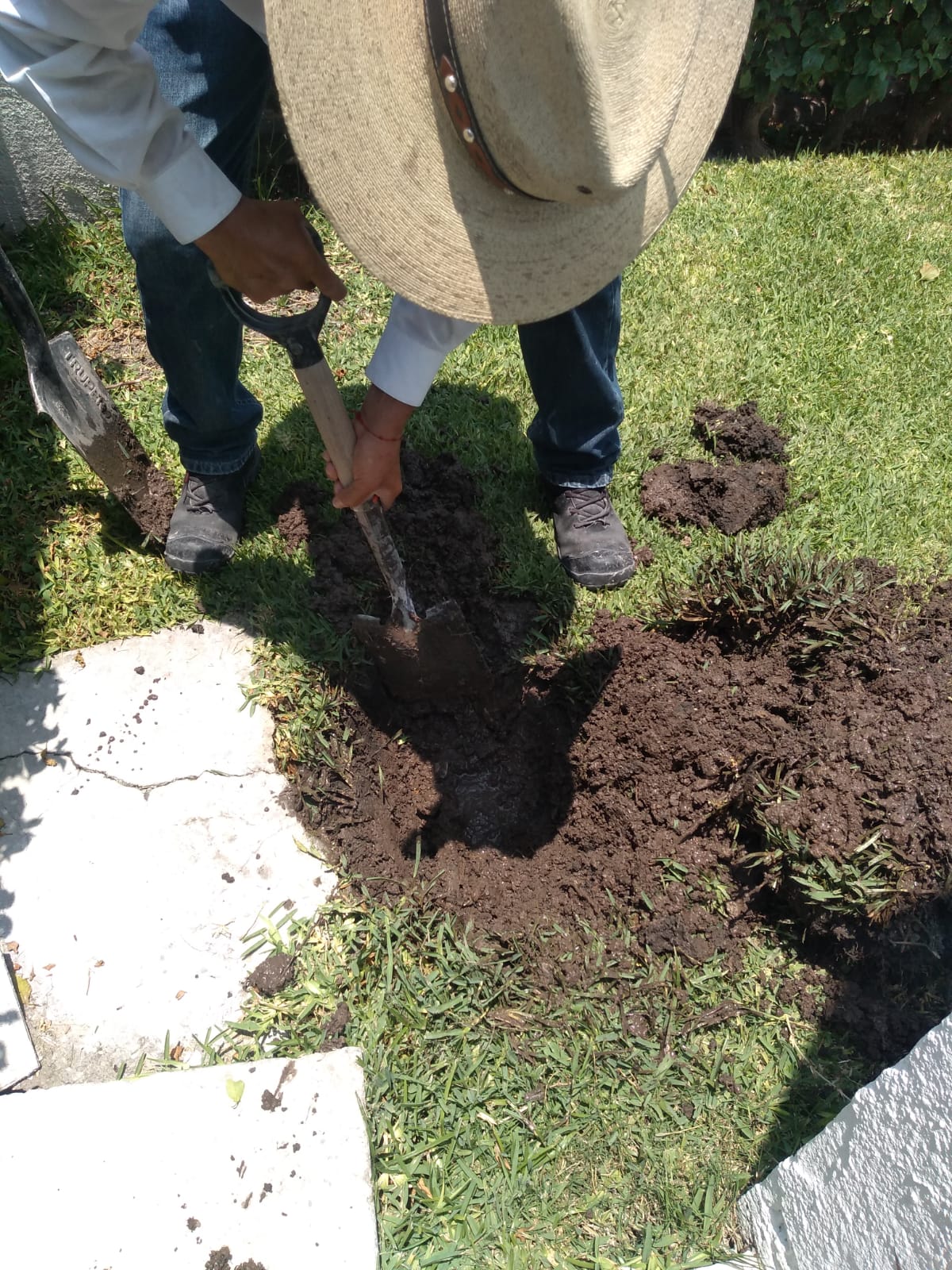 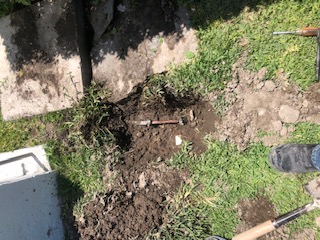 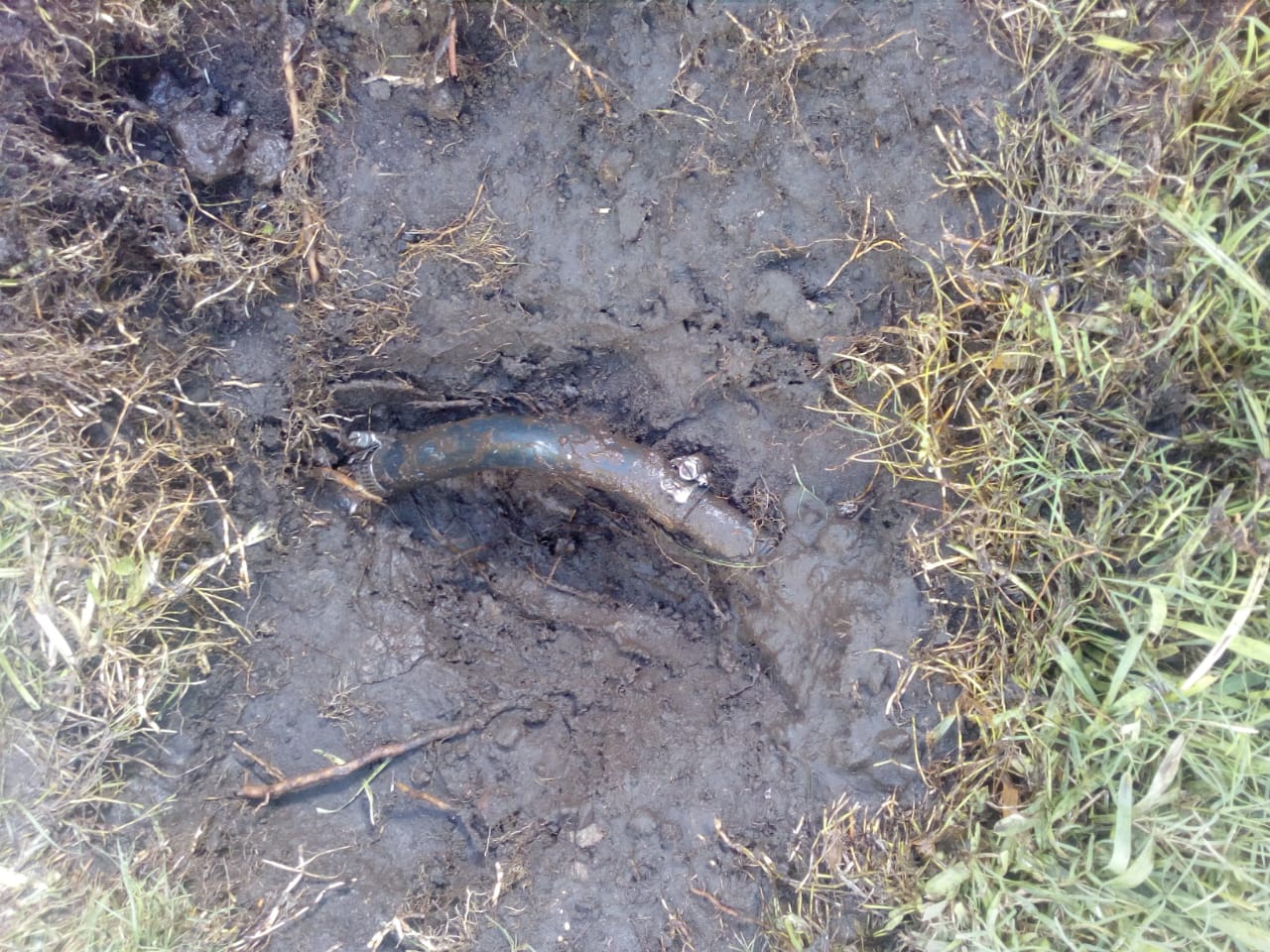 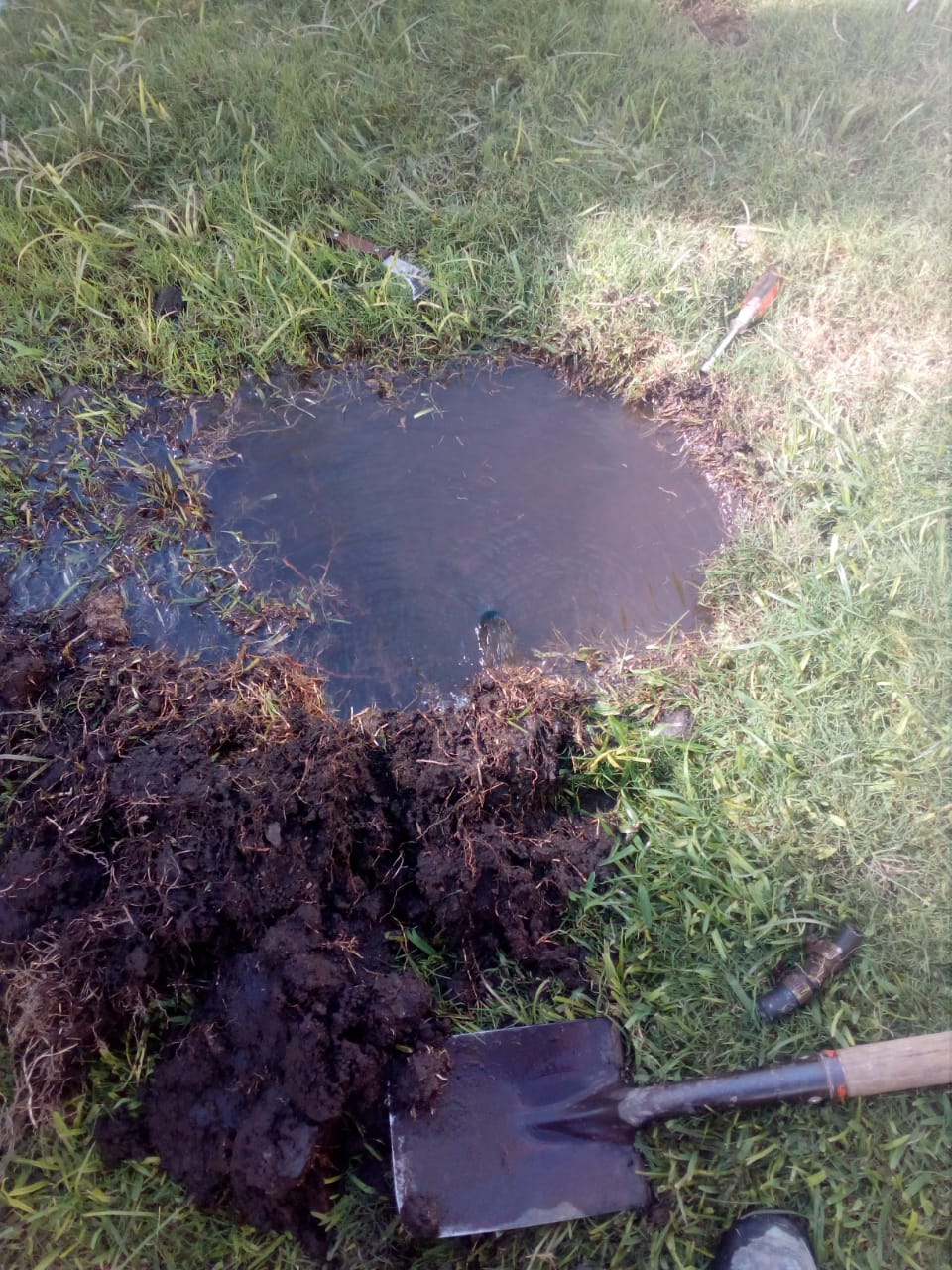 DESAGÜE Y DESASOLVE DE ALBERCAS A. COMÚN
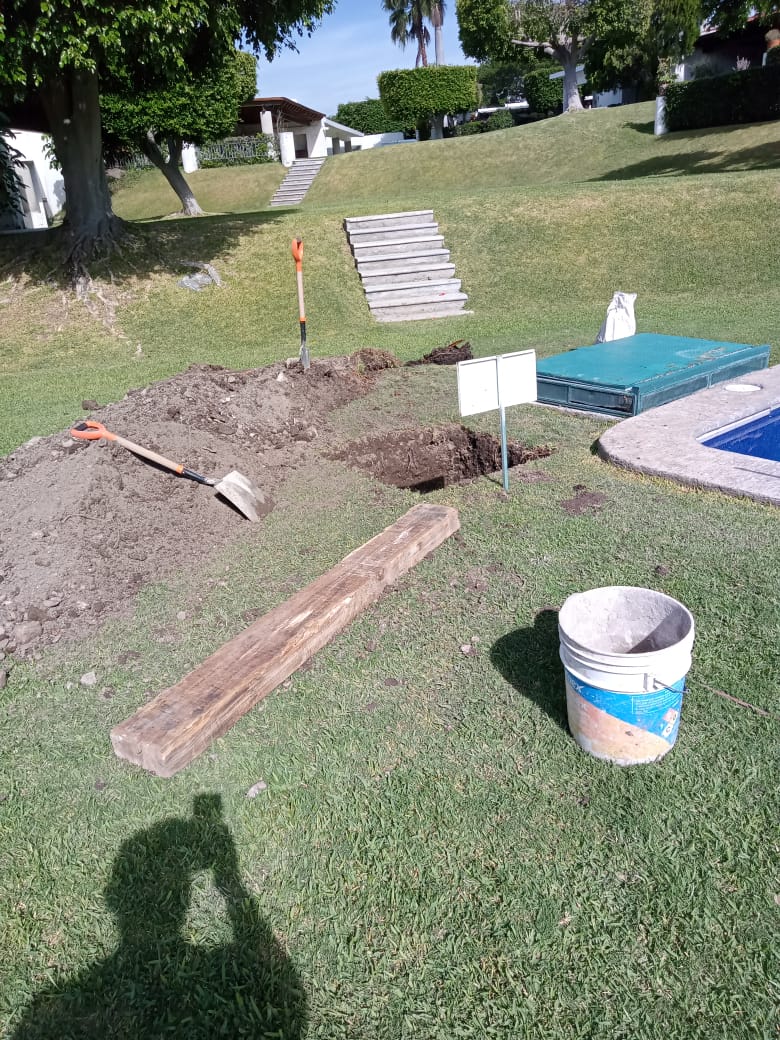 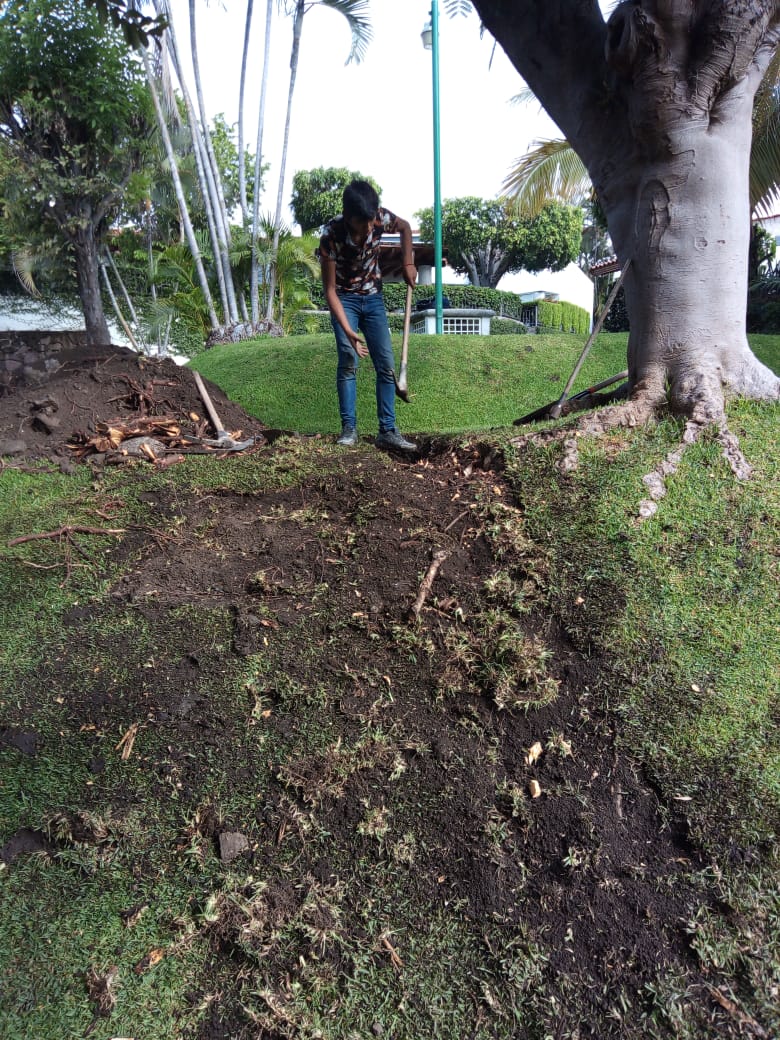 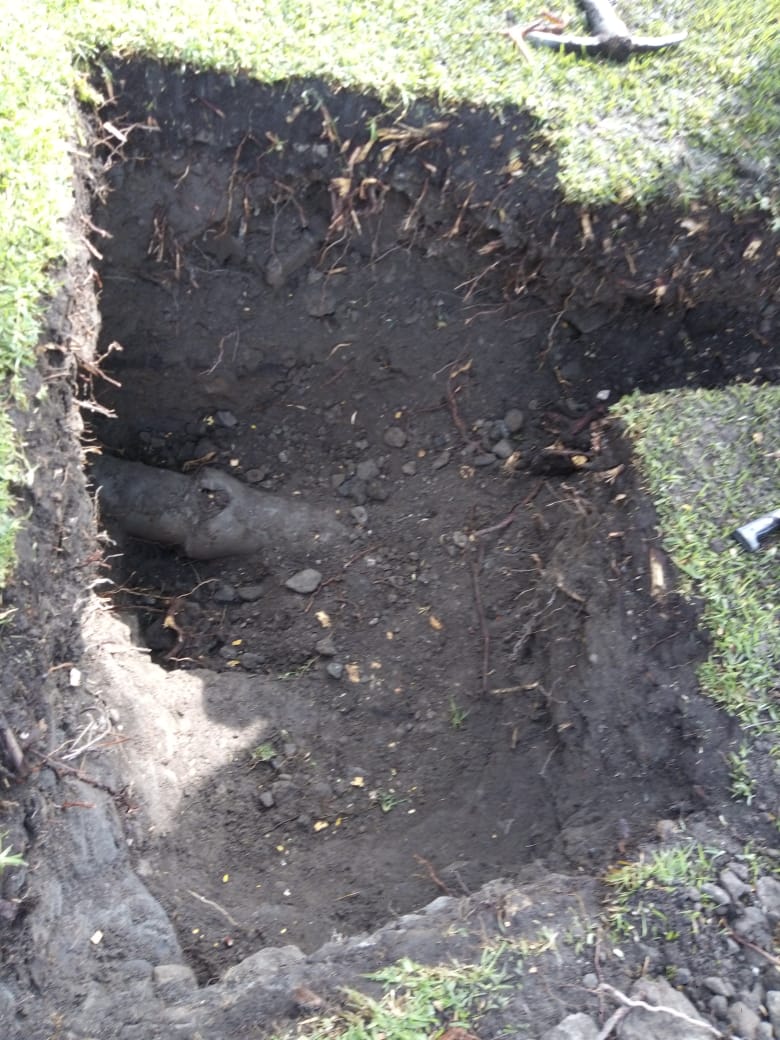 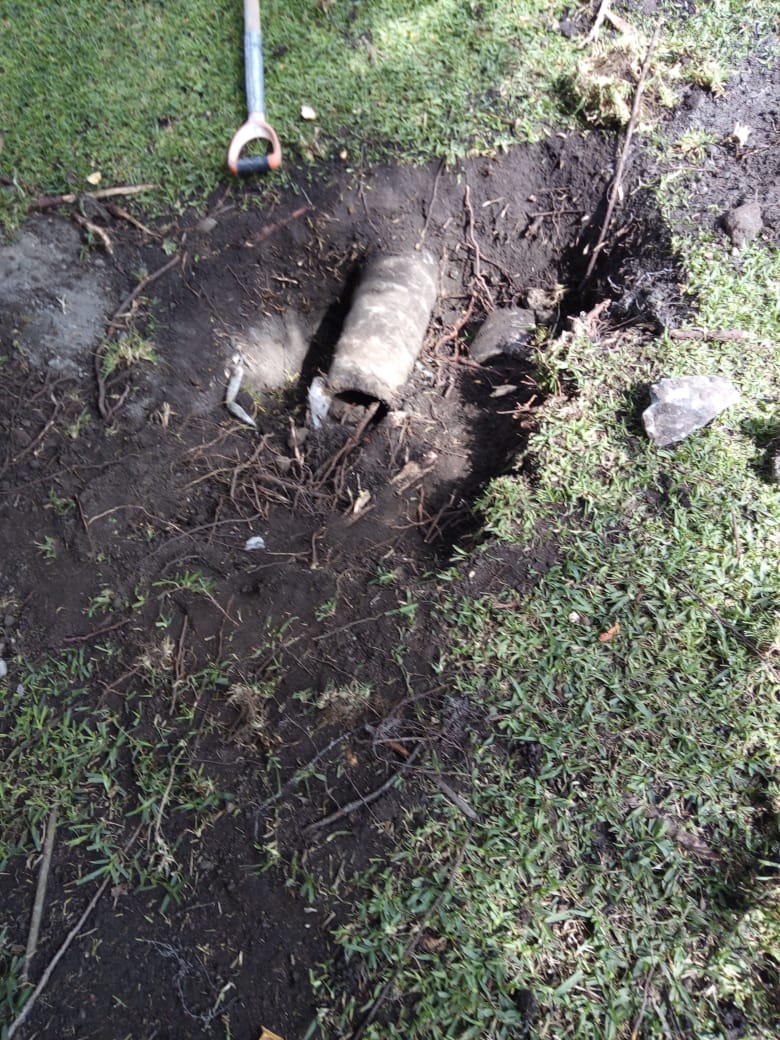 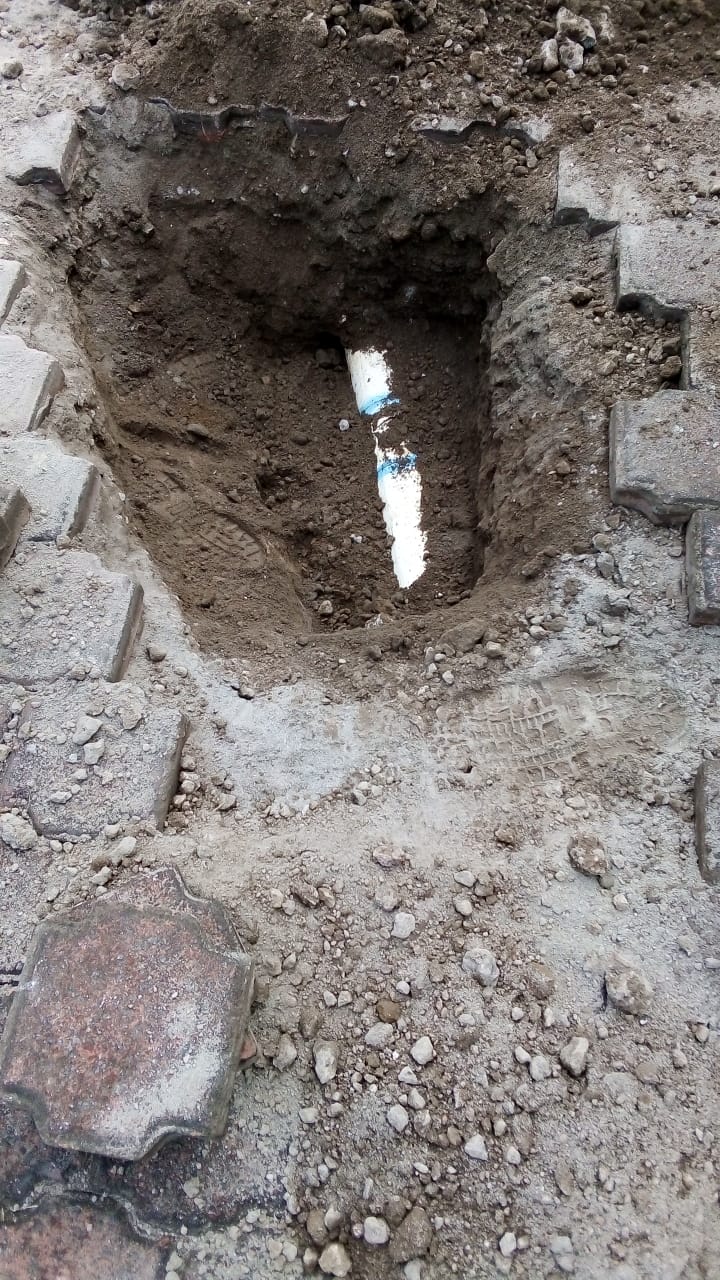 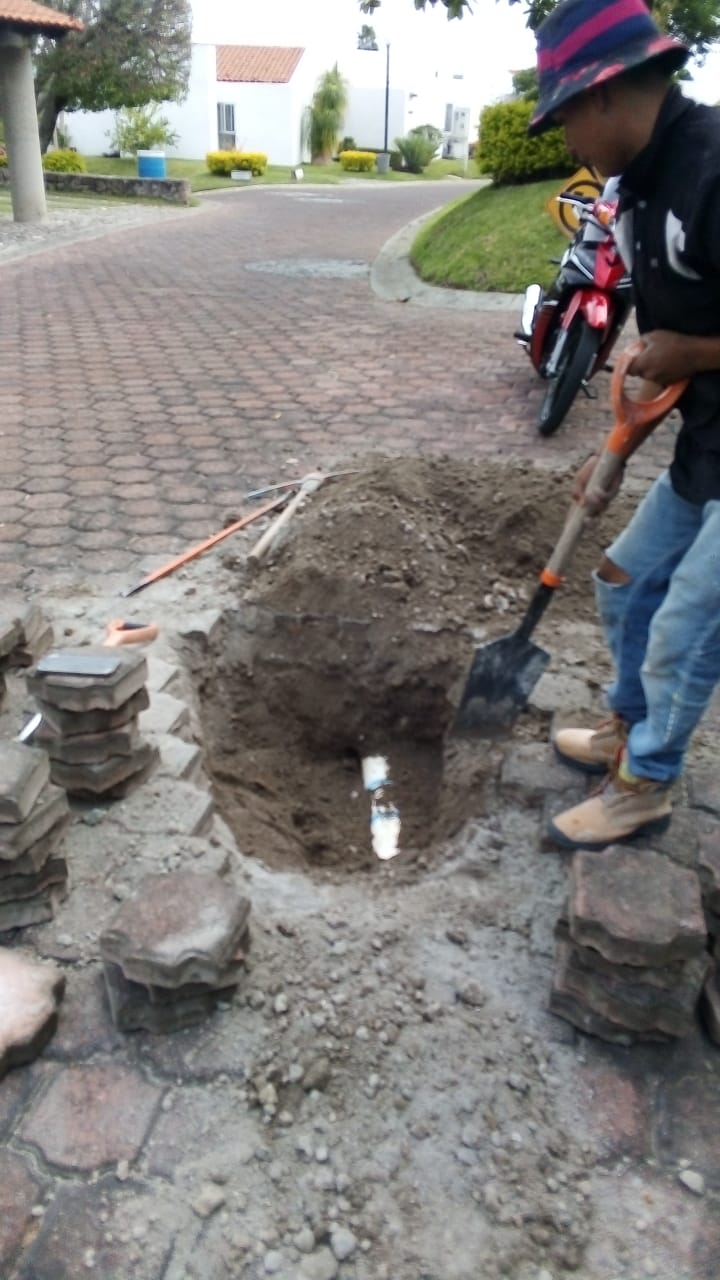 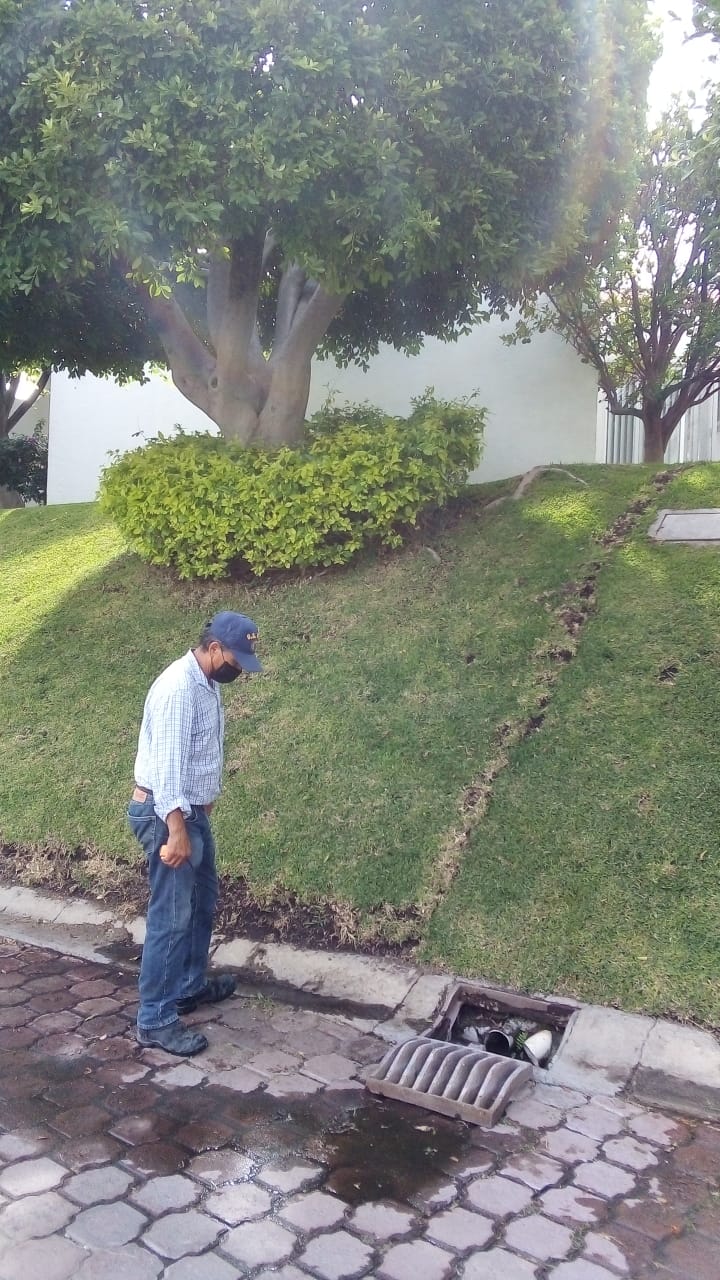 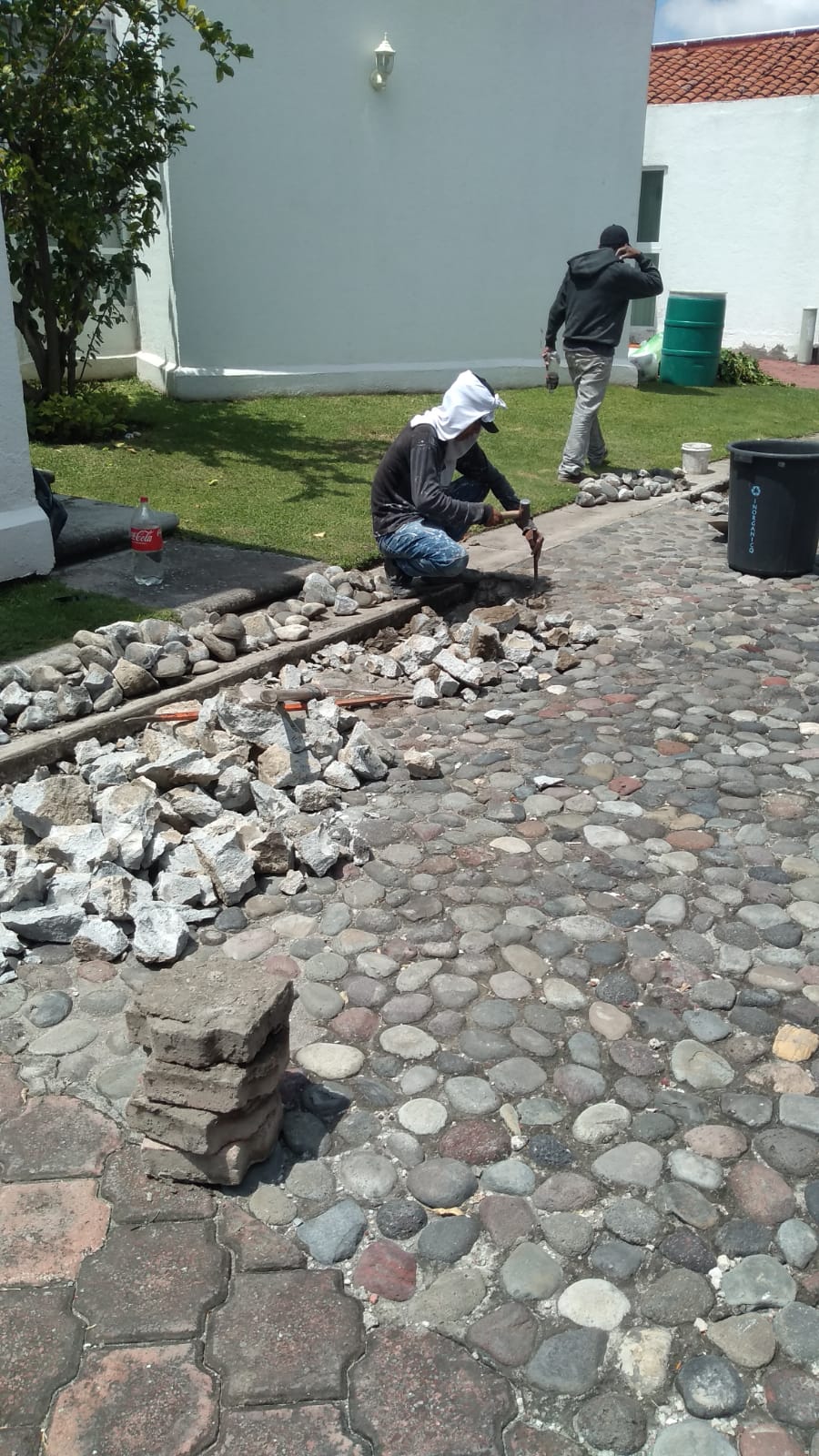 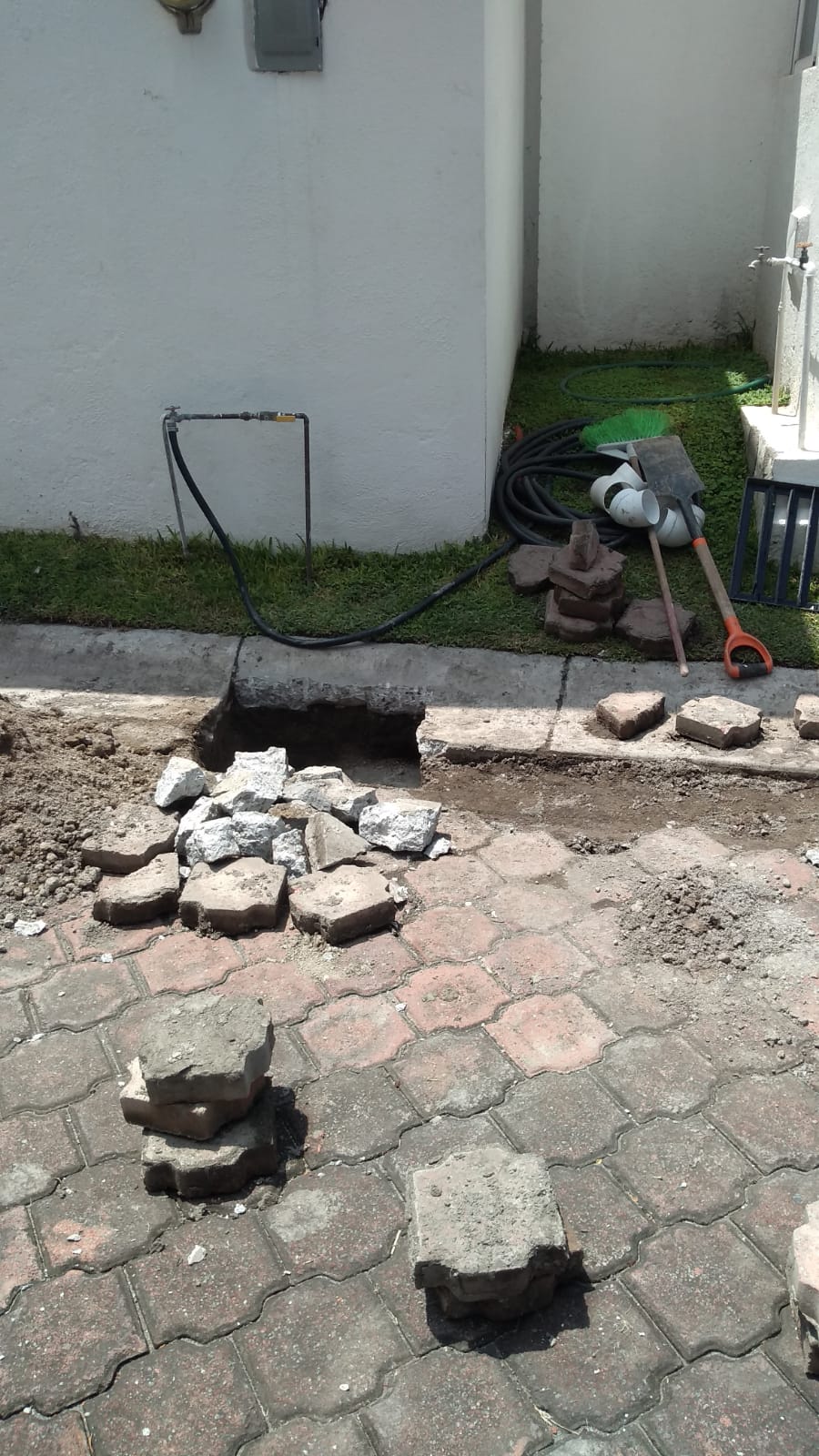 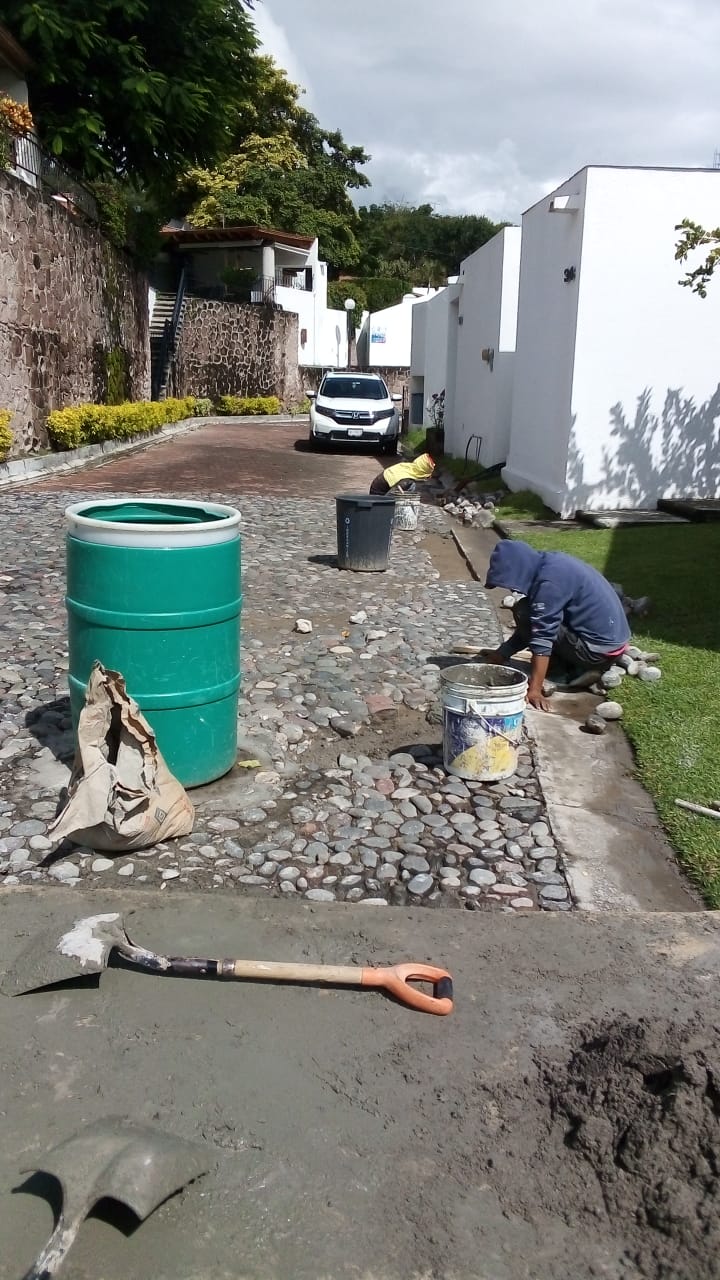 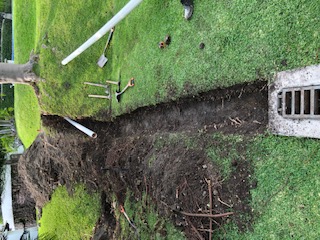 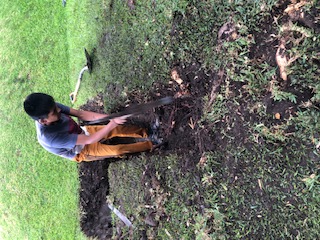 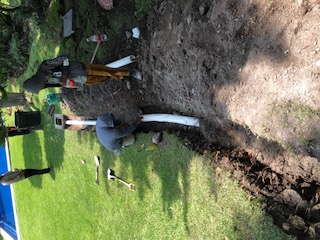 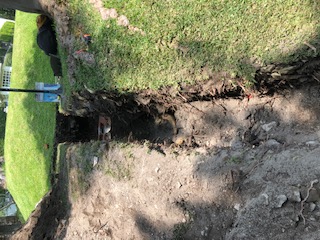 ARREGLO MURETES CONDOMINIO
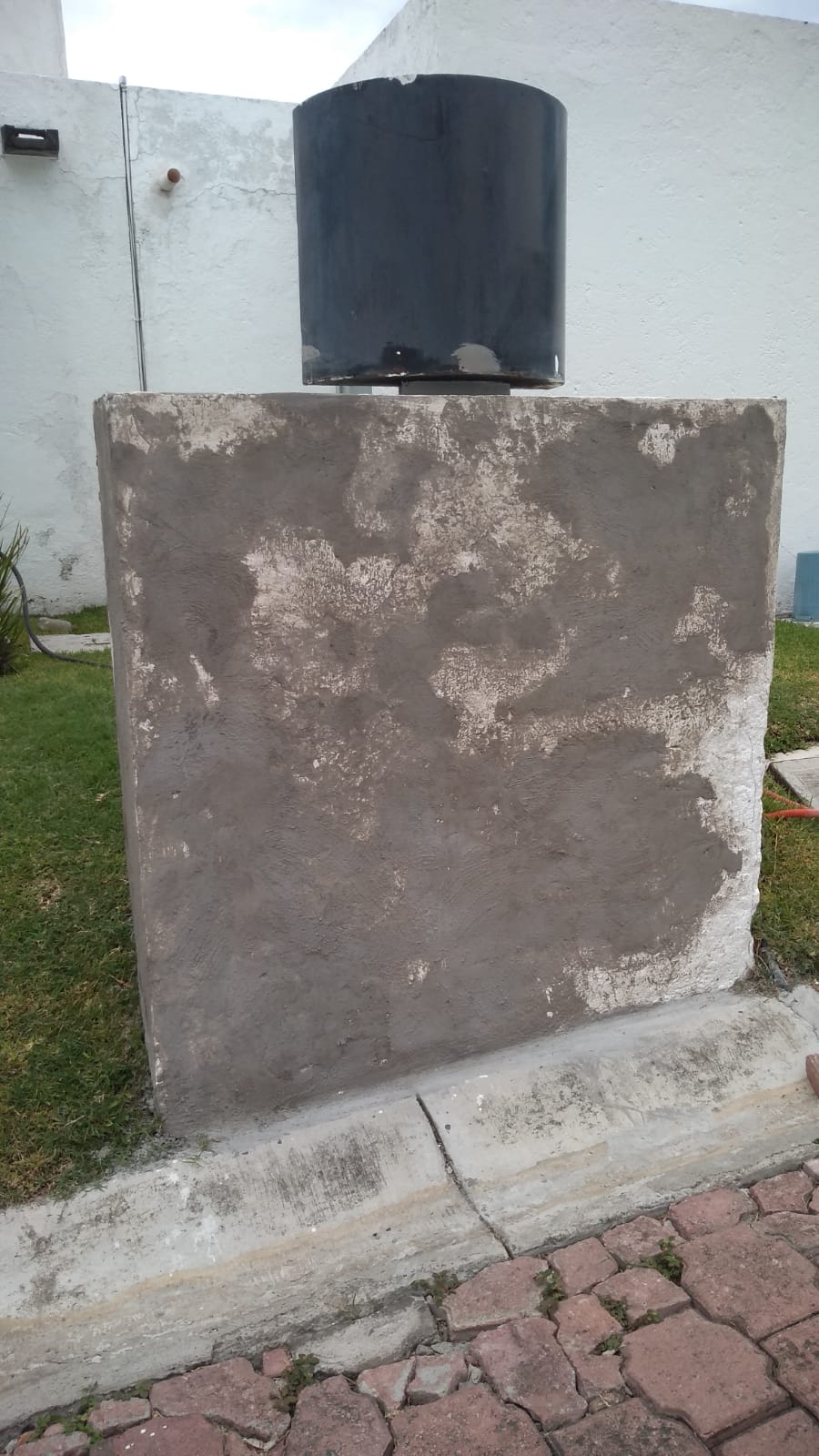 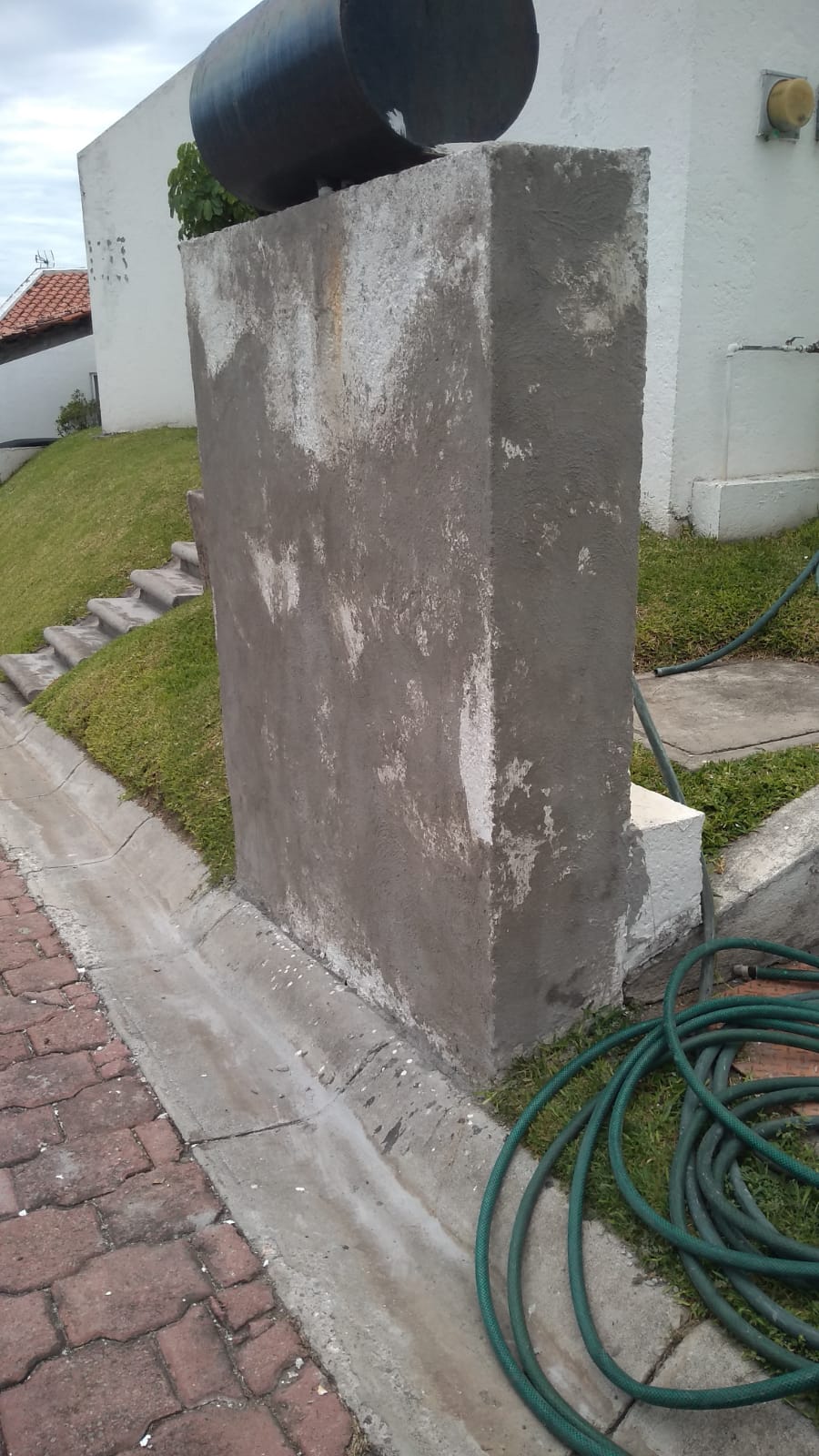 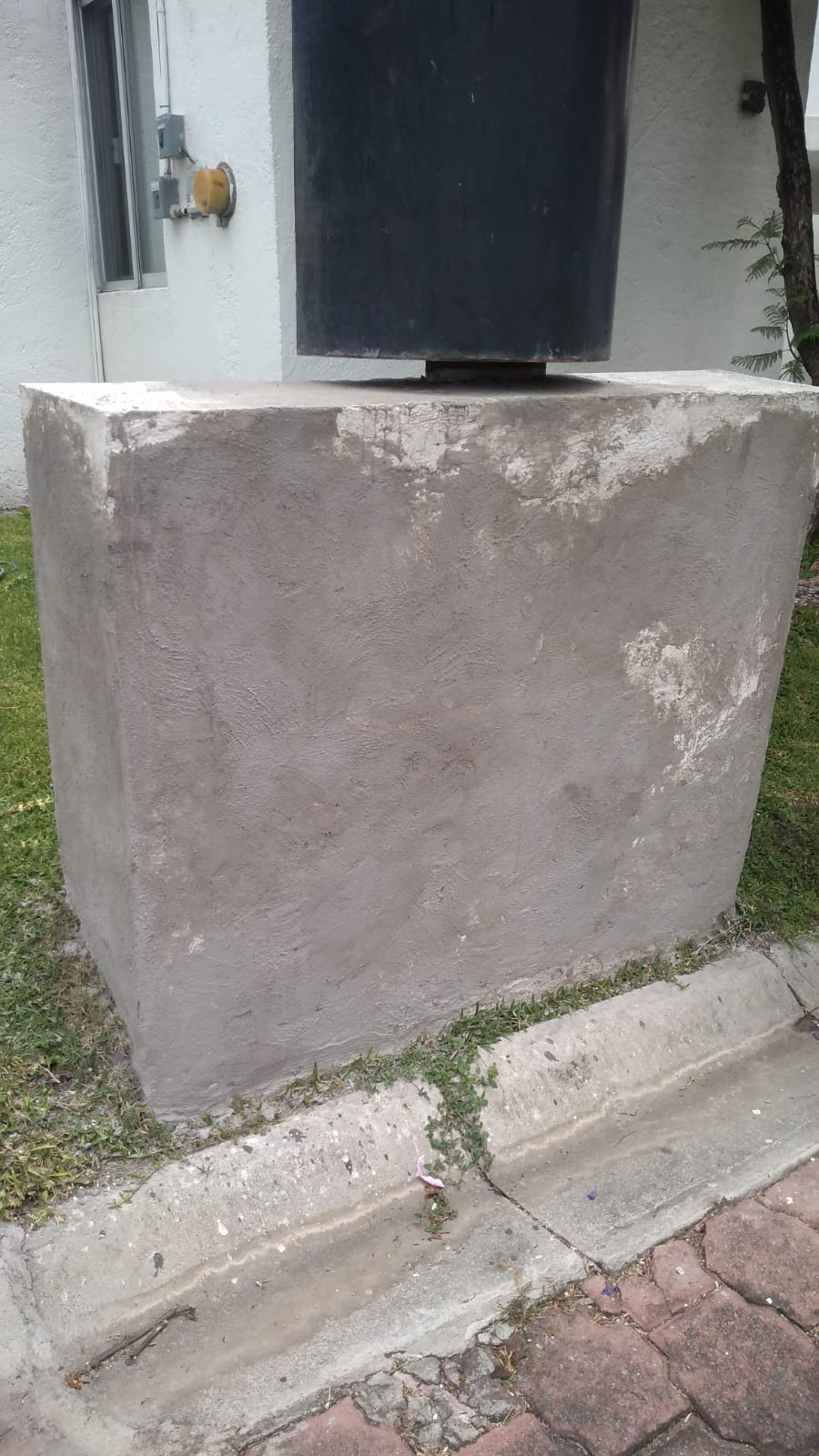 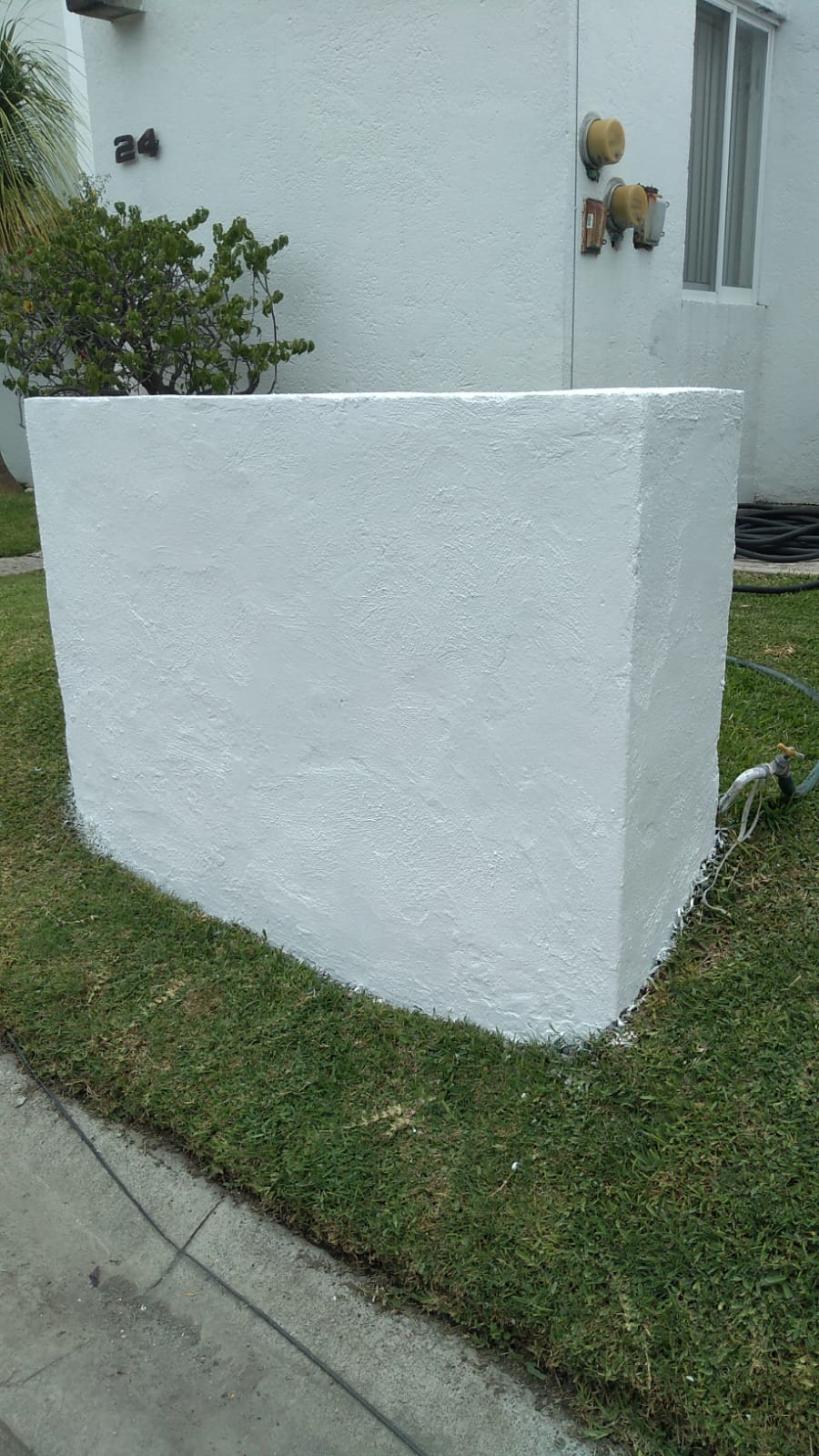 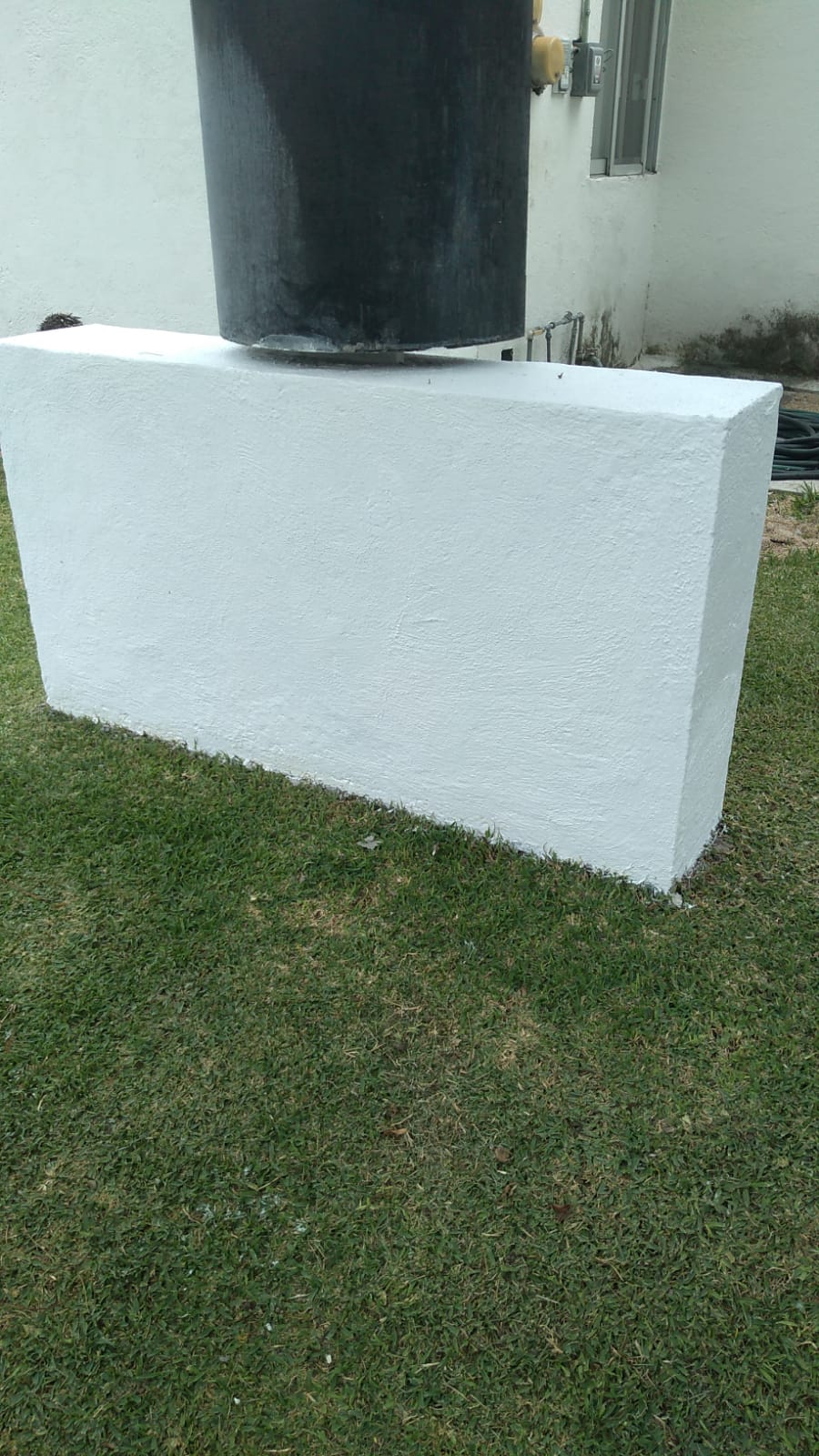 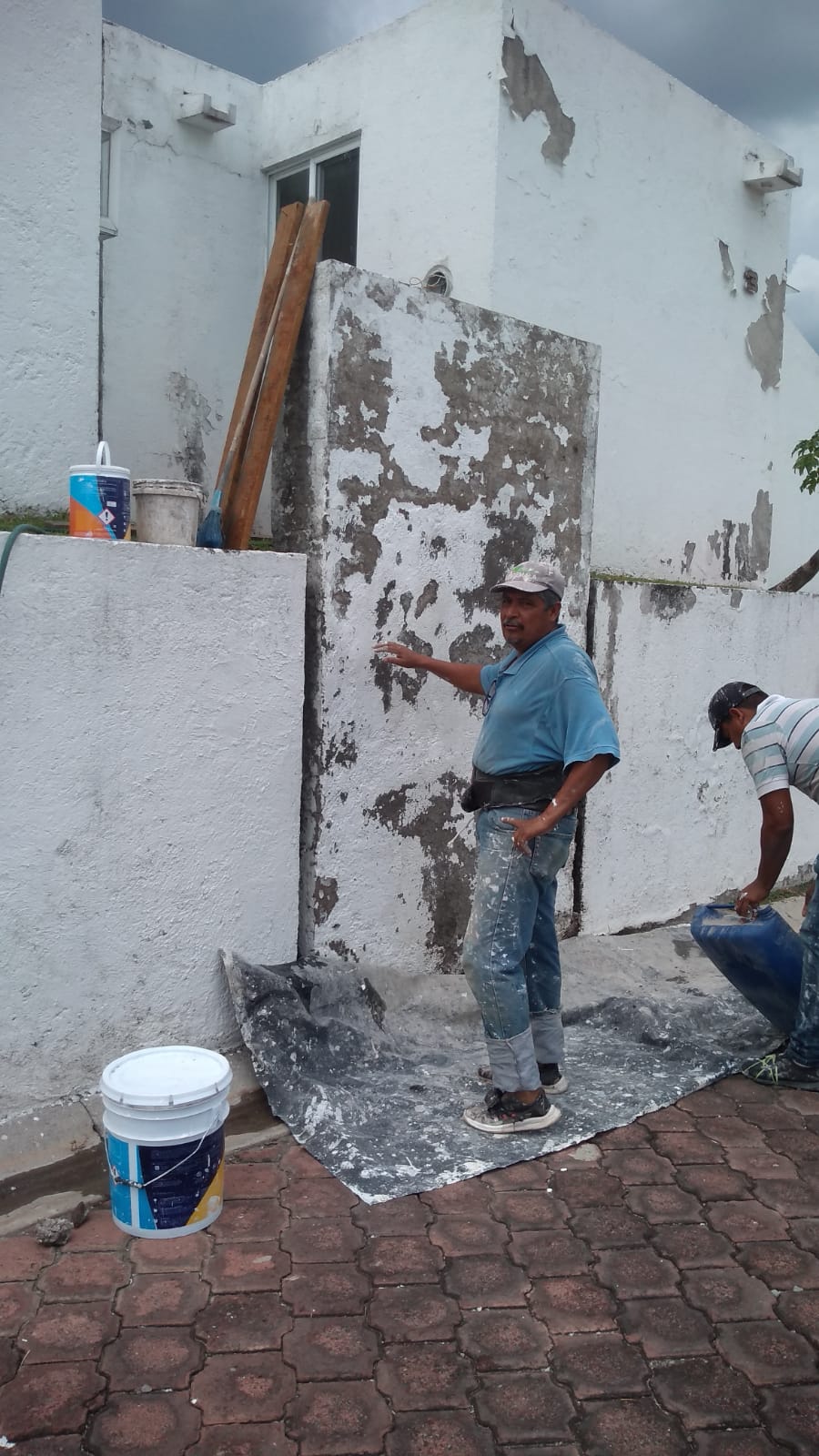 FUMIGACION ANUAL PARA PREVENIR EL DENGUE POR PARTE DE LA SSA
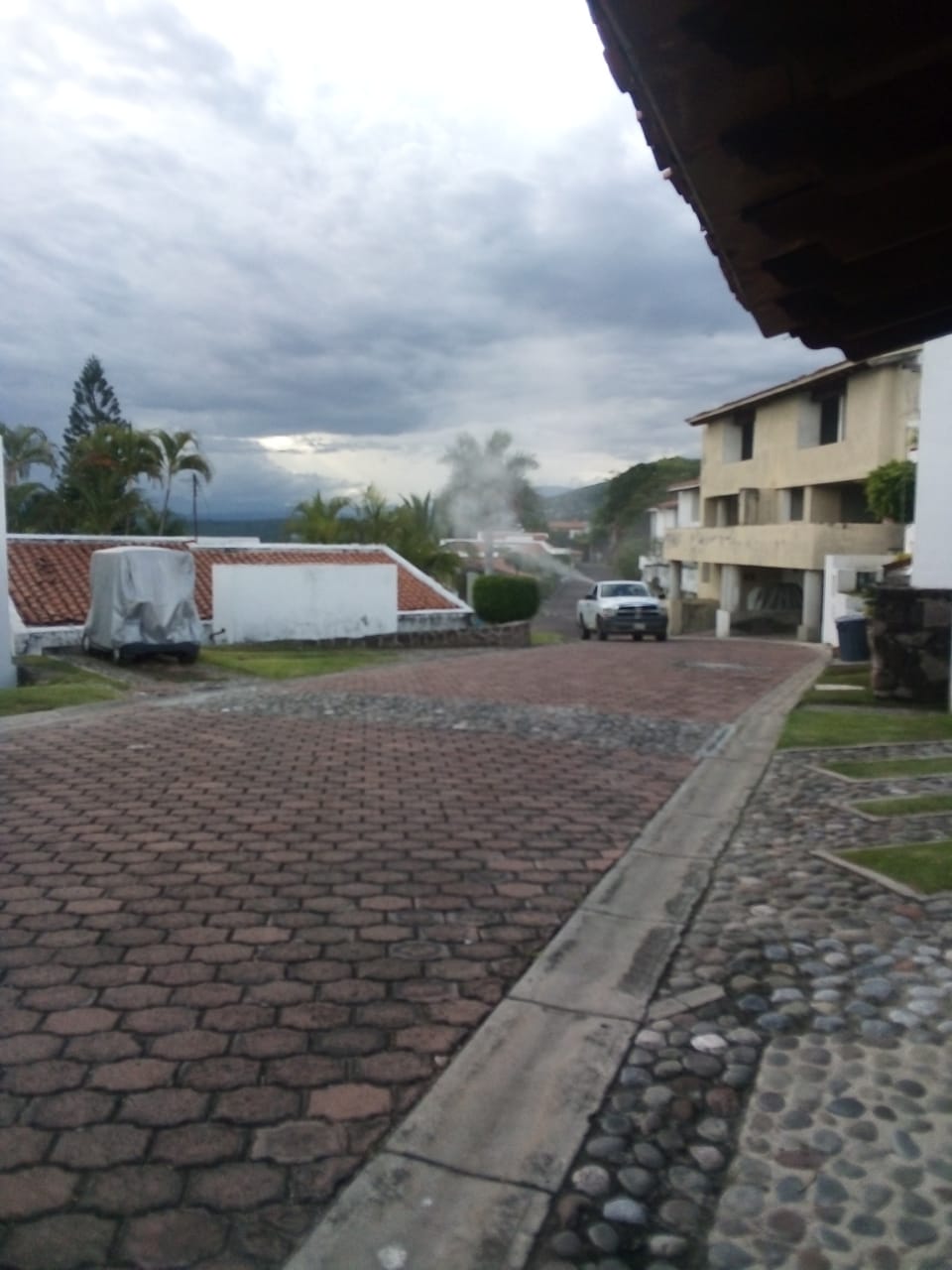 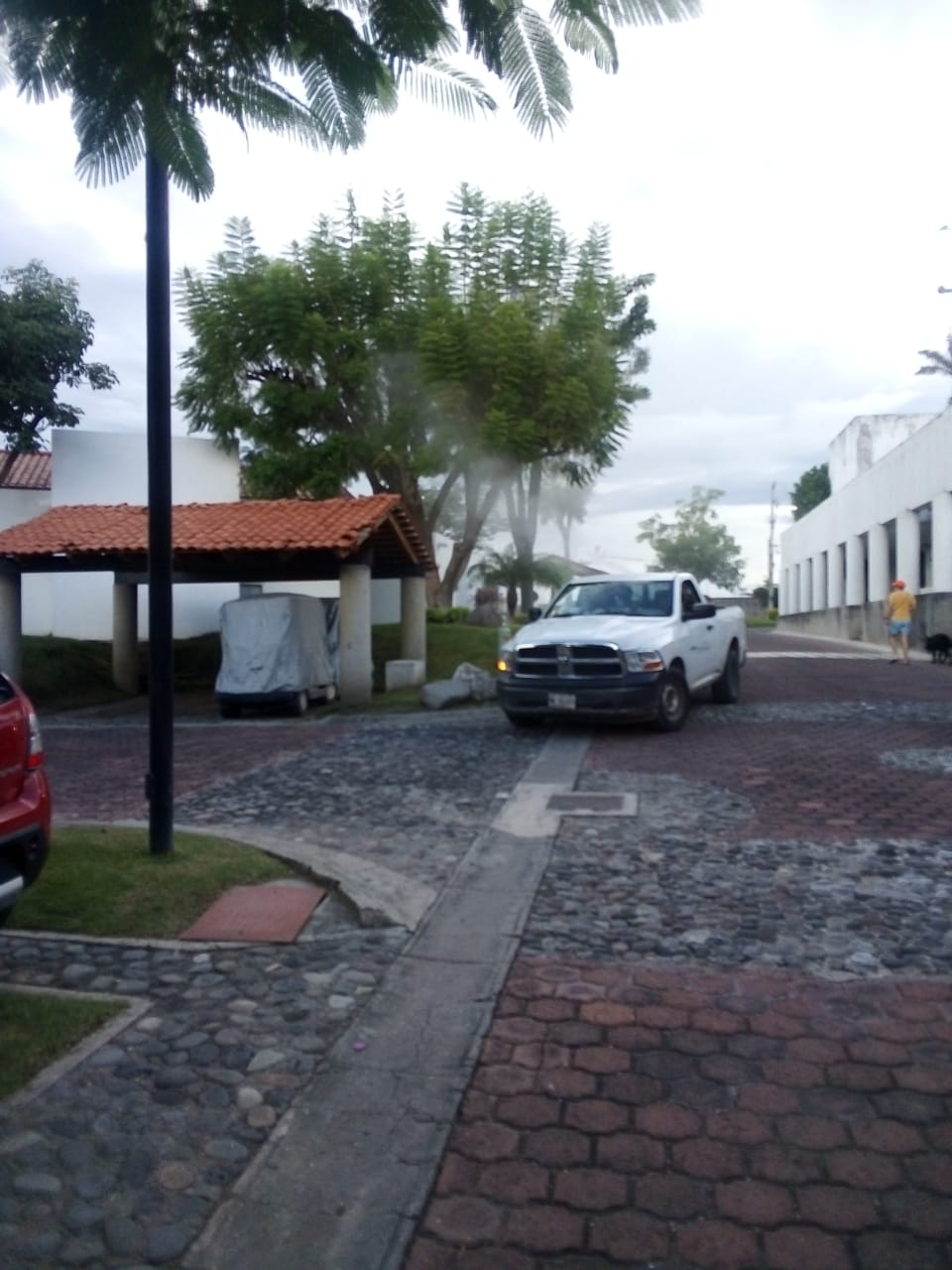 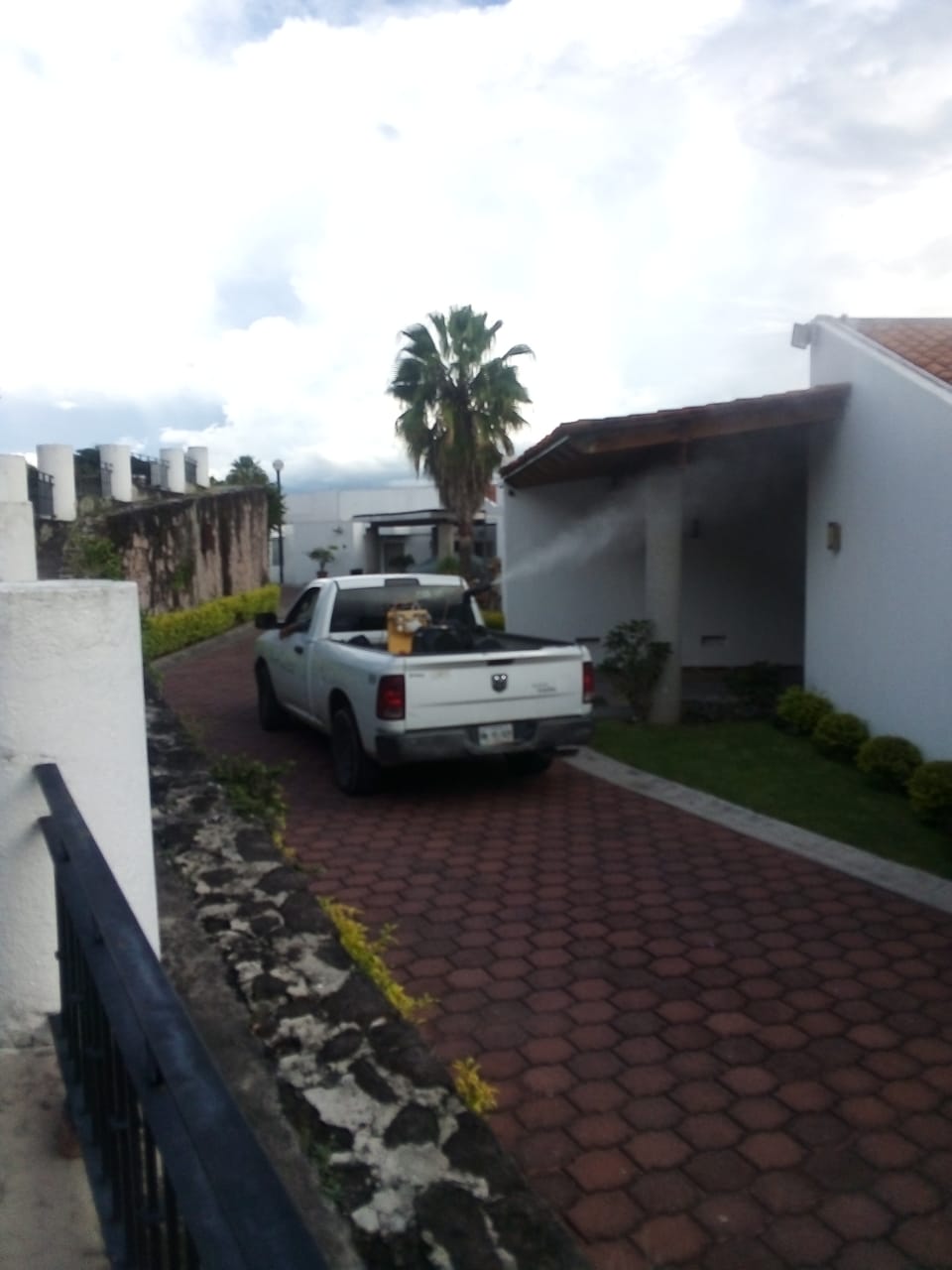 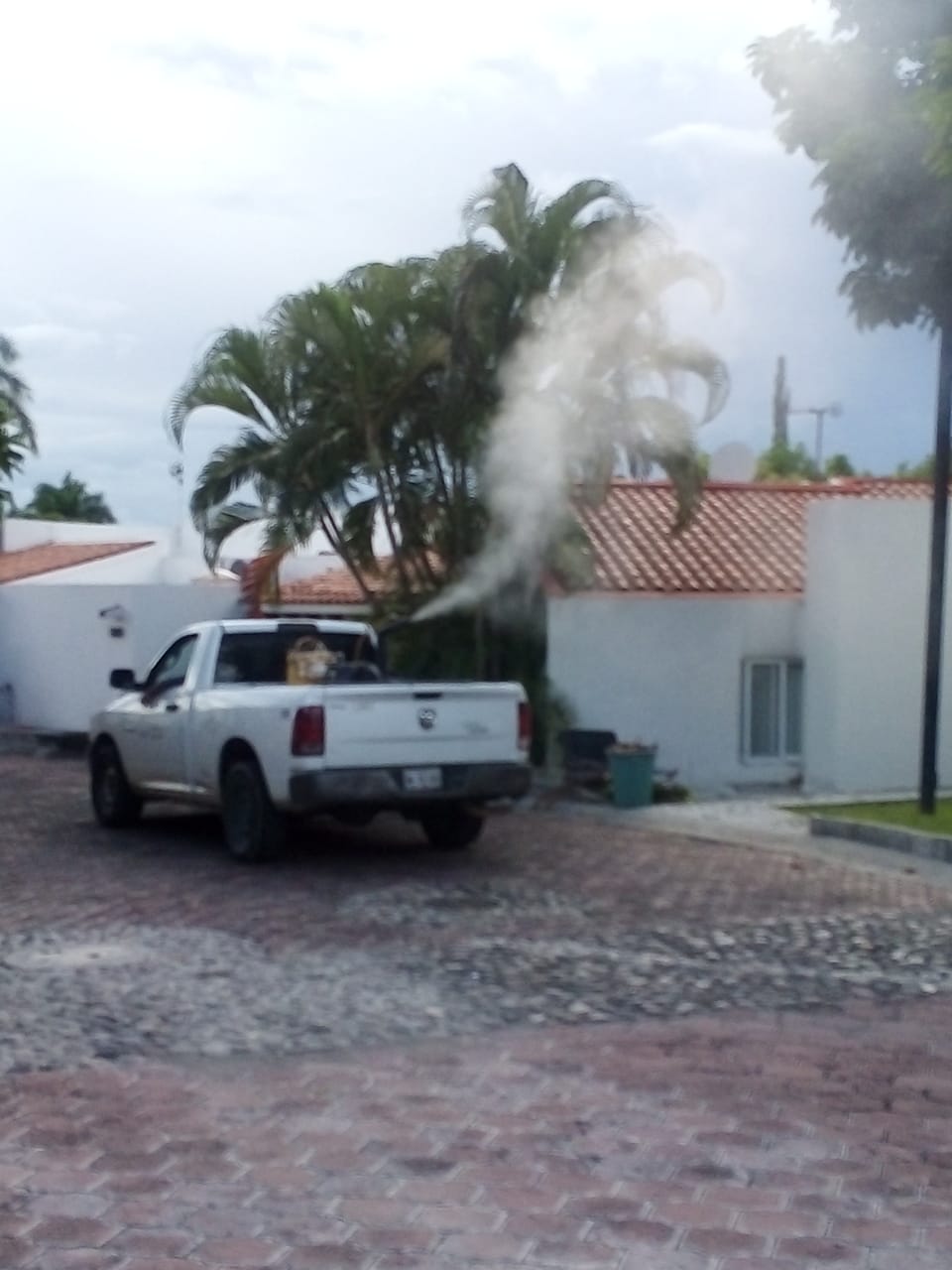 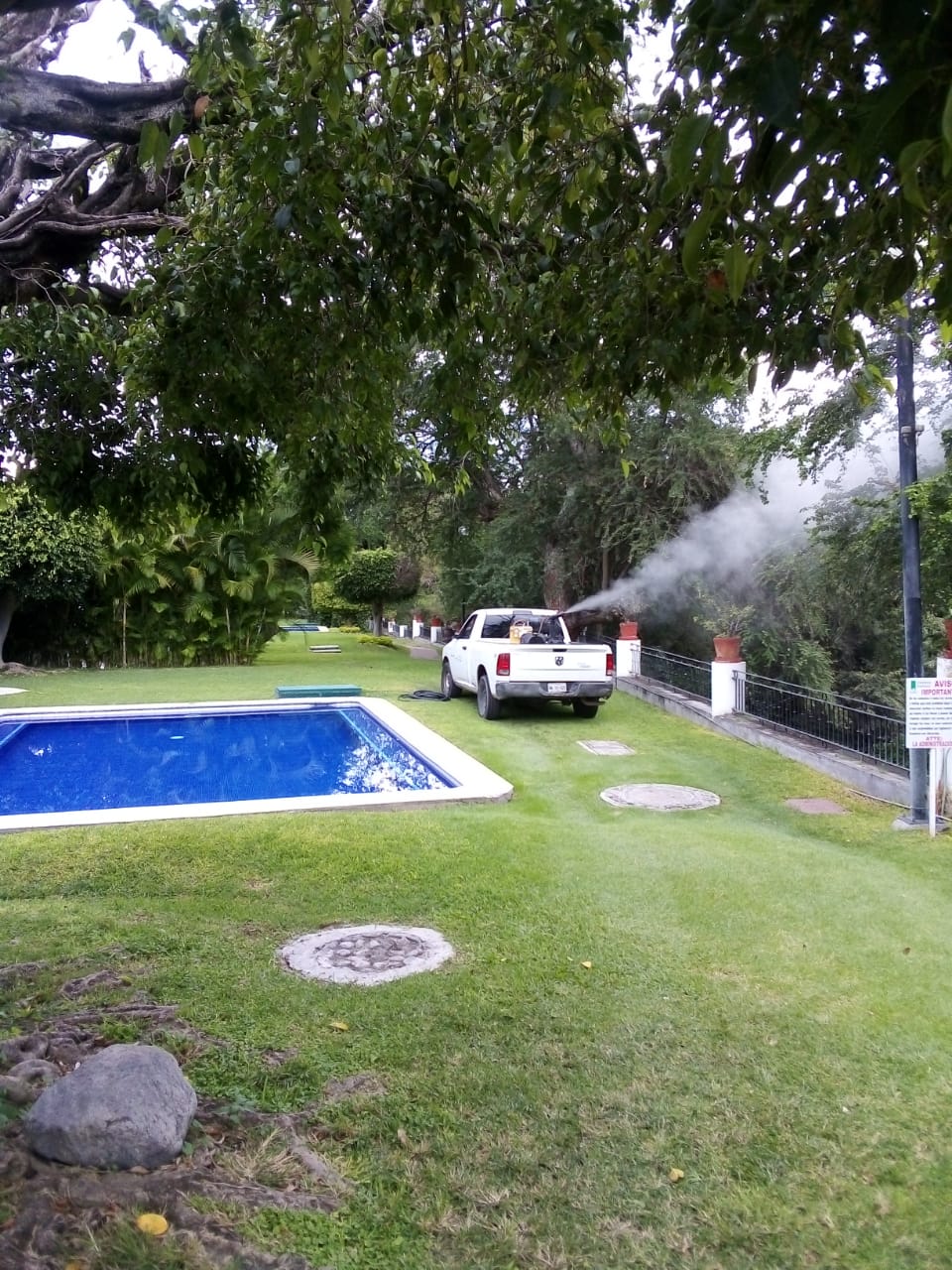 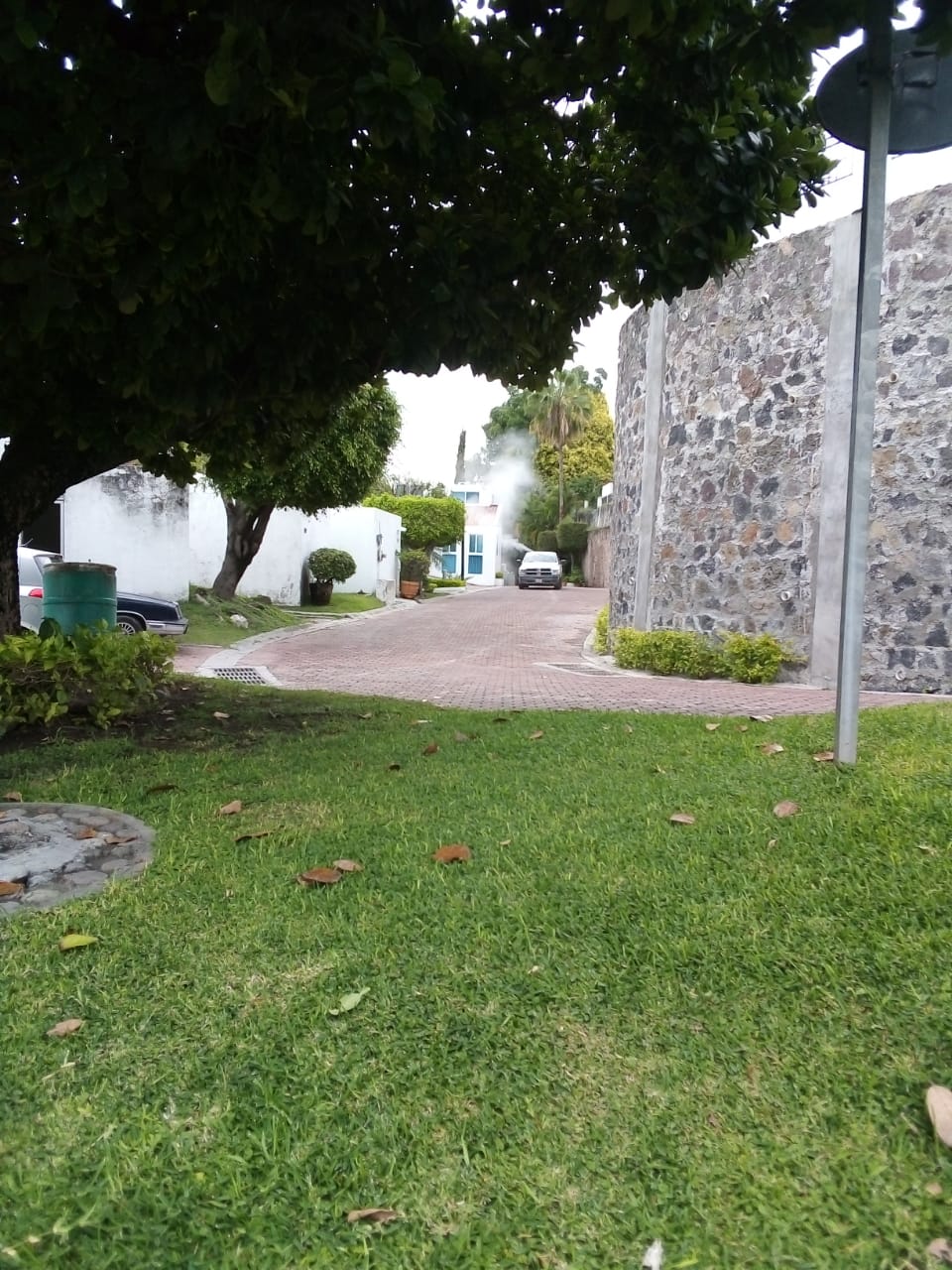 PARA PODER VER LOS VIDEOS FAVOR DE POSICIONARSE EN LA IMAGEN
TRABAJOS DE ARREGLO DE TAPAS DE REGISTROS POR PARTE DE TELMEX
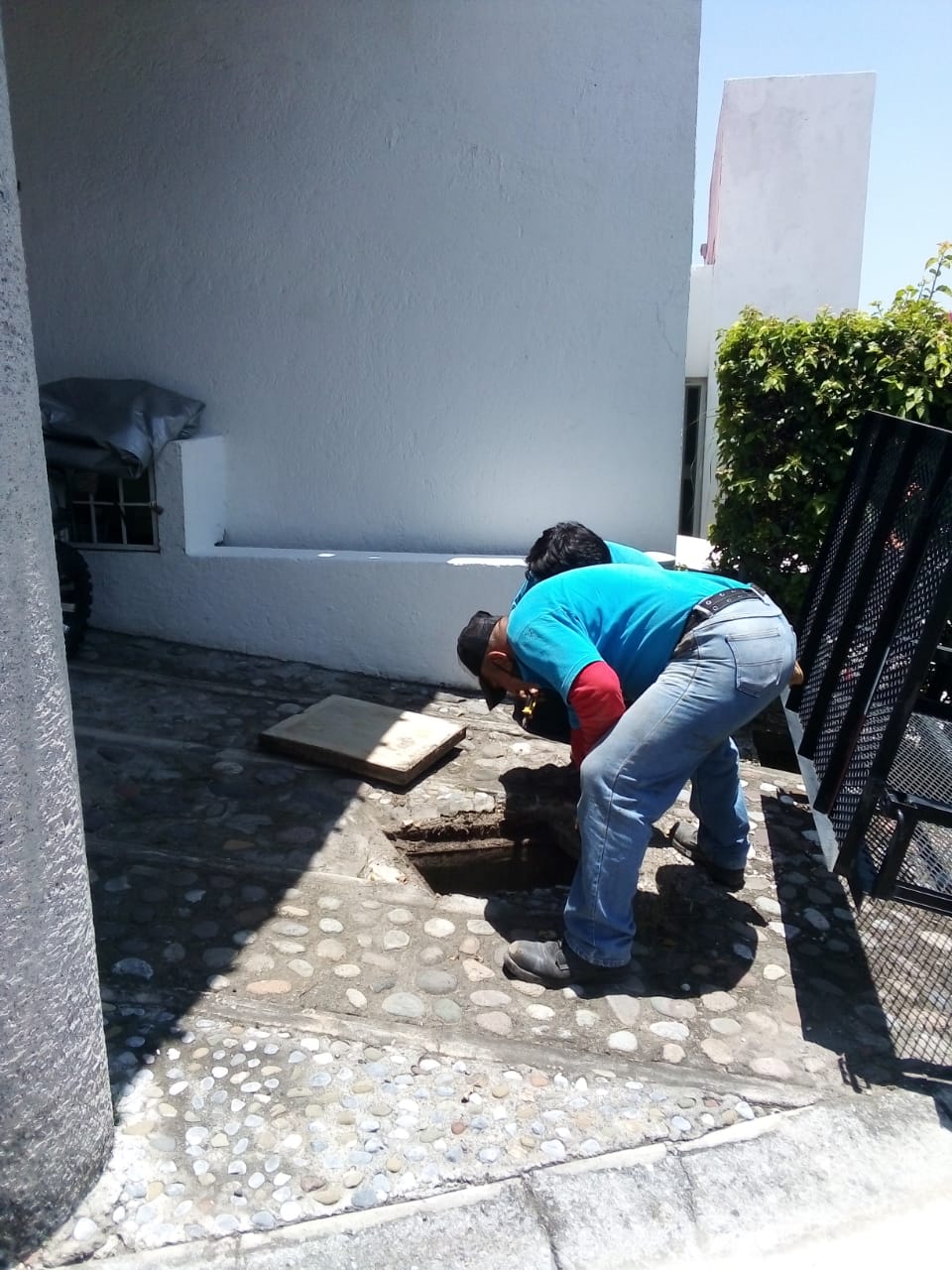 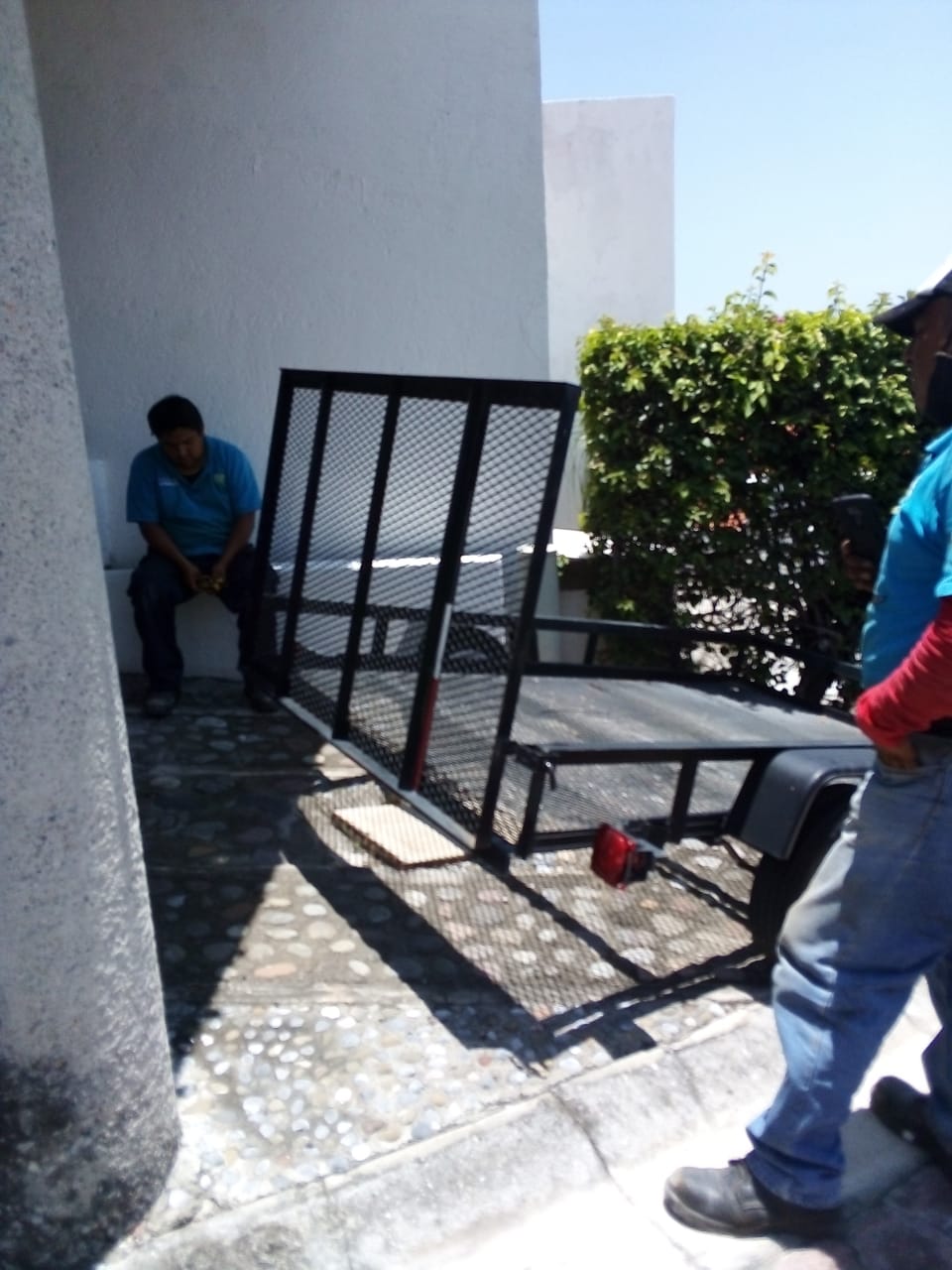 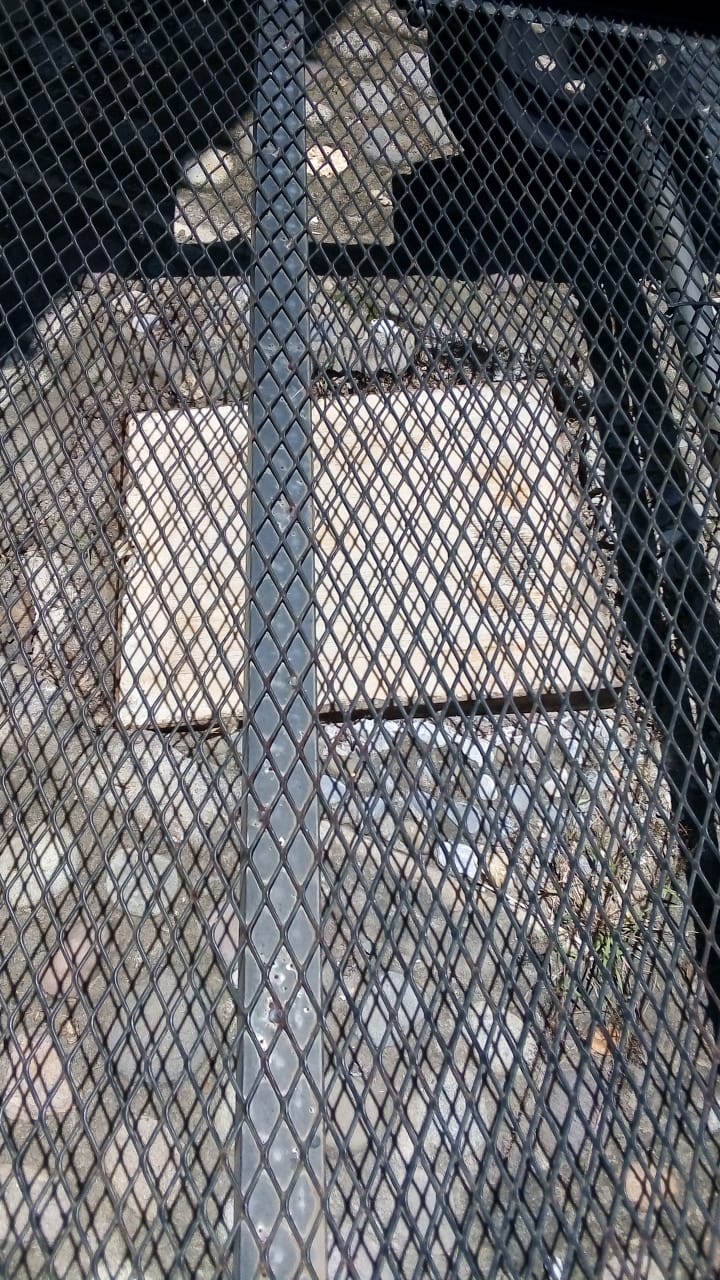 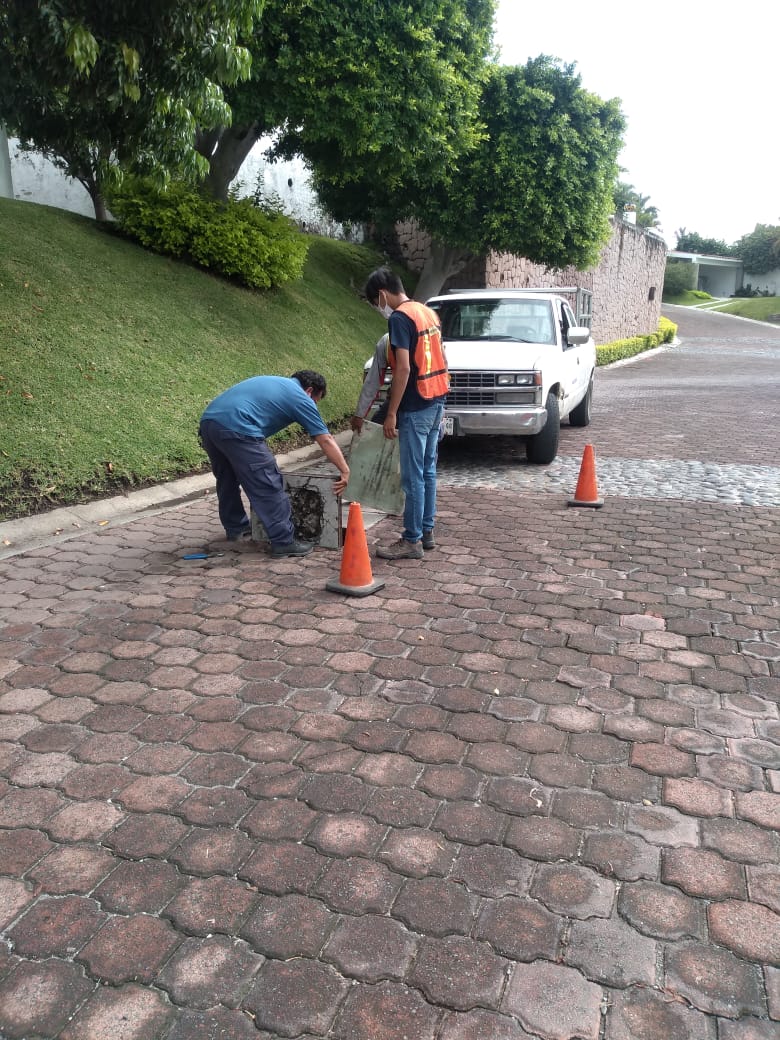 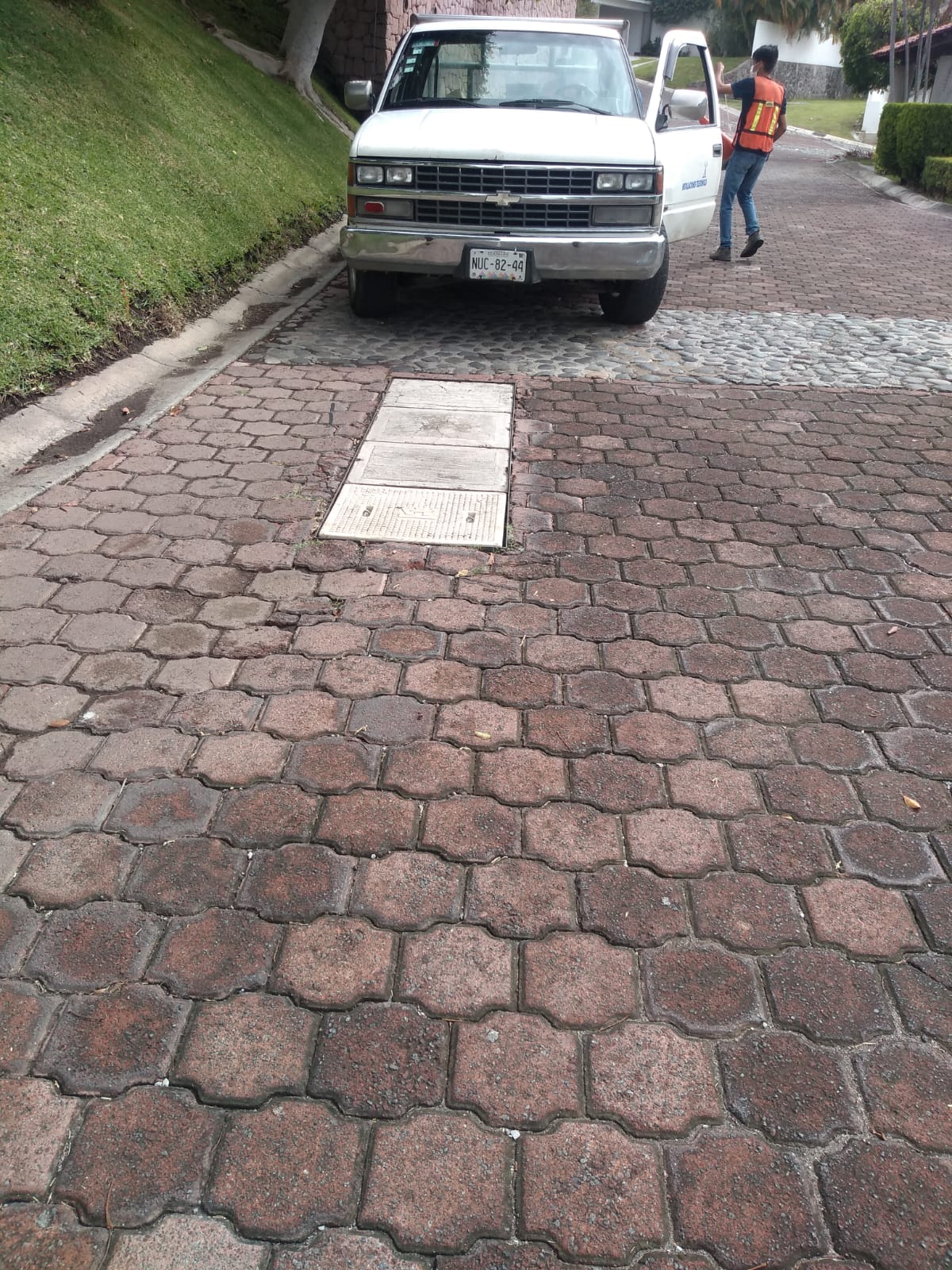 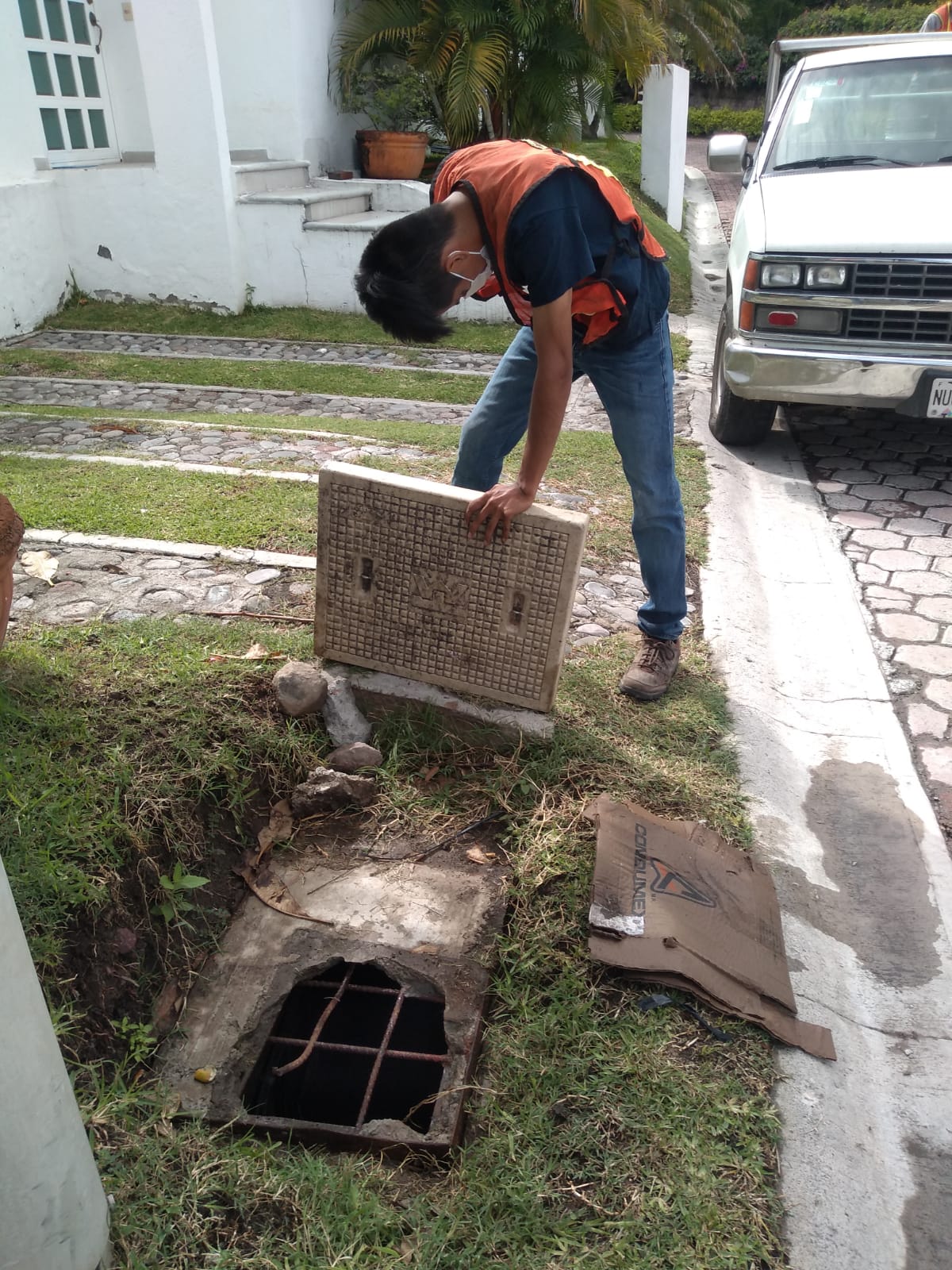 TRABAJOS DE CFE transformador  
Cda. de Nogales
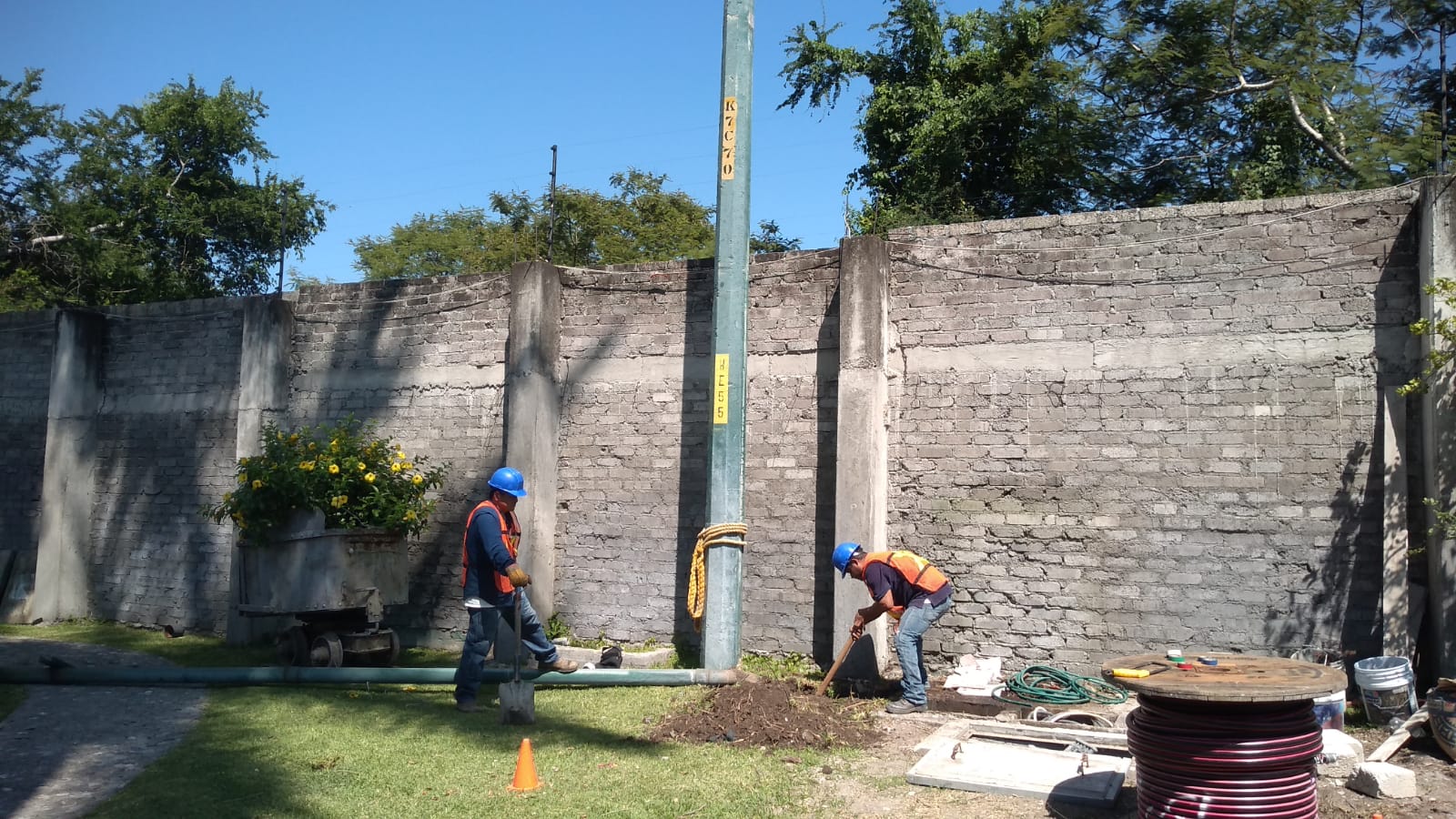 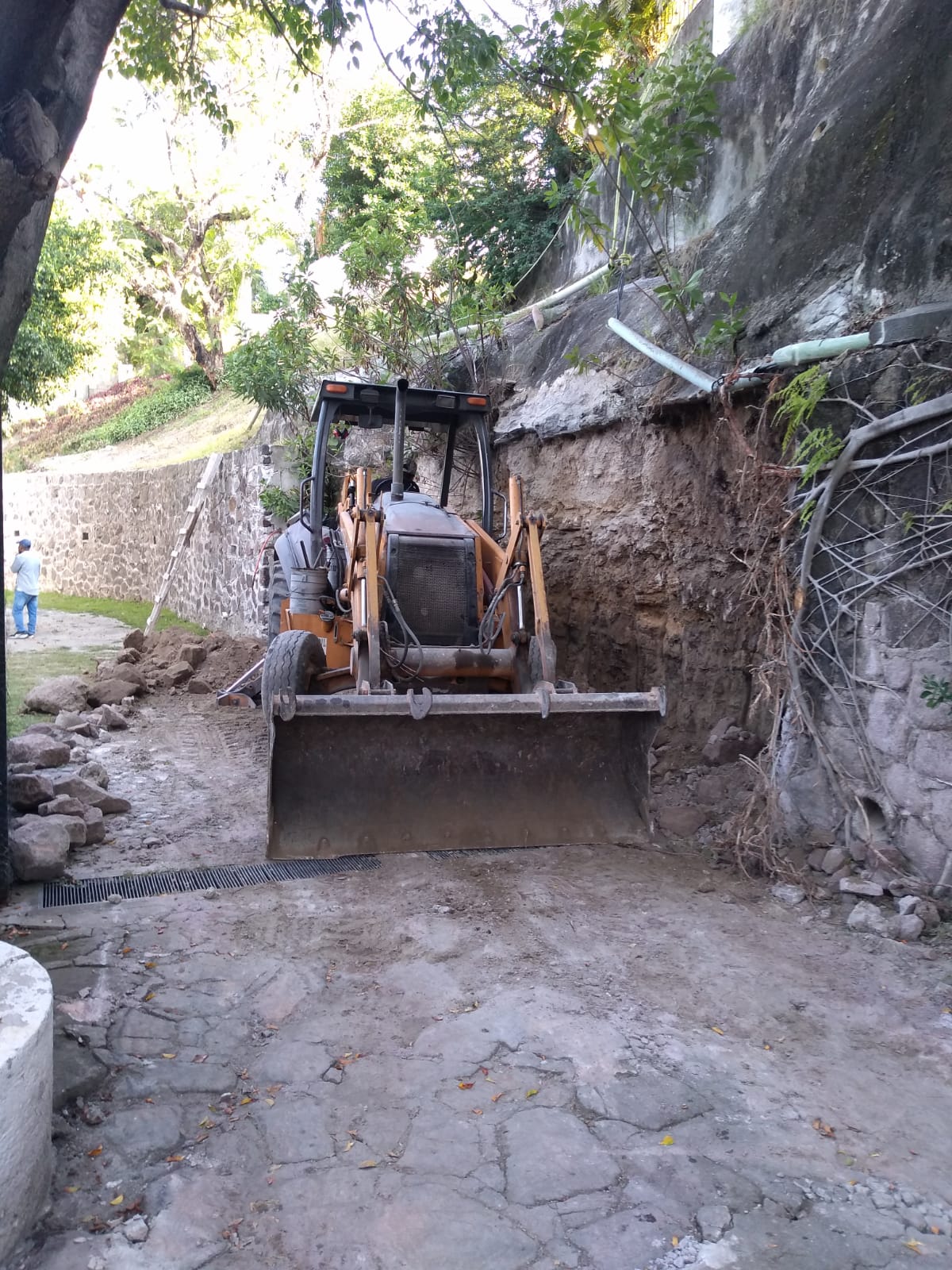 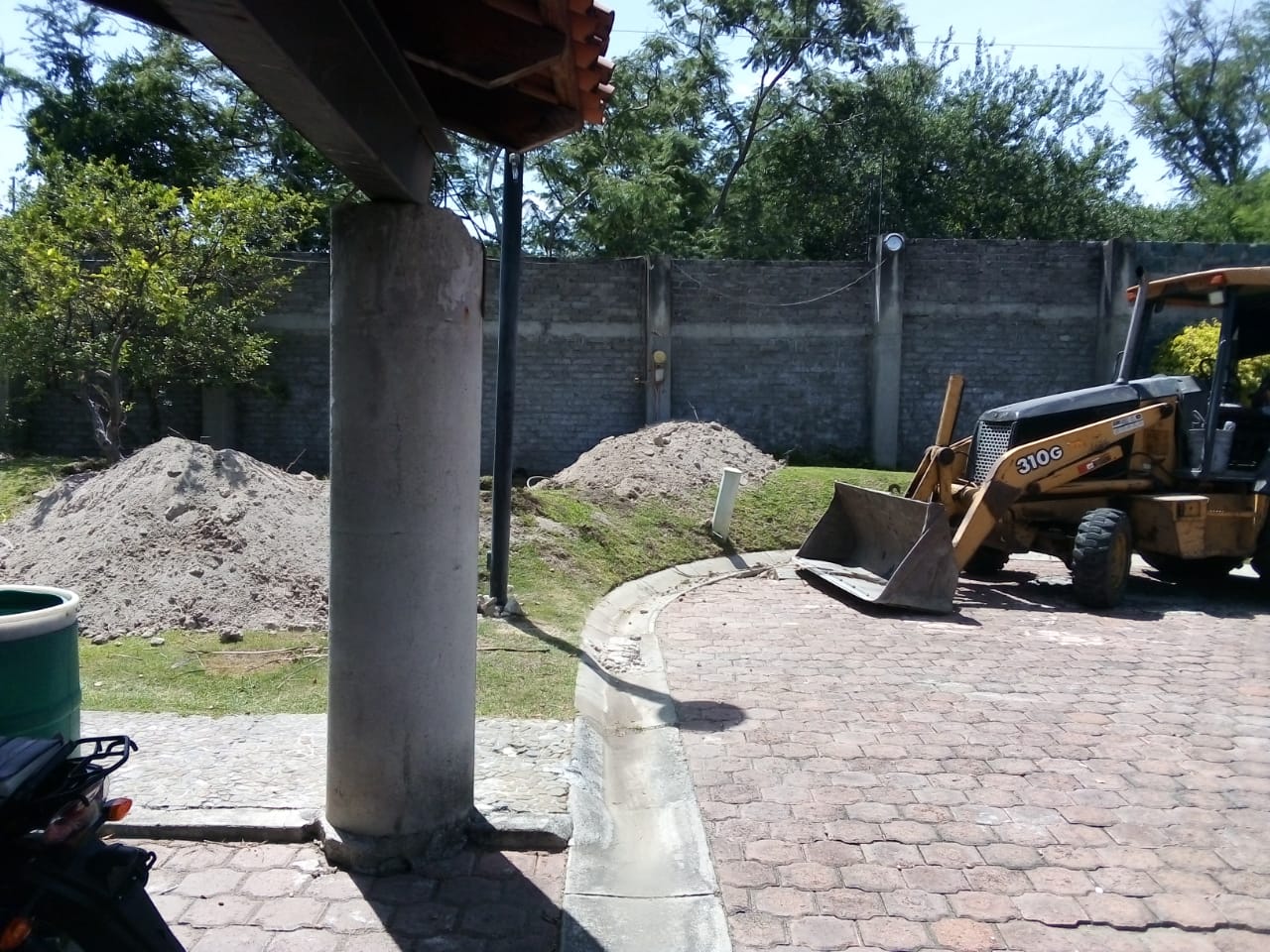 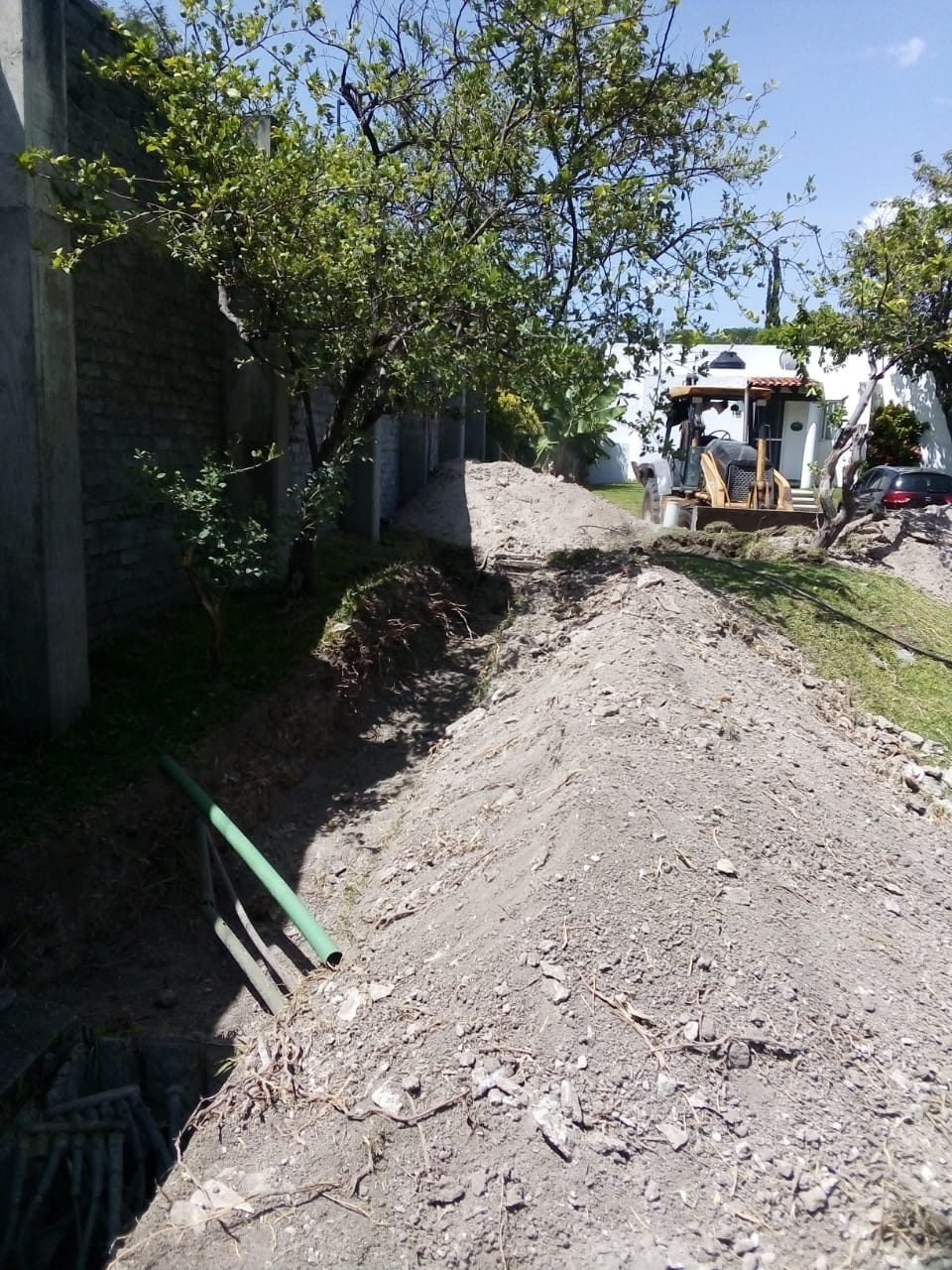 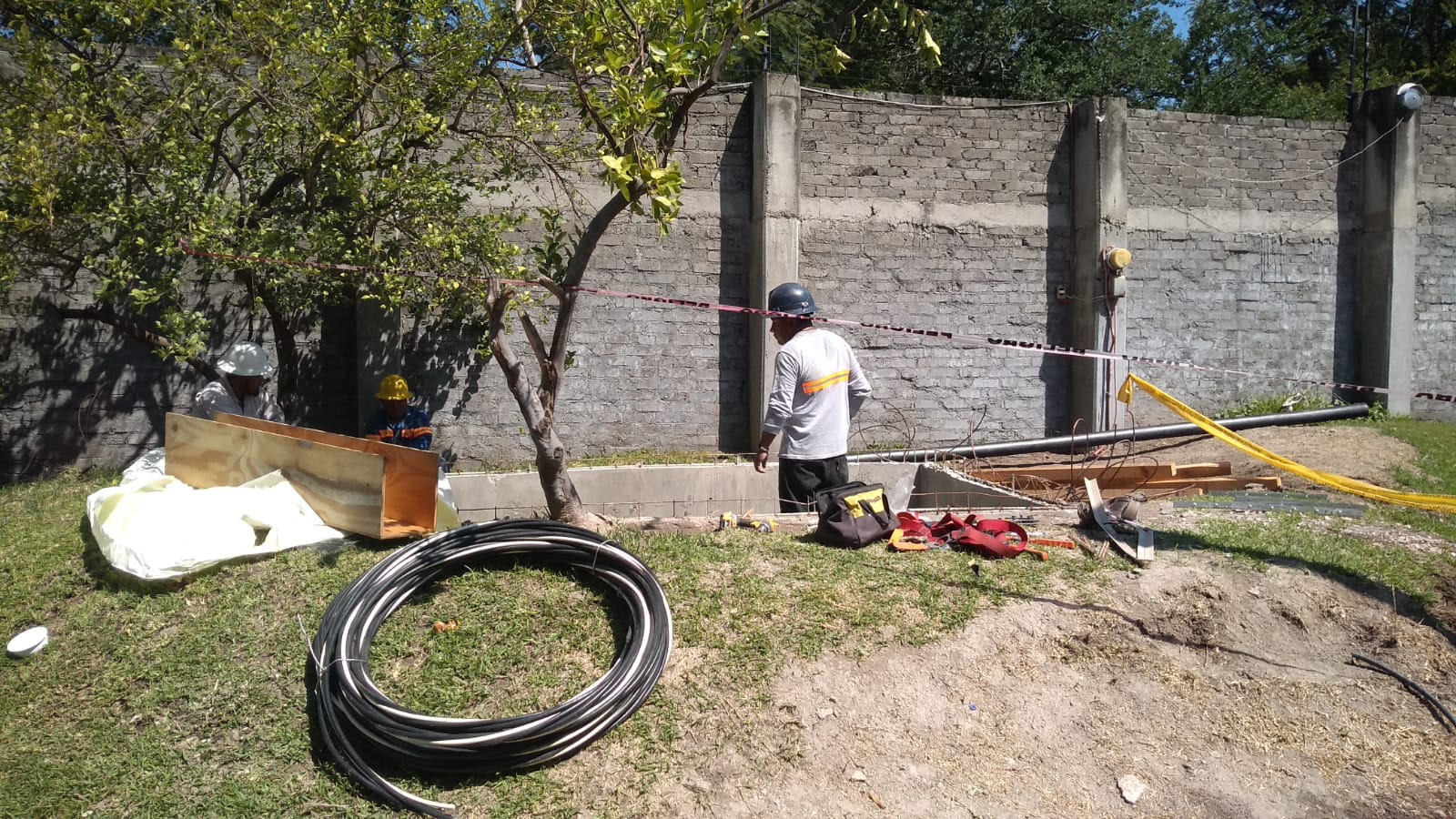 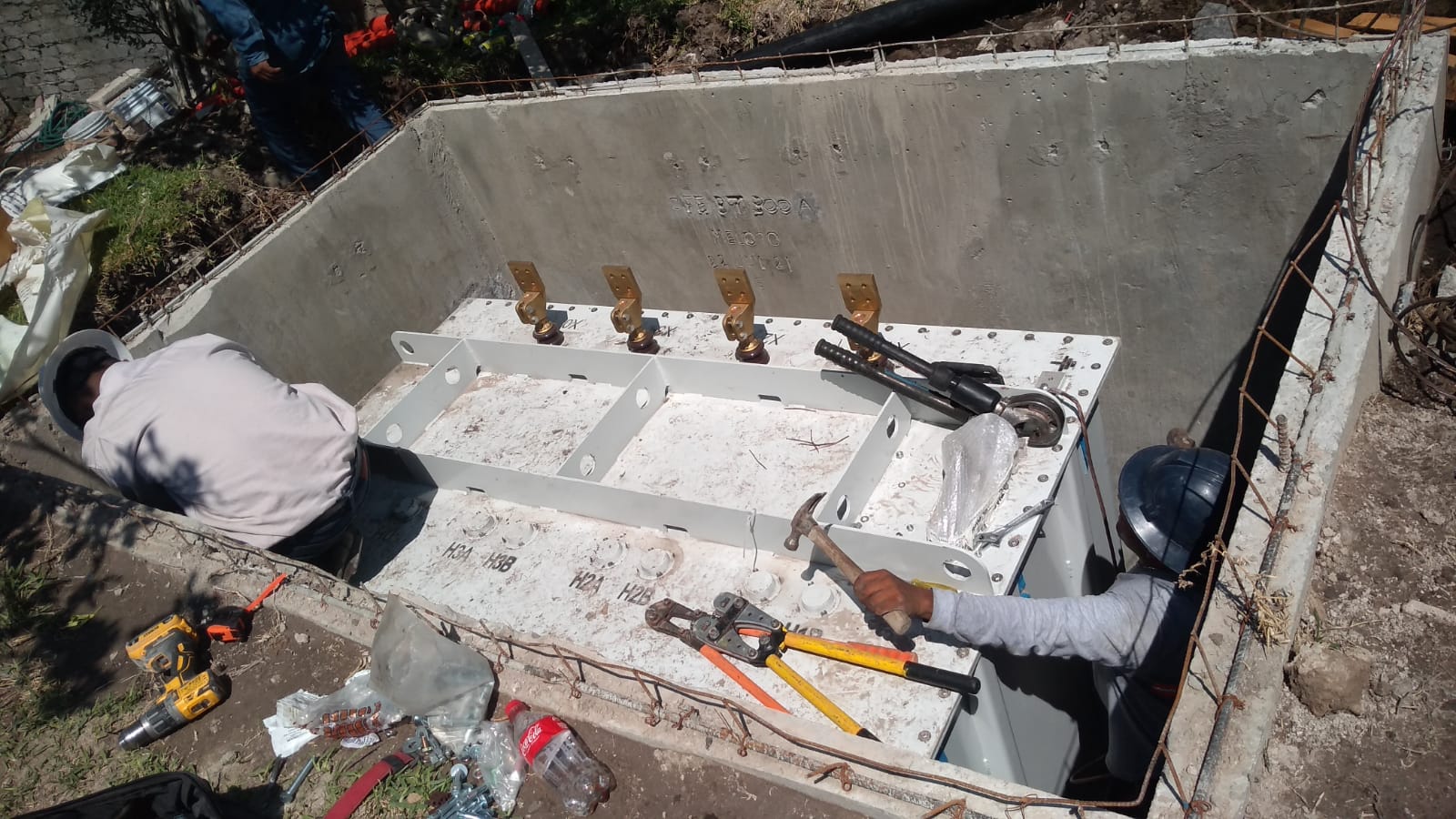 TRABAJOS POR PARTE DEL PERSONAL
ESTRAGOS DEL VIENTO MZA 13 
ÁRBOL MZA 18
ÁRBOL MZA 12
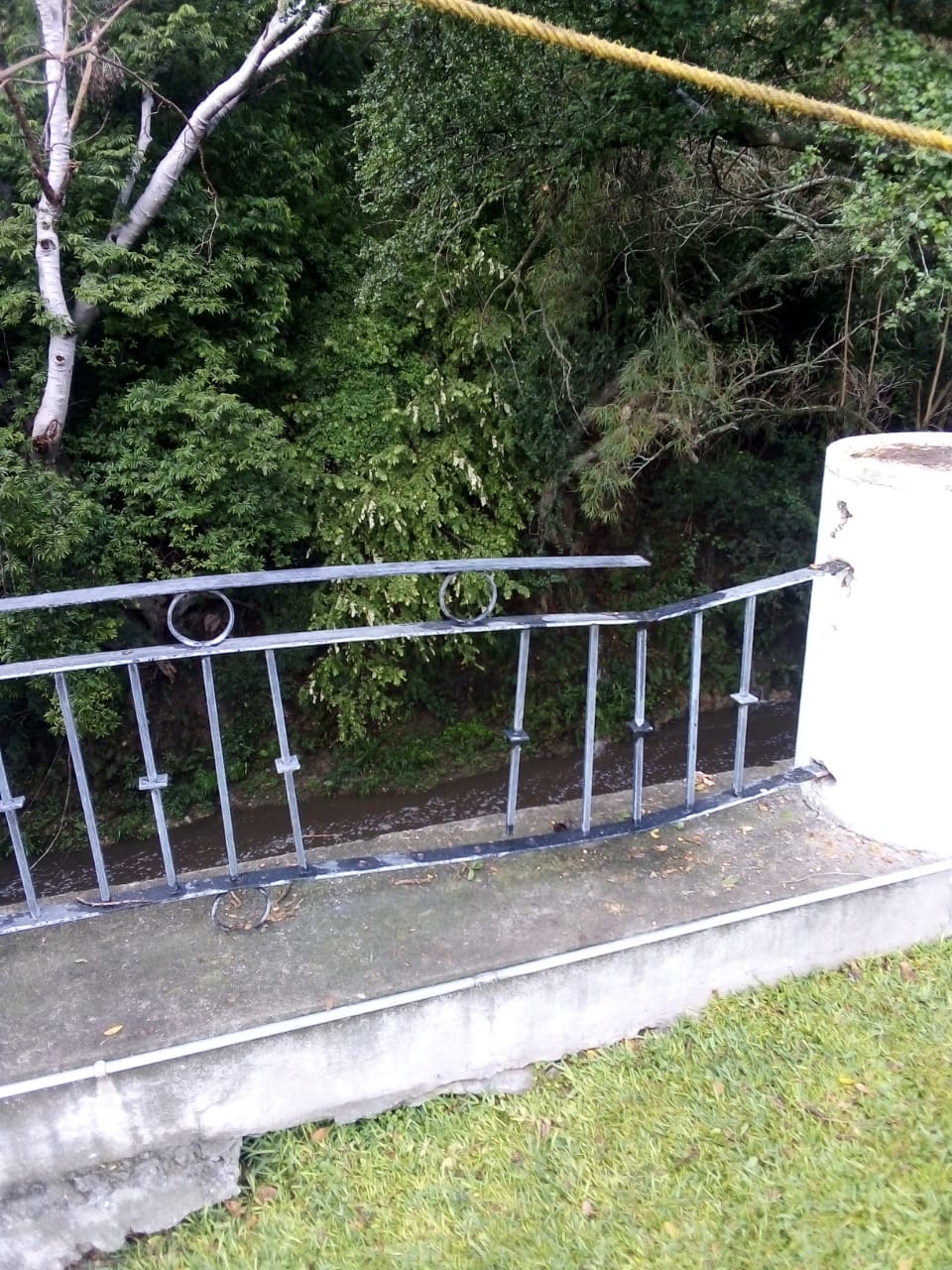 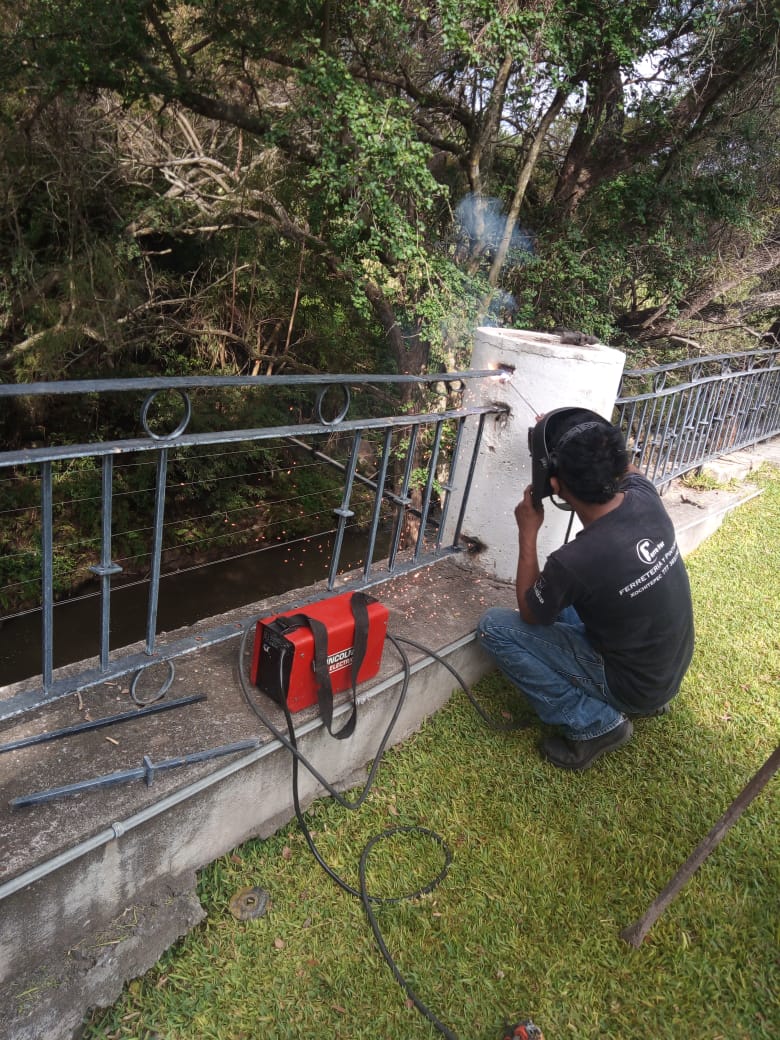 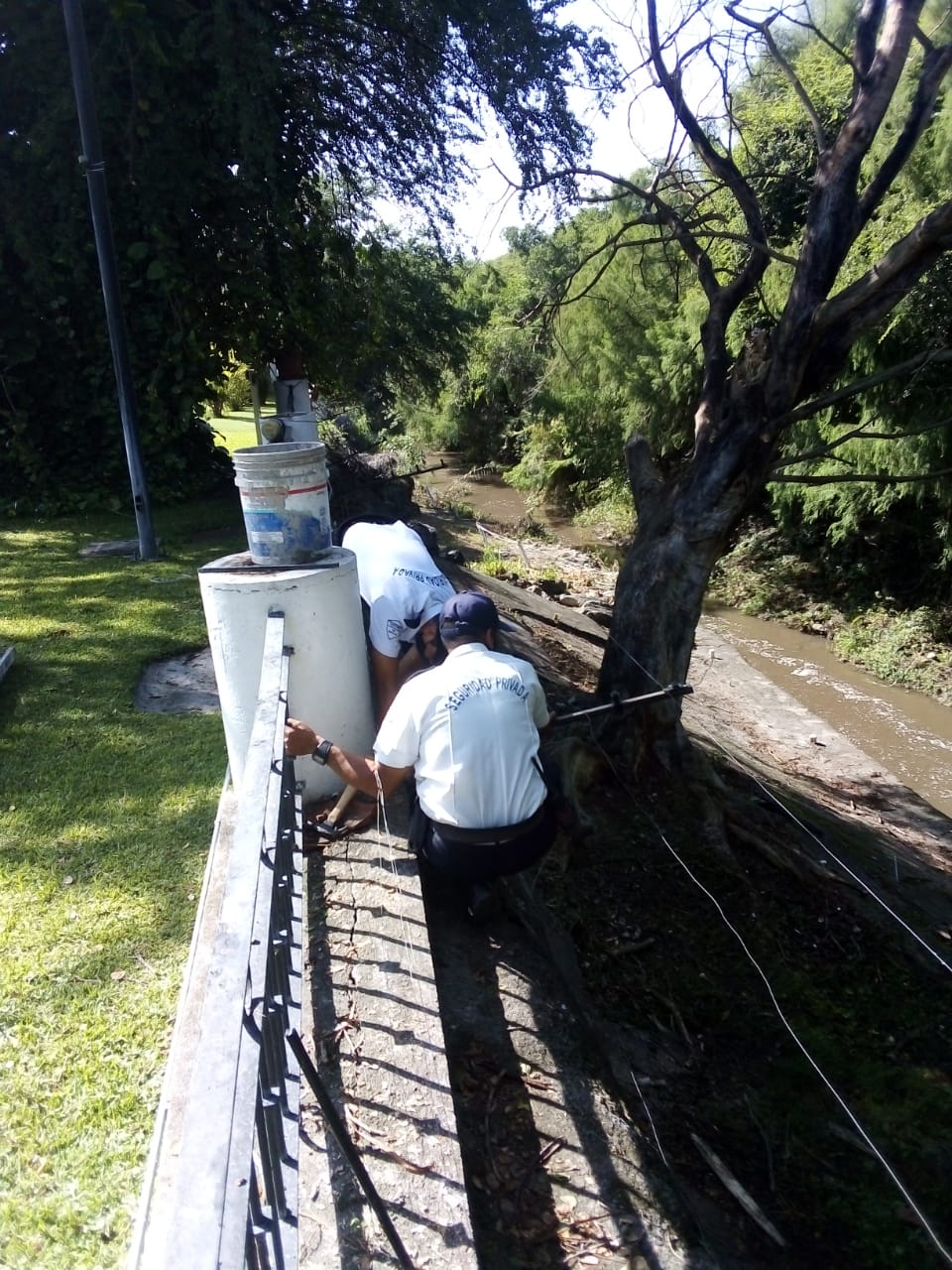 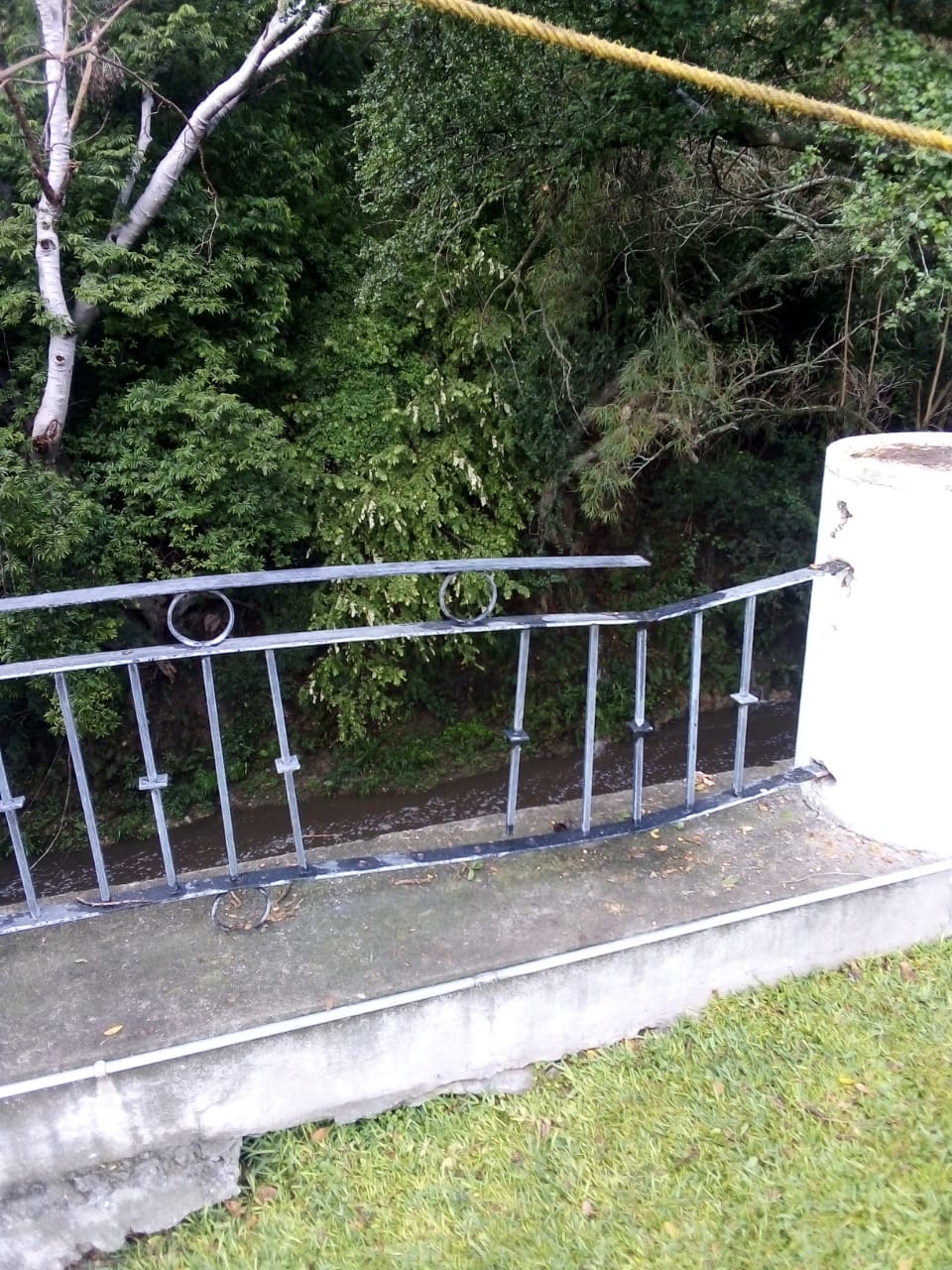 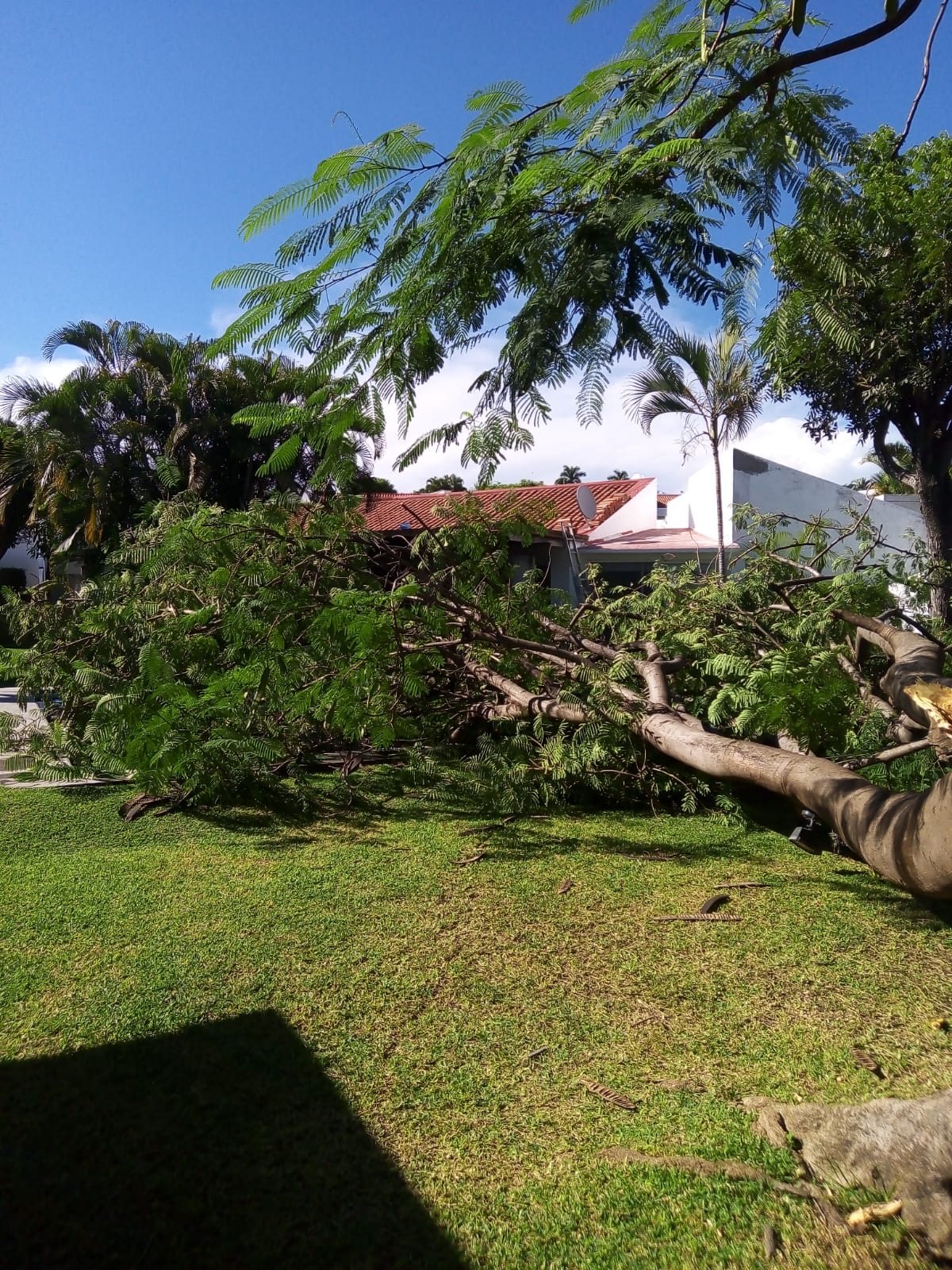 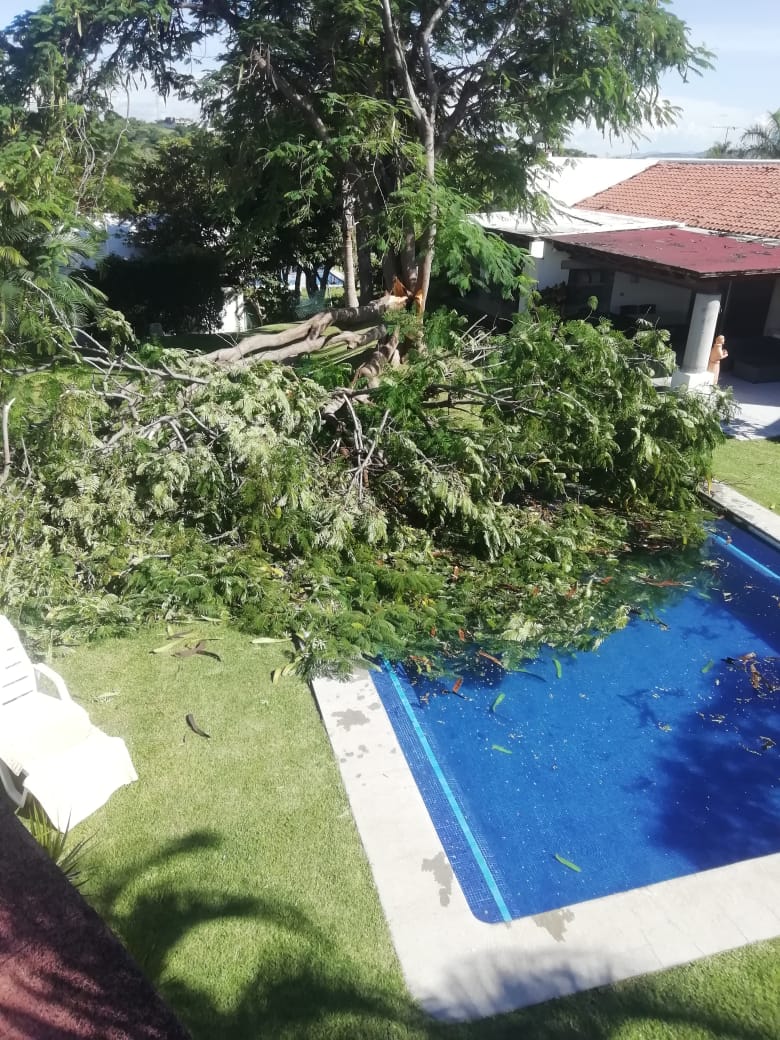 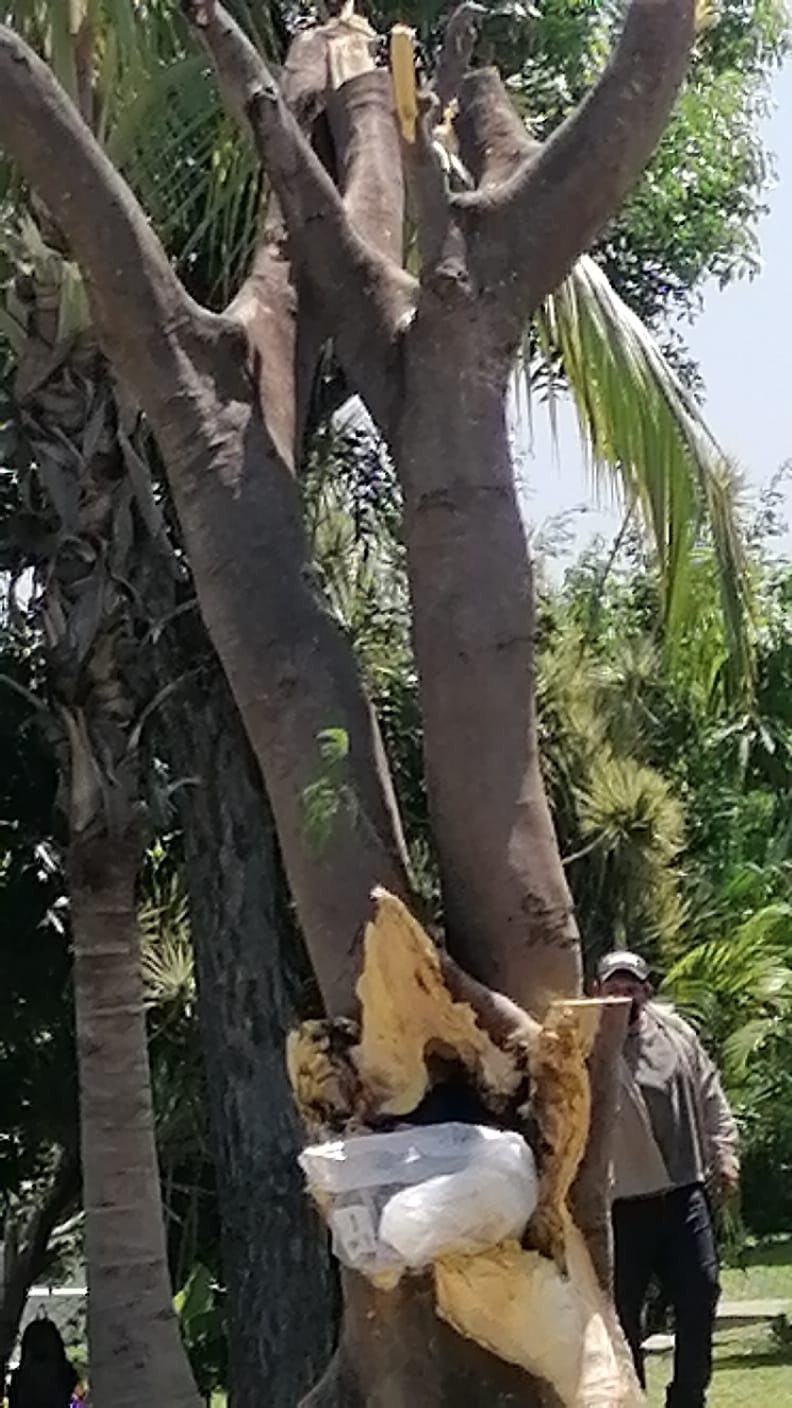 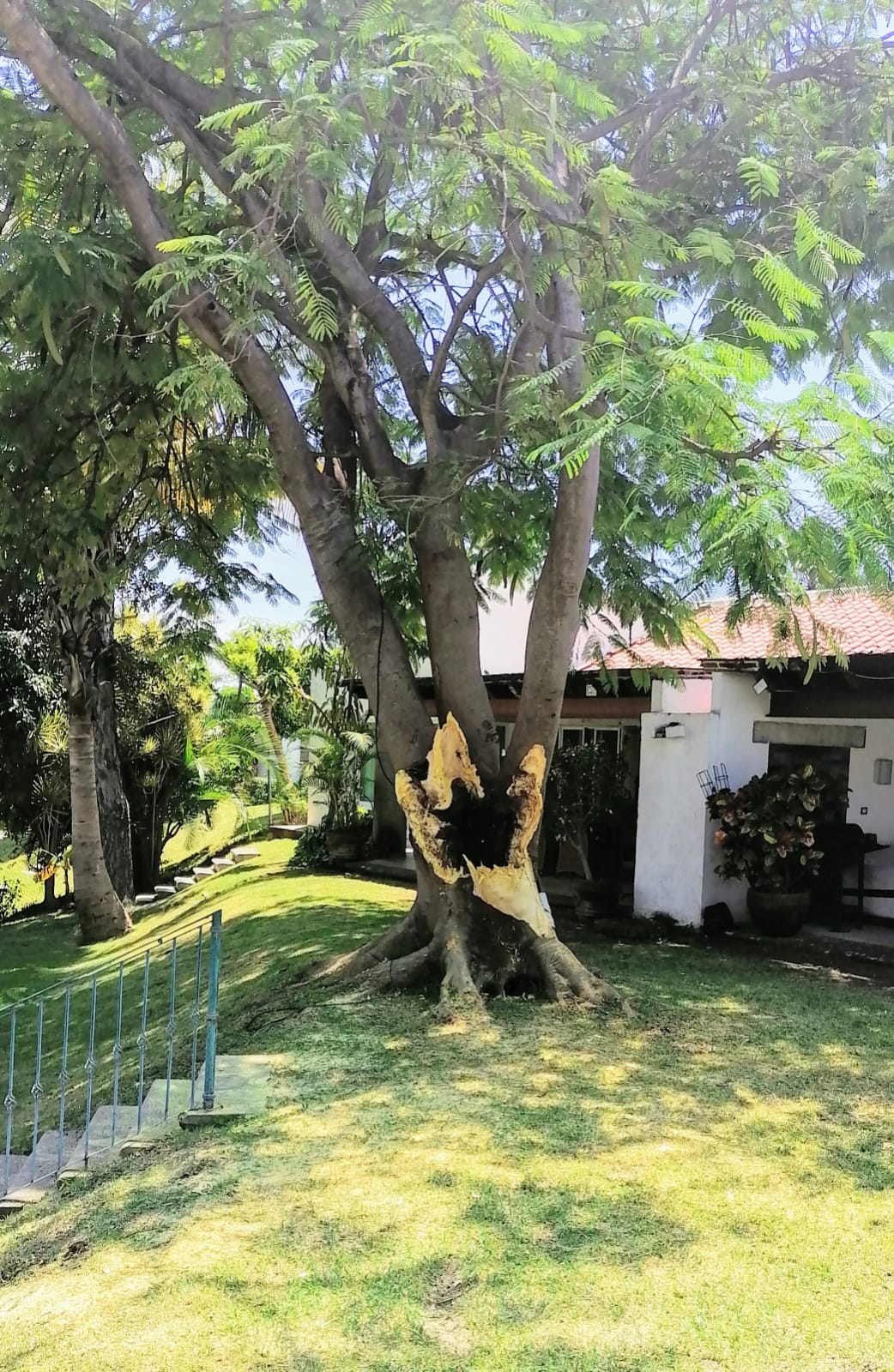 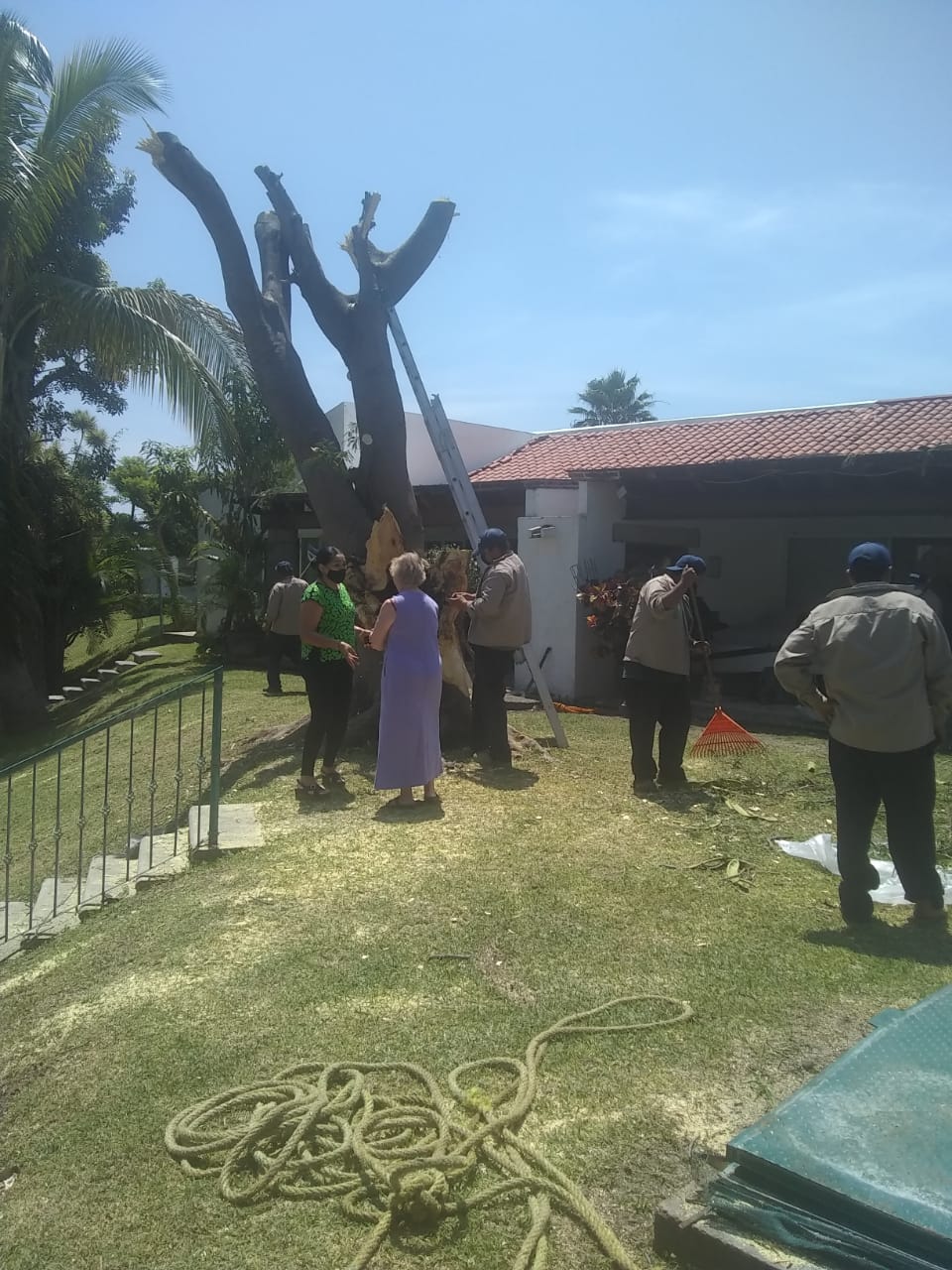 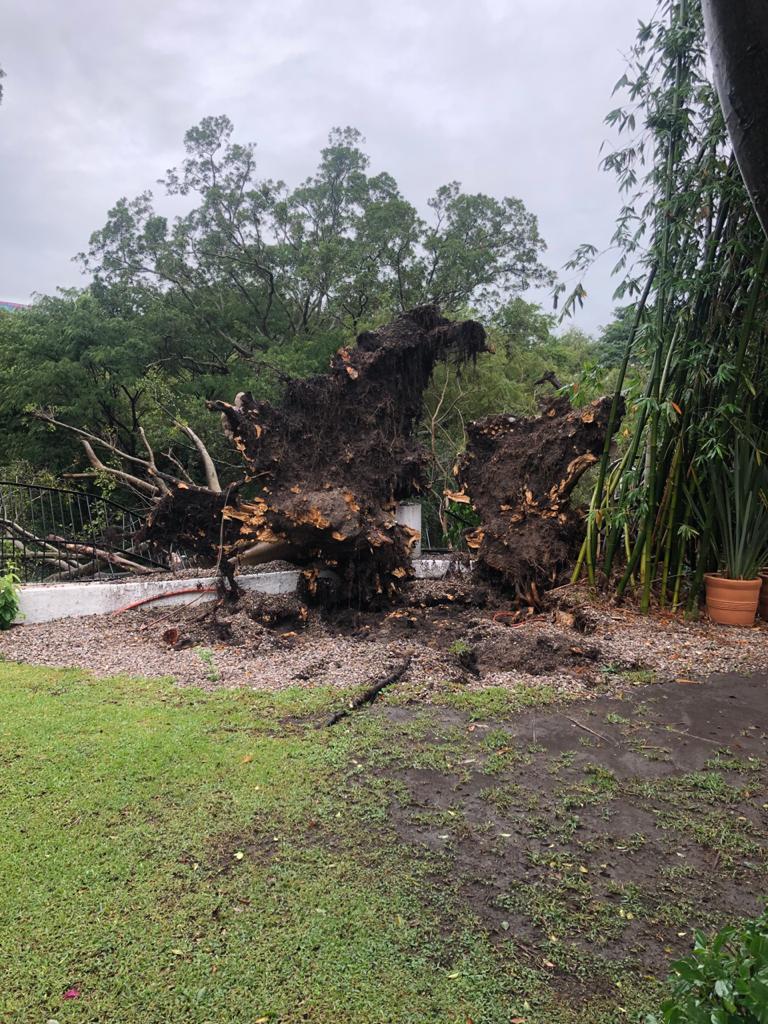 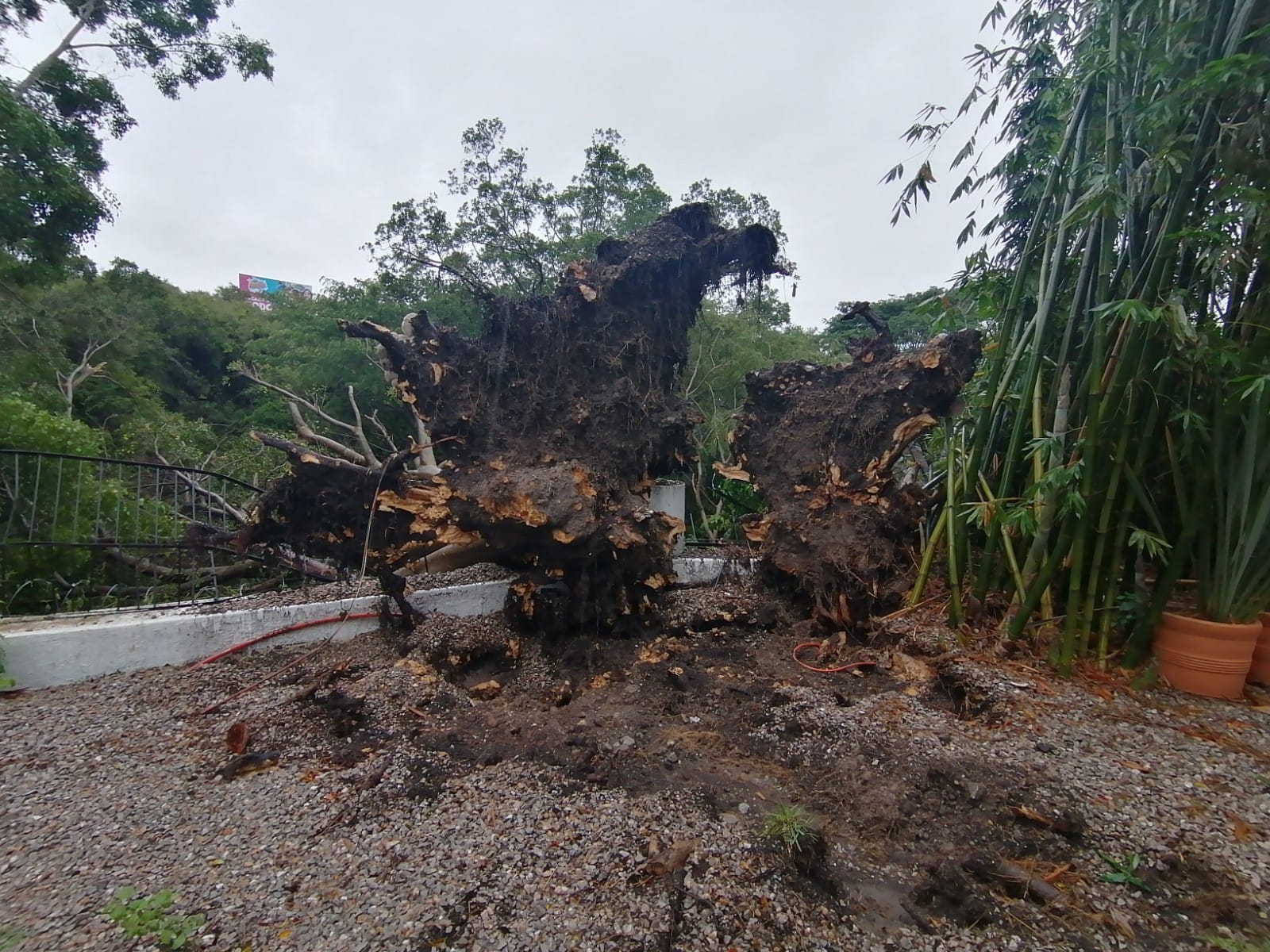 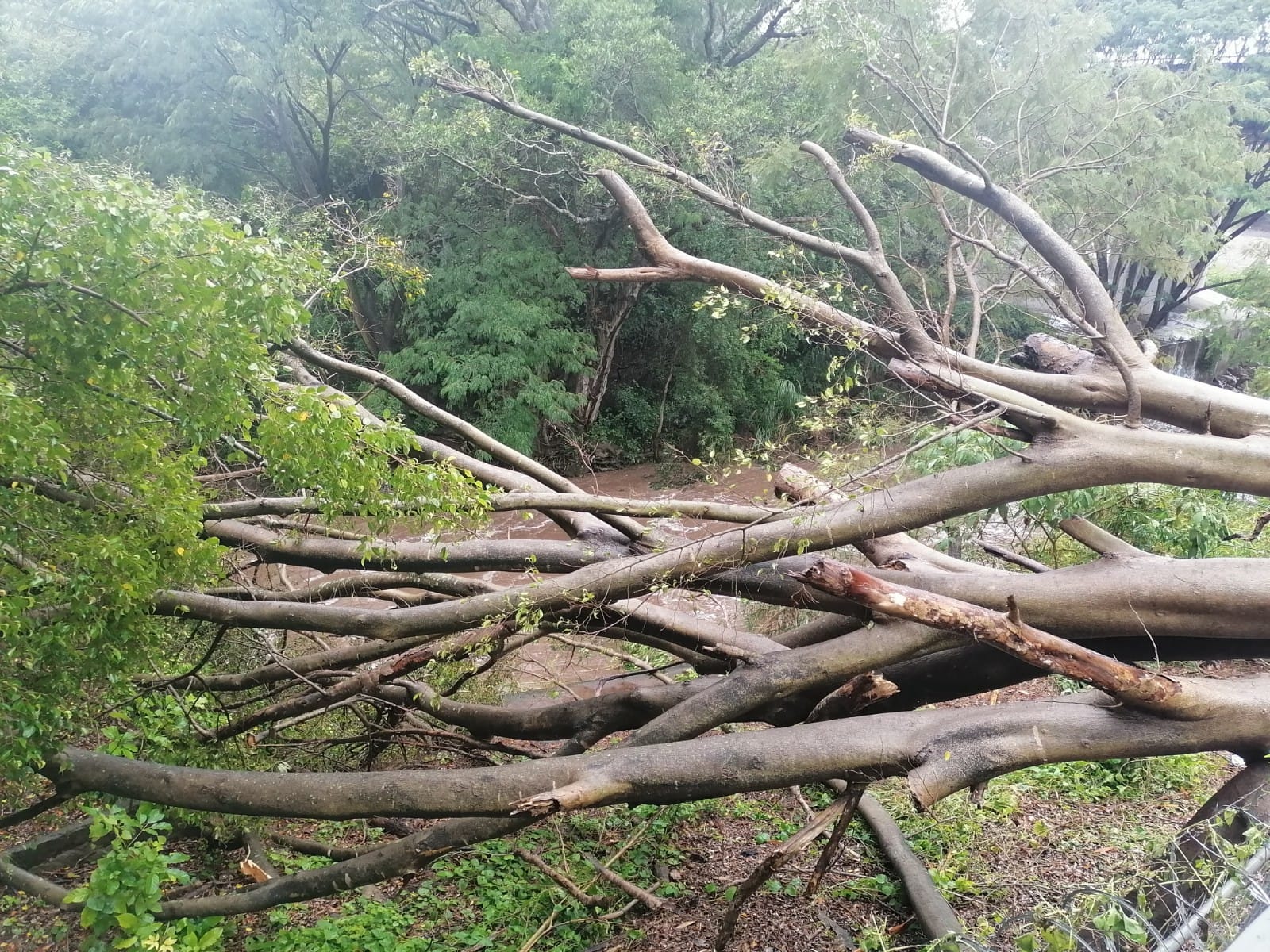 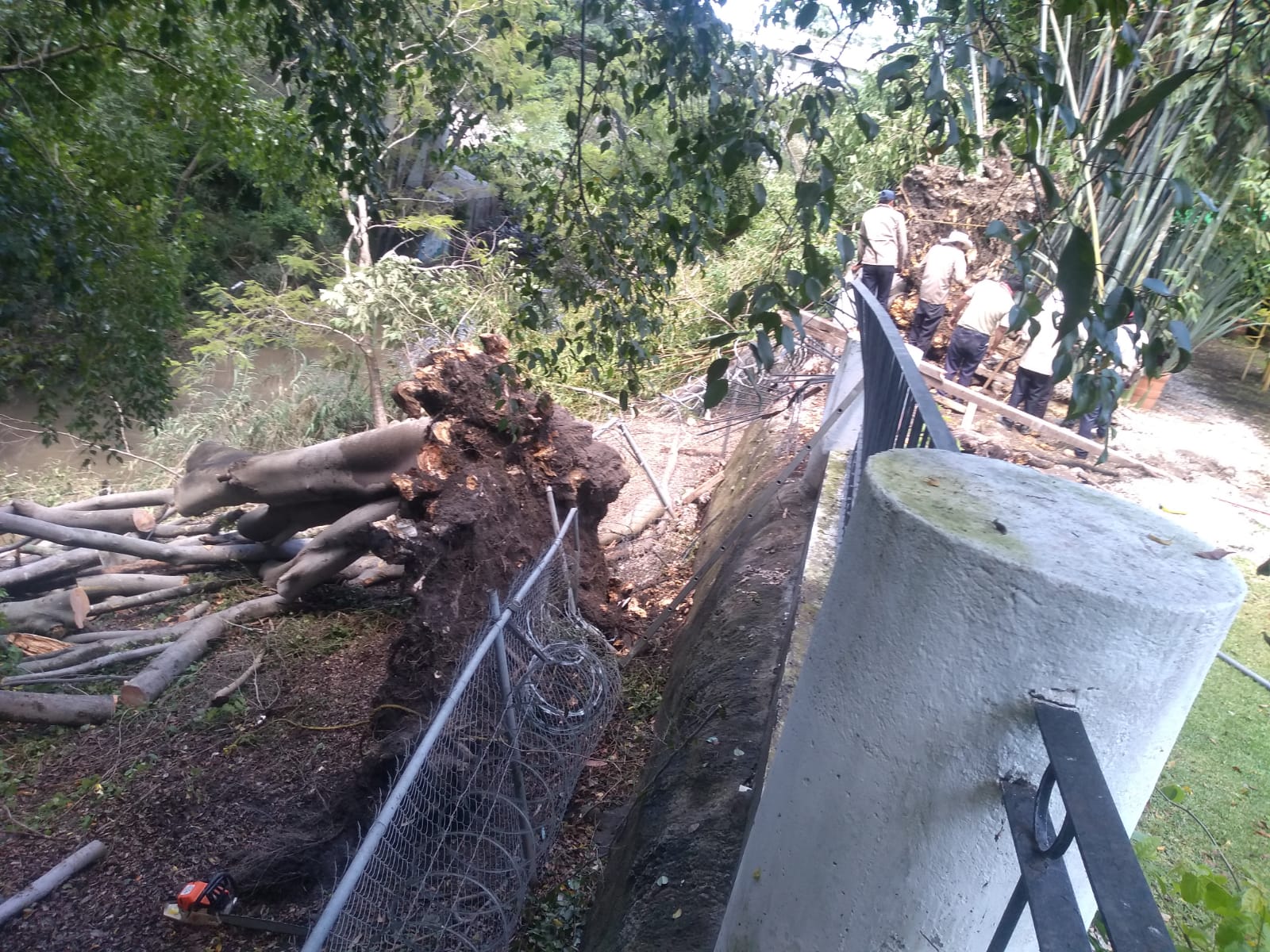 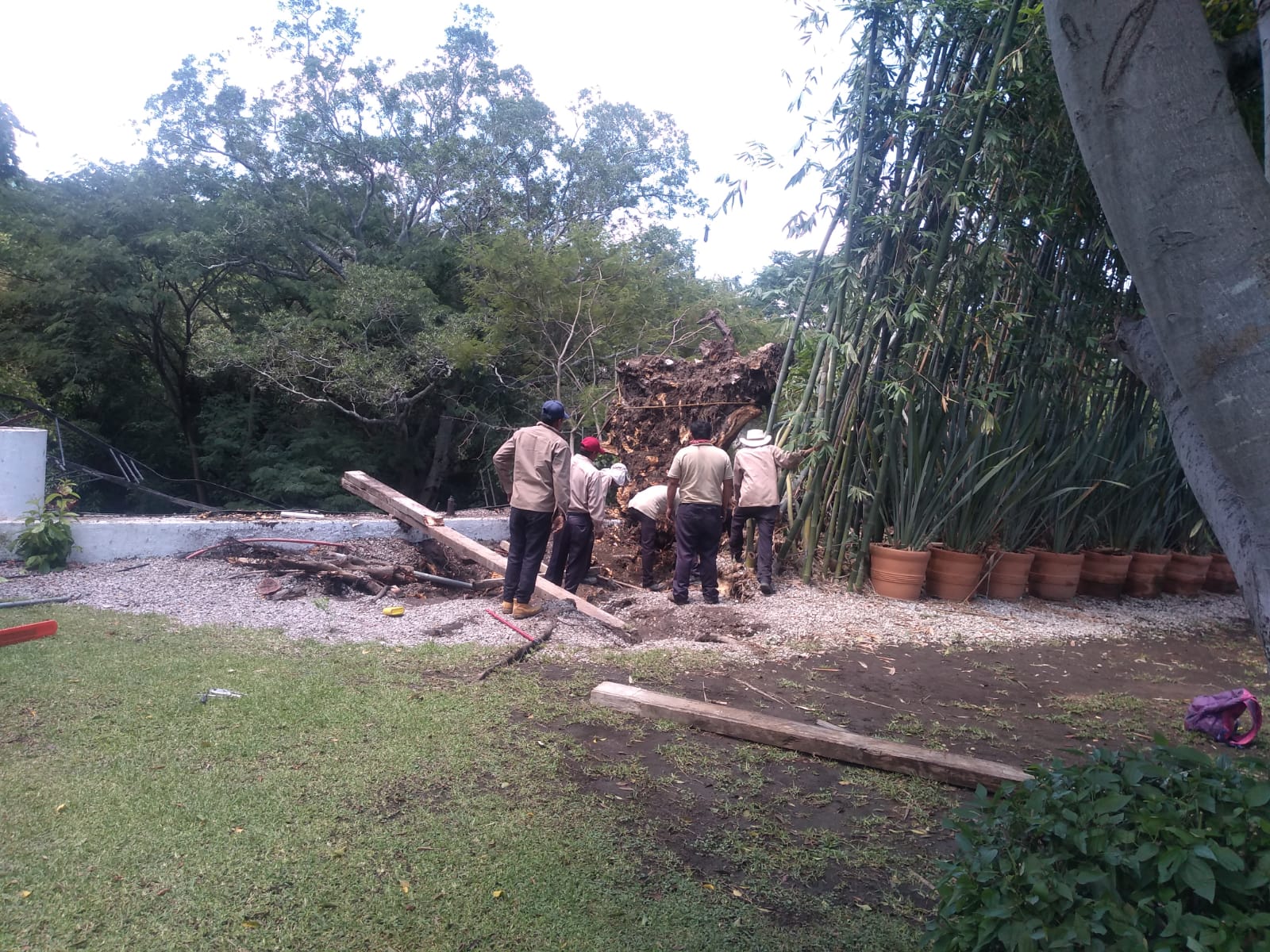 CURSO PARA EL PERSONAL DE ALBERCAS
 
USO CORRECTO DE LOS QUIMICOS
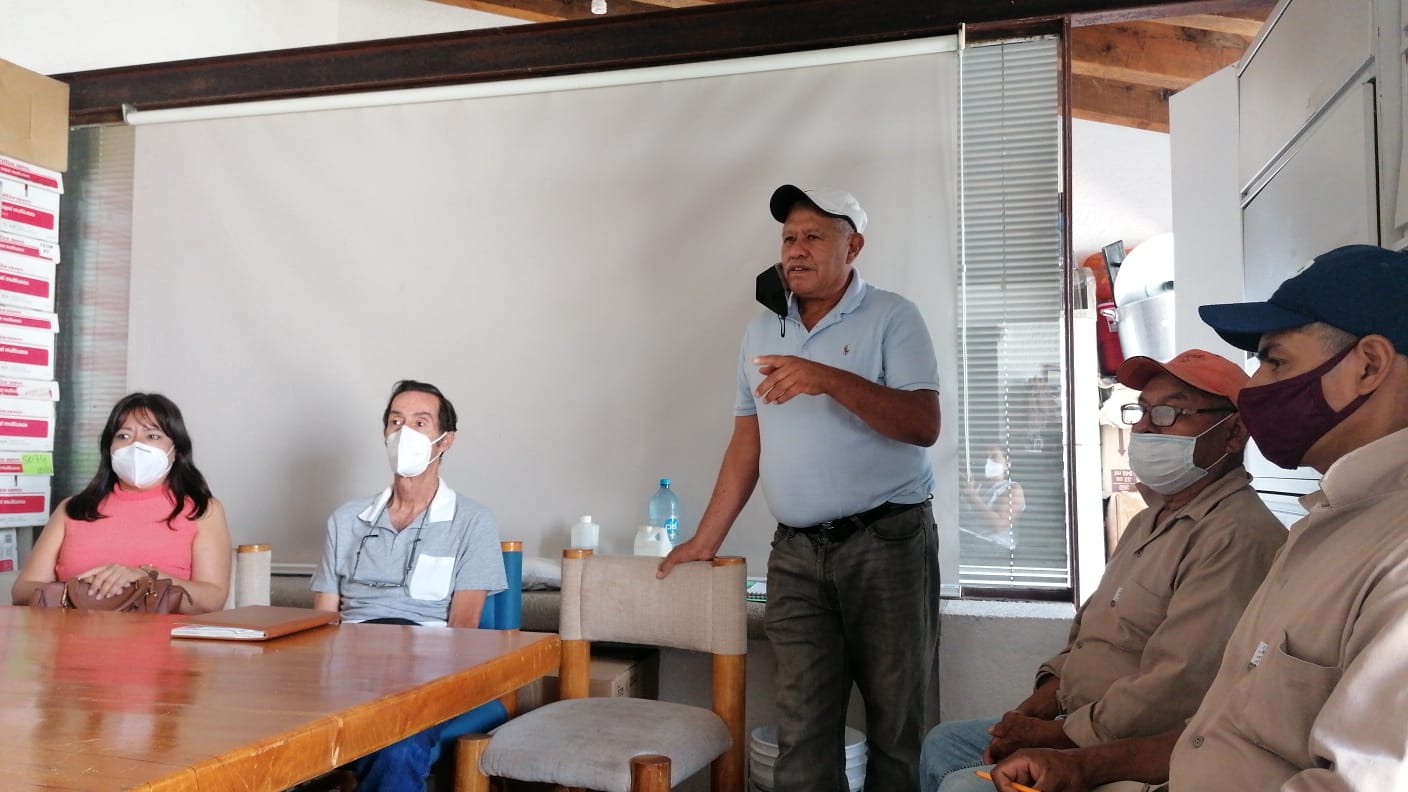 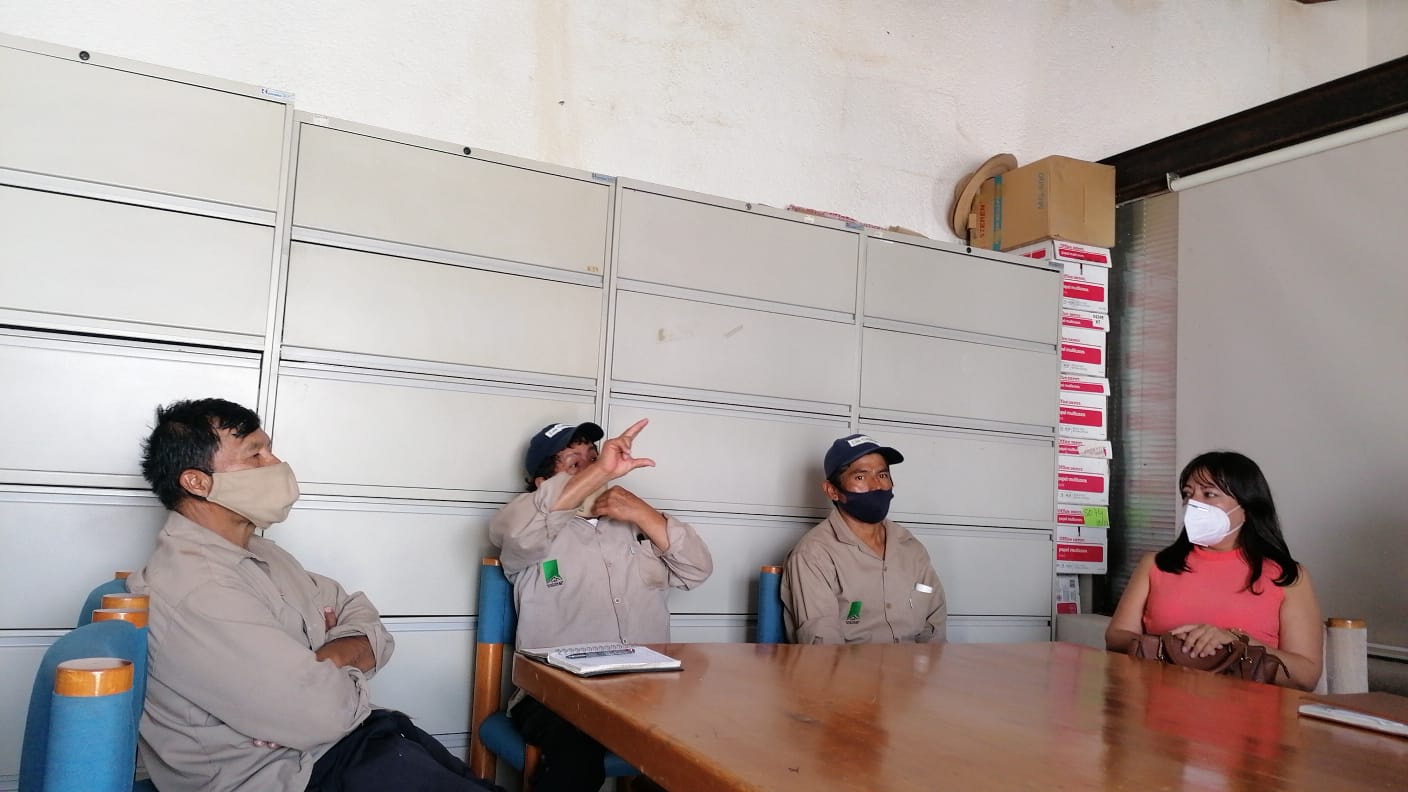 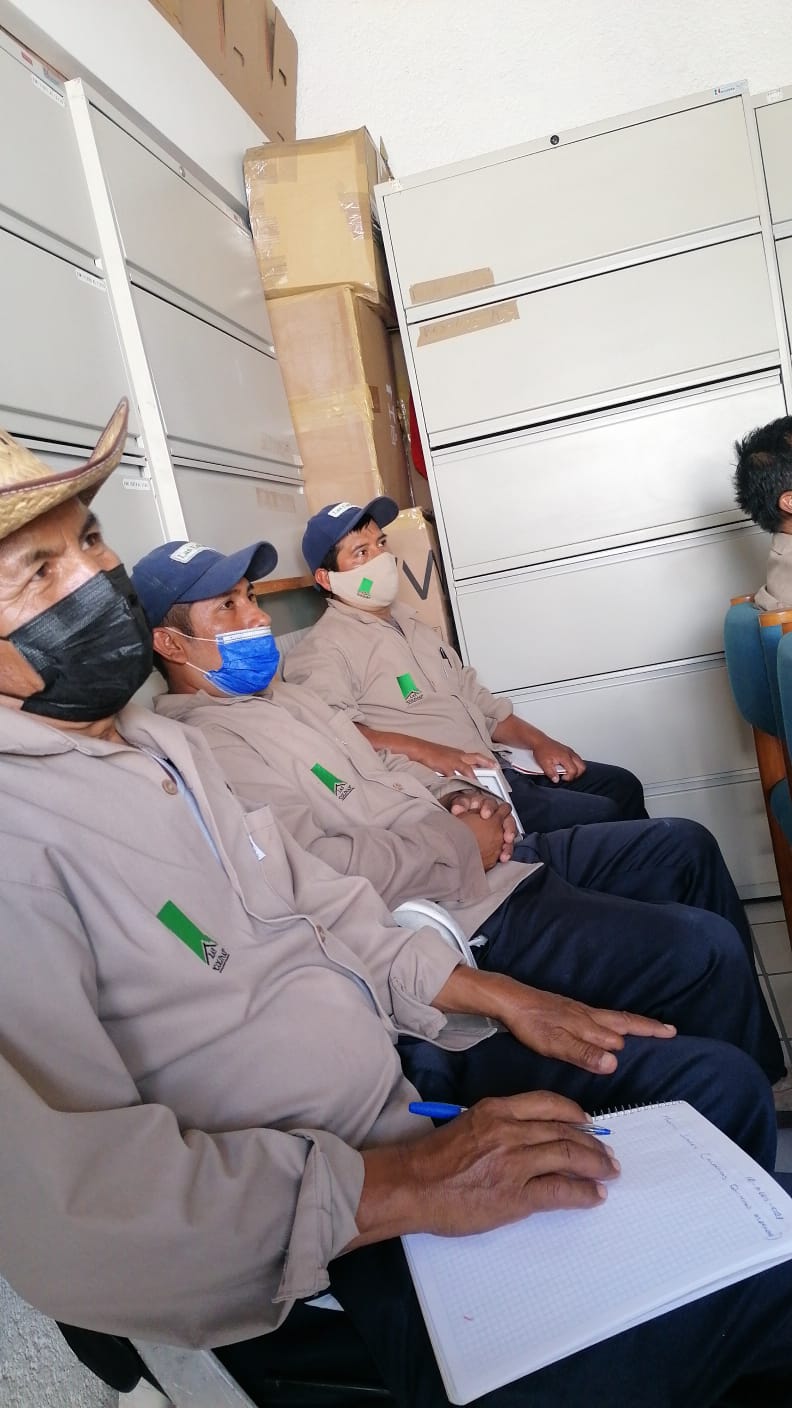 TRABAJOS DE MANTENIMIENTO PLANTA TRATADORA
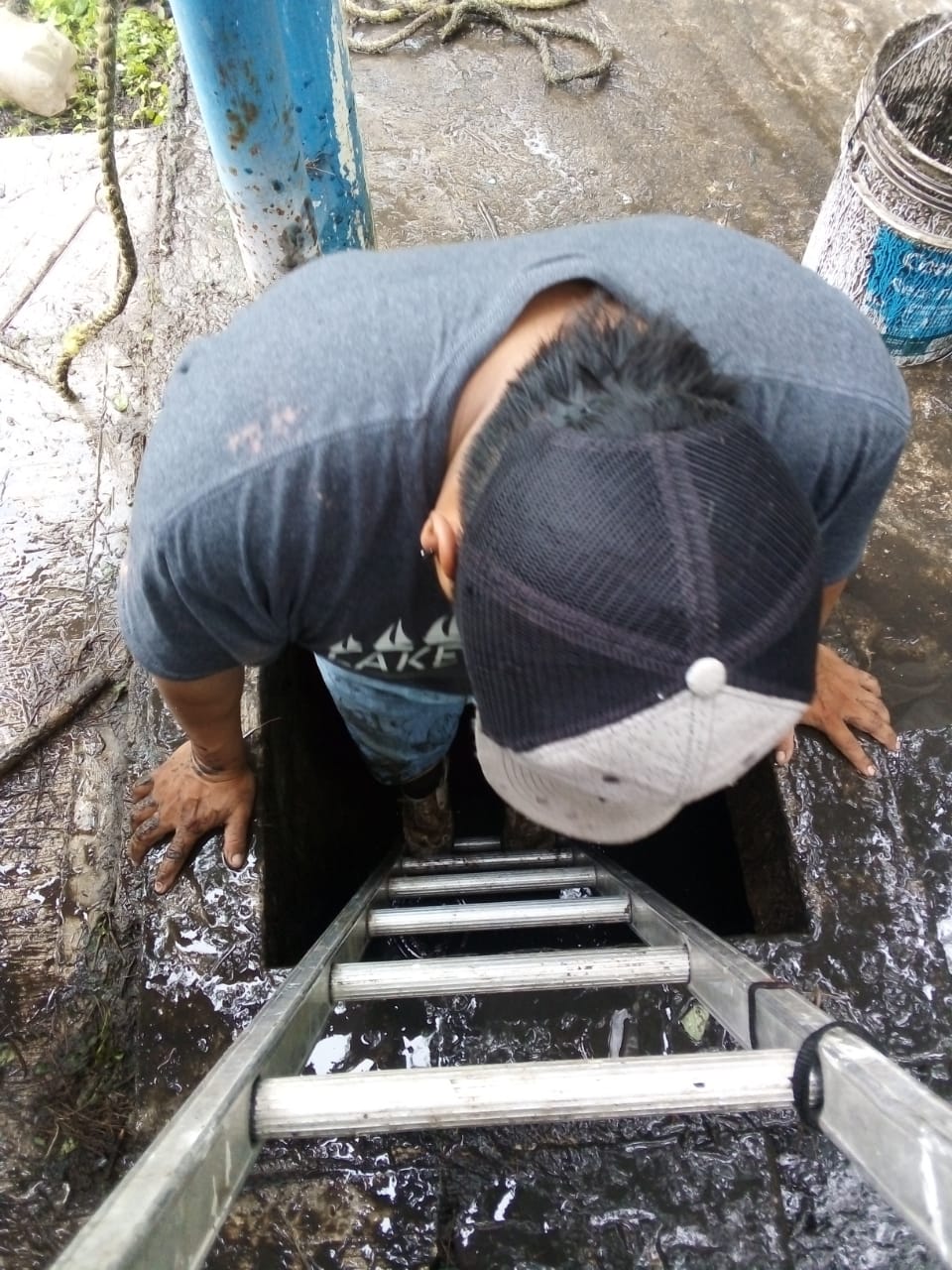 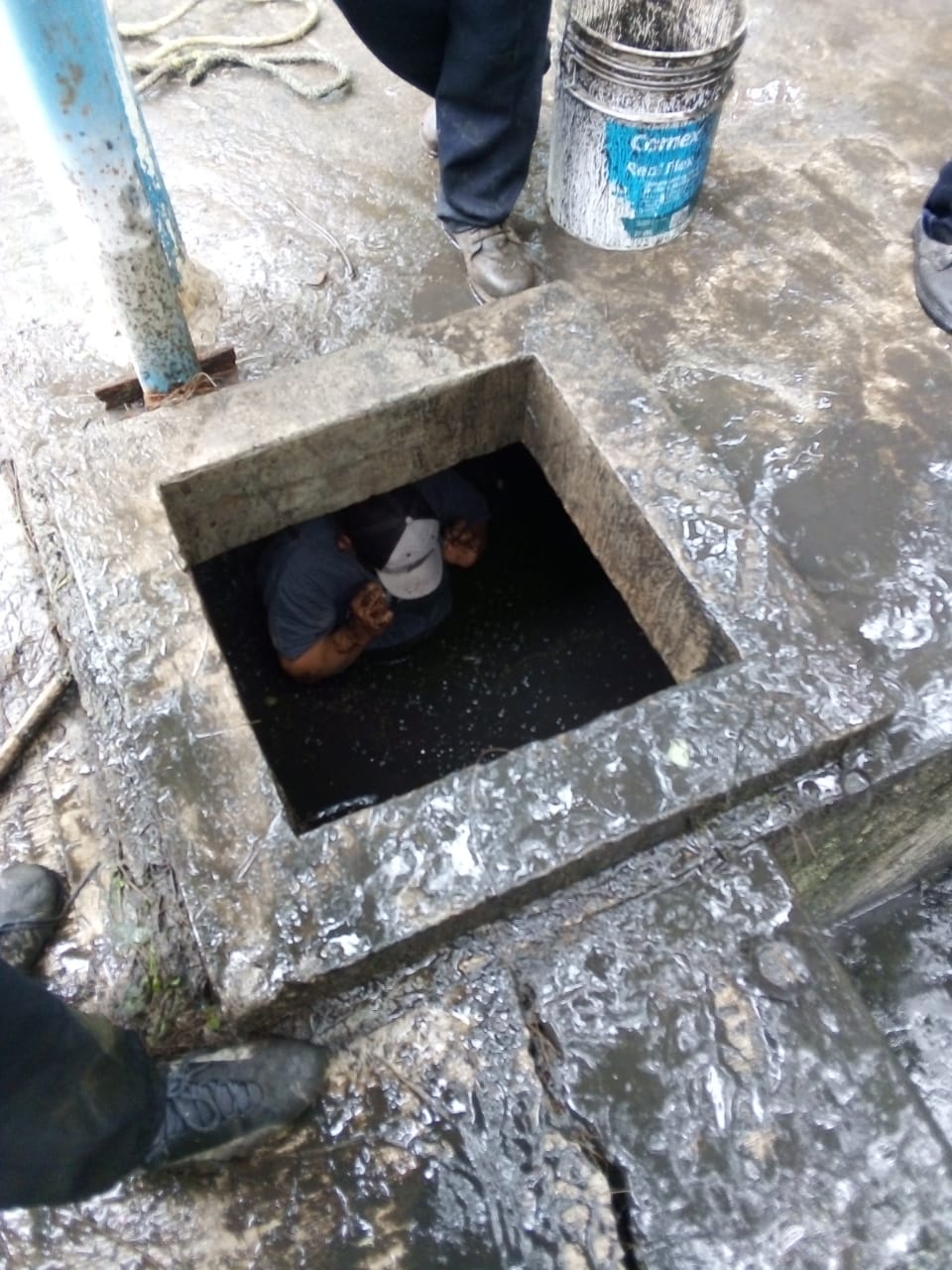 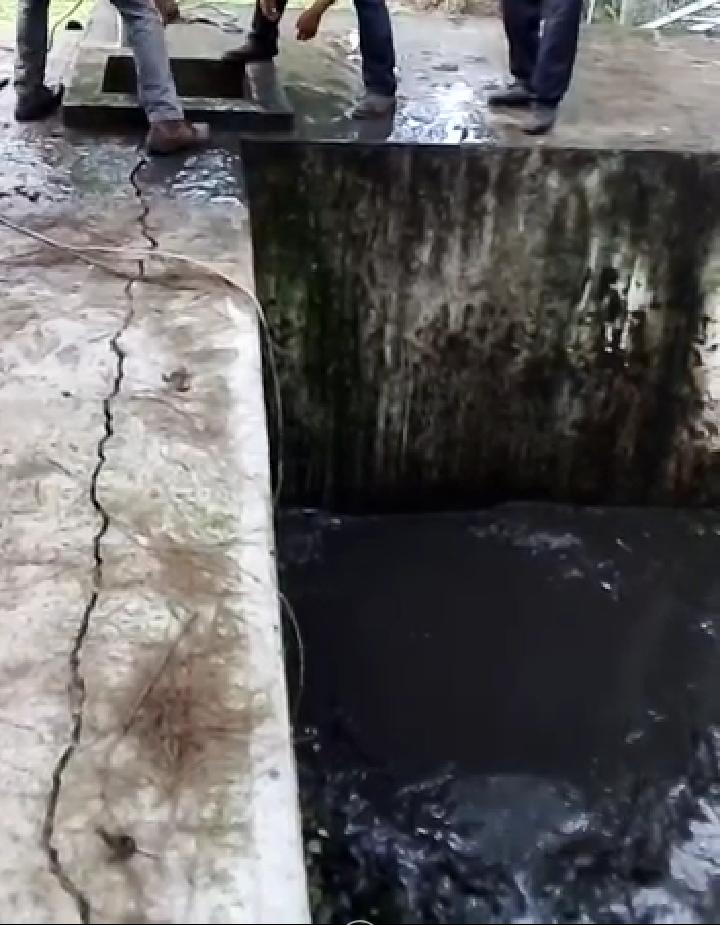 PARA PODER VER LOS VIDEOS FAVOR DE POSICIONARSE EN LA IMAGEN
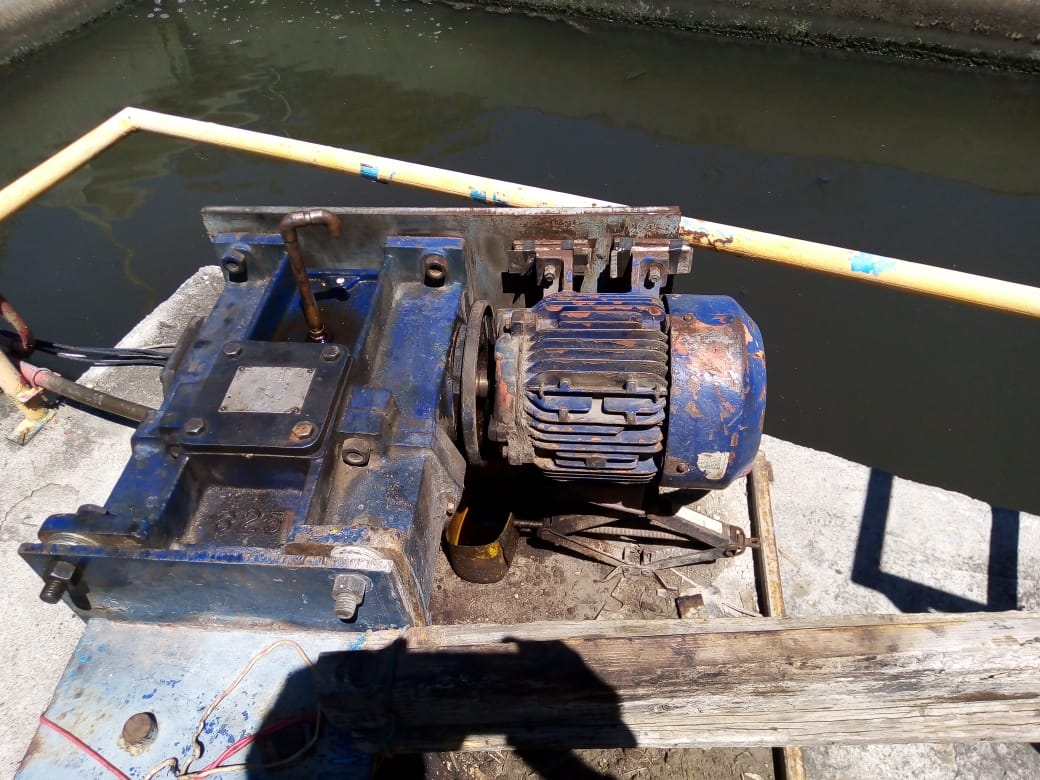 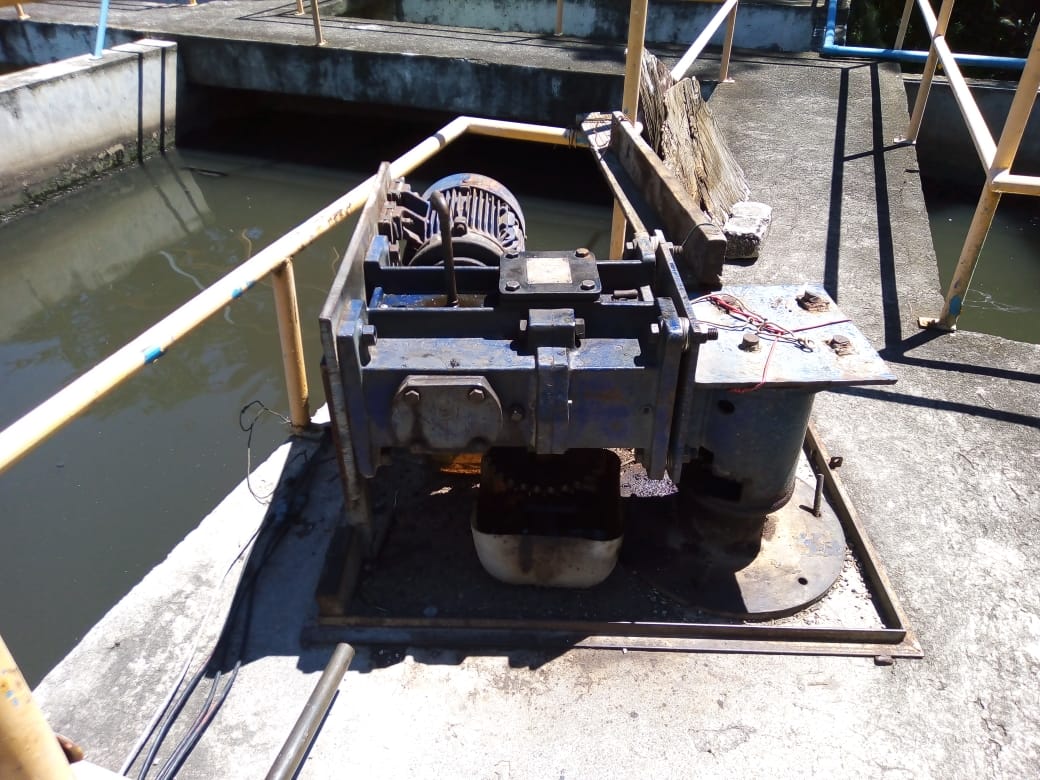 INGRESOS   
TERCER TRIMESTRE  2021
*EN LOS RUBROS COLOR NEGRO EXISTE APORTACION PERO NO SE ANEXO PARA LA REPRESENTACION GRAFICA, PARA ACLARACIONES VEASE EL REPORTE DEL BALANCE DE ACTIVIDADES.
GASTOS   
TERCER TRIMESTRE  2021
BALANCE GENERAL
AL 30 DE SEPTIEMBRE DEL 2021
EN PORCENTAJES